Building a Website
Skills needed
Cut & Paste or Copy & Paste
Inserting Pictures
Word 
Power Point
Facebook
Web Designing Software
Site123.com

Wordpress.com

Wordpress.org (HostGator.com)
Wordpress.com
Site123.com
Page Level / Templates
Less Flexible
Few Options
Live Chat
Better Help 
Cost More
Block Level / Themes
Very Flexible
More Options 
 eMail & Live Chat – on level service
Good Help  -- only with Live eMail
To get list of block types:
wordpress.com/support/wordpress-editor/blocks/
Wordpress.org  (HostGator.com)
Block Level / Themes
Very Flexible
More Options 
Can add Plug ins
 eMail & Live Chat – on level service
Good Help
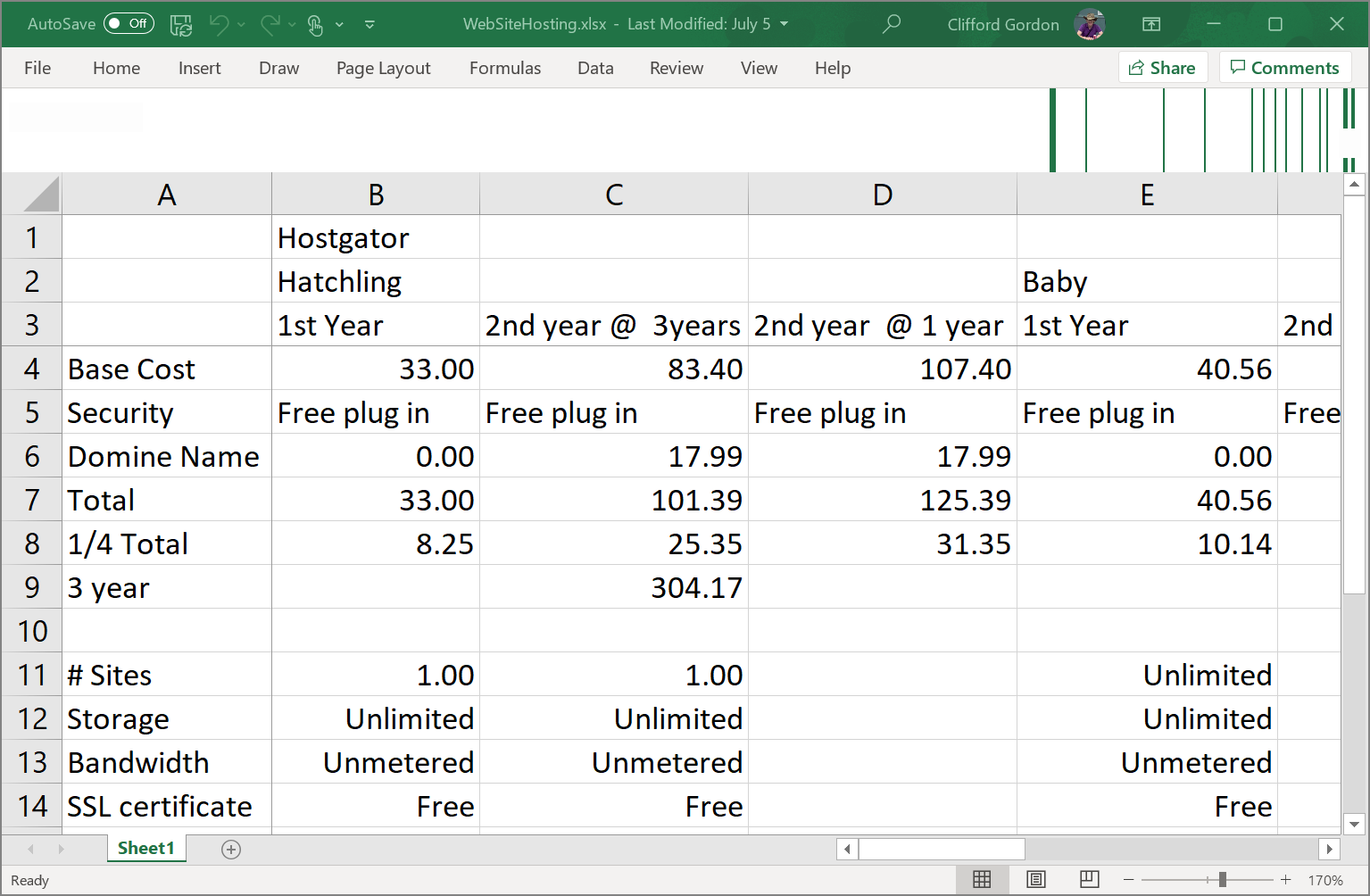 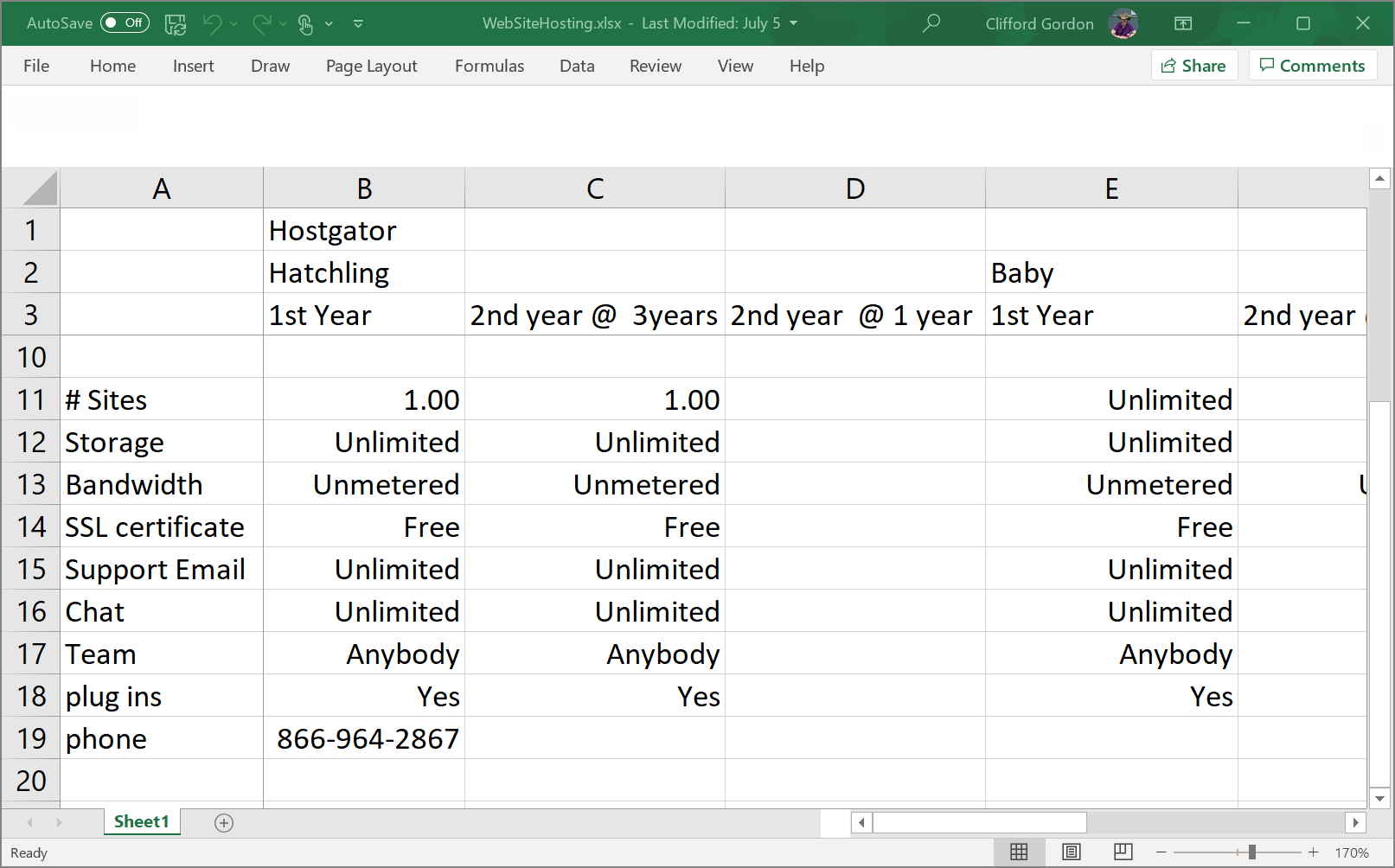 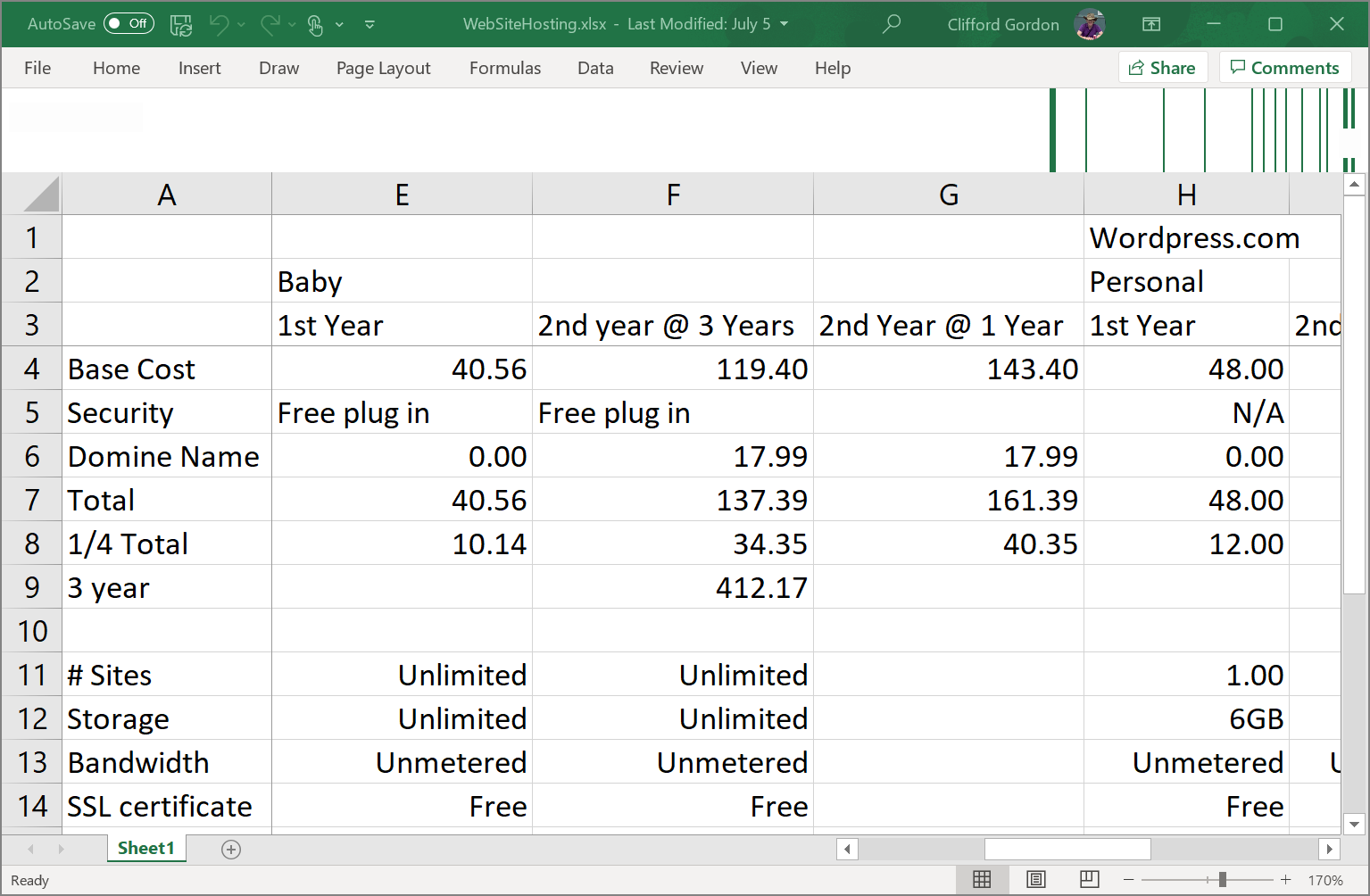 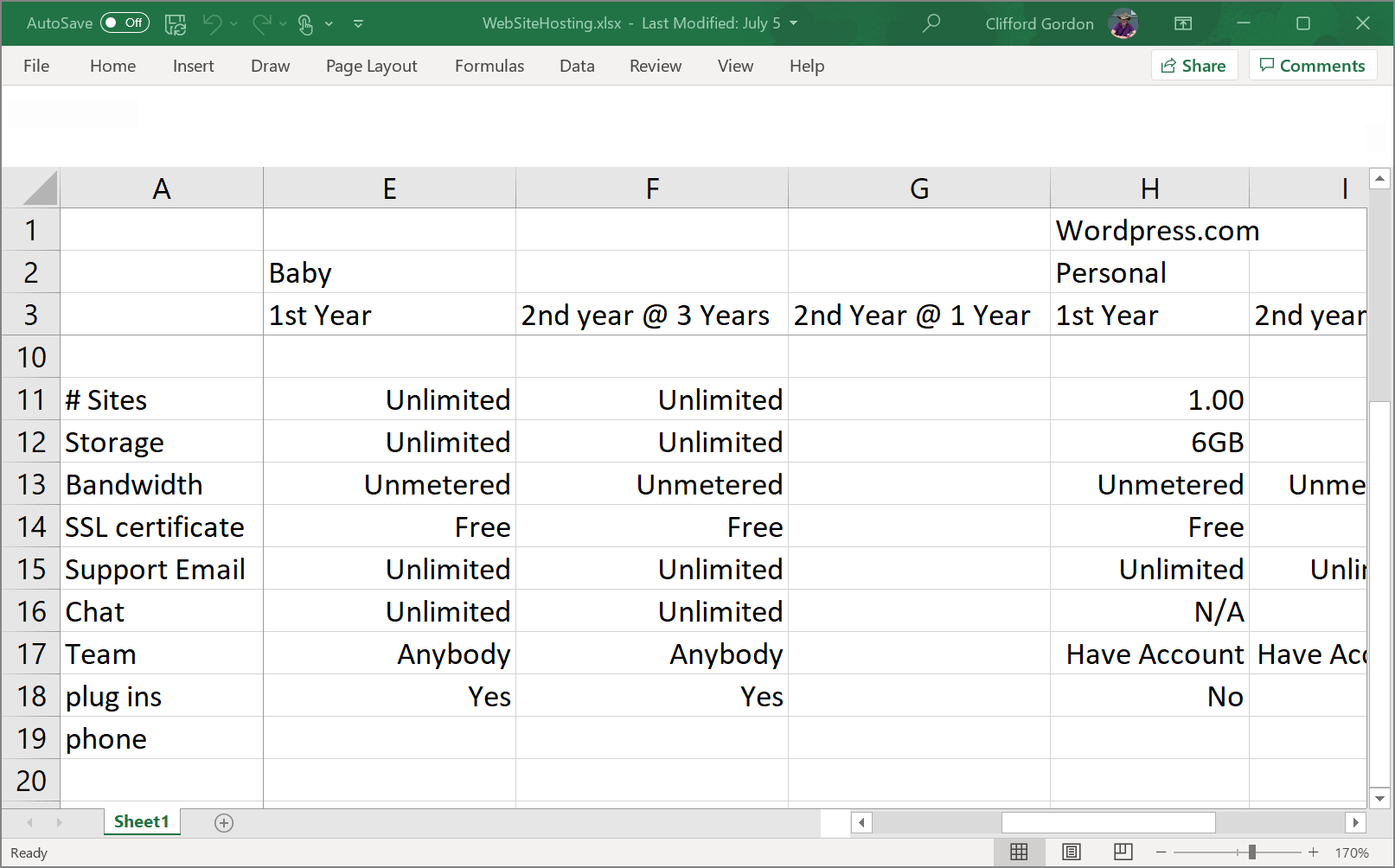 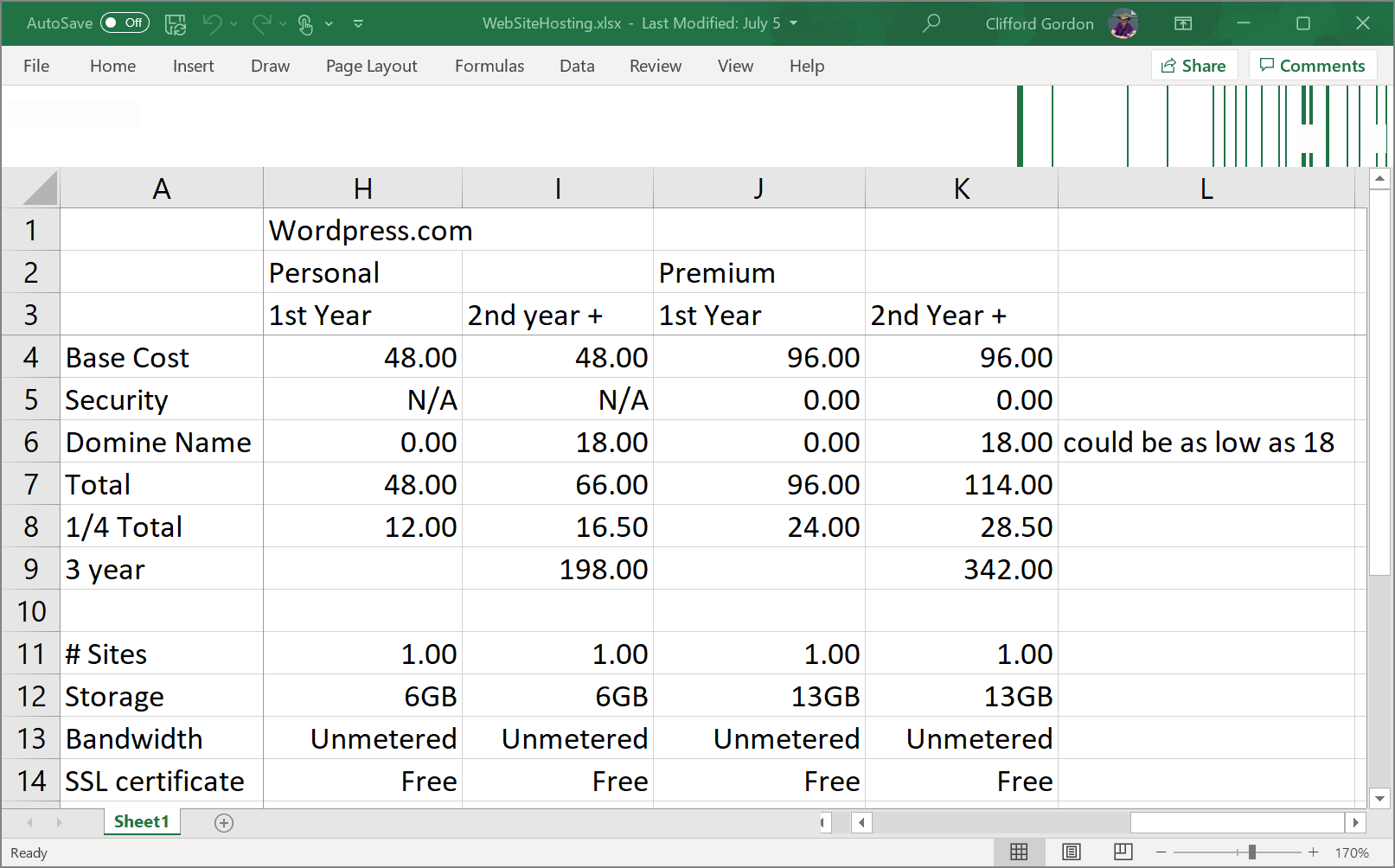 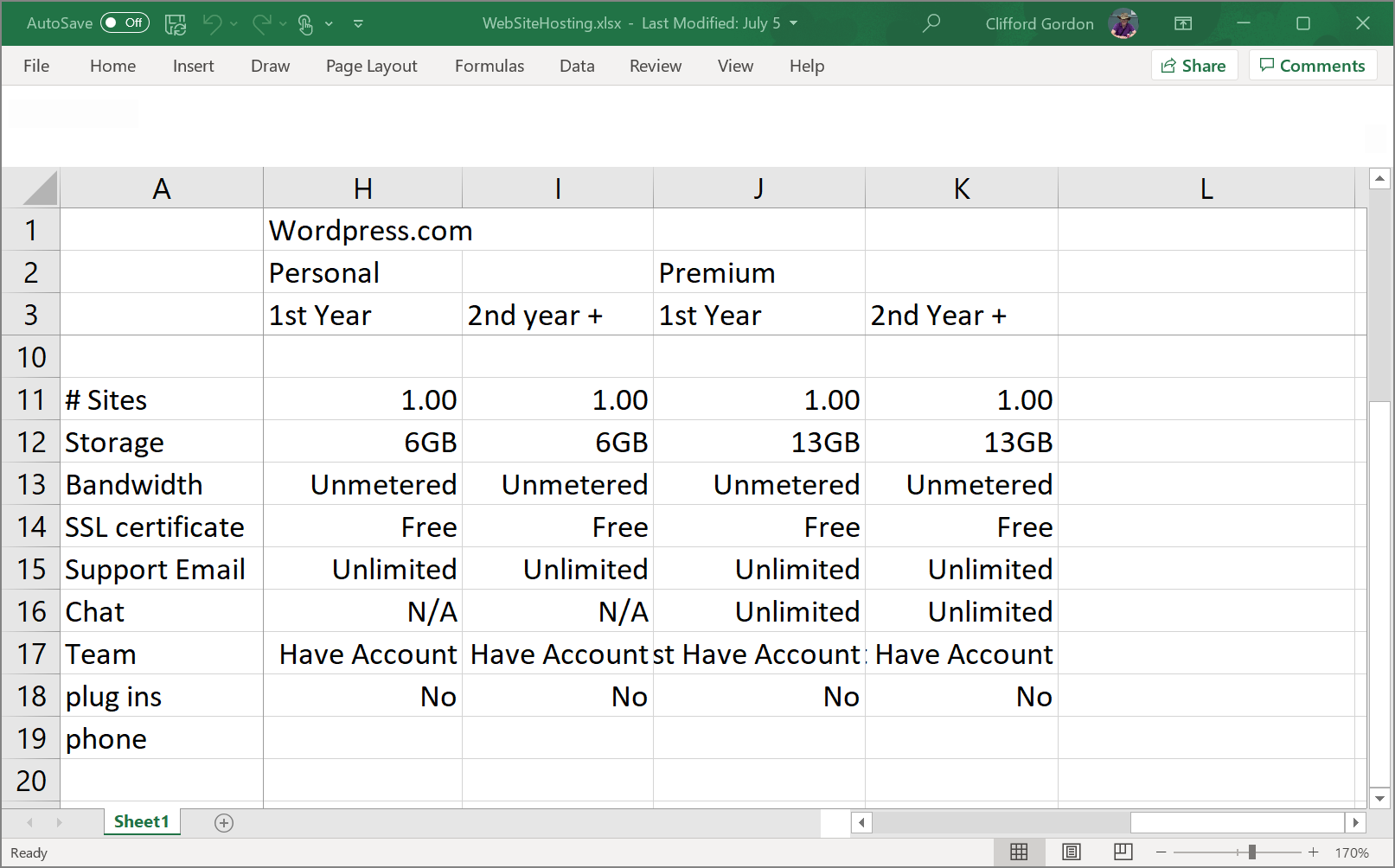 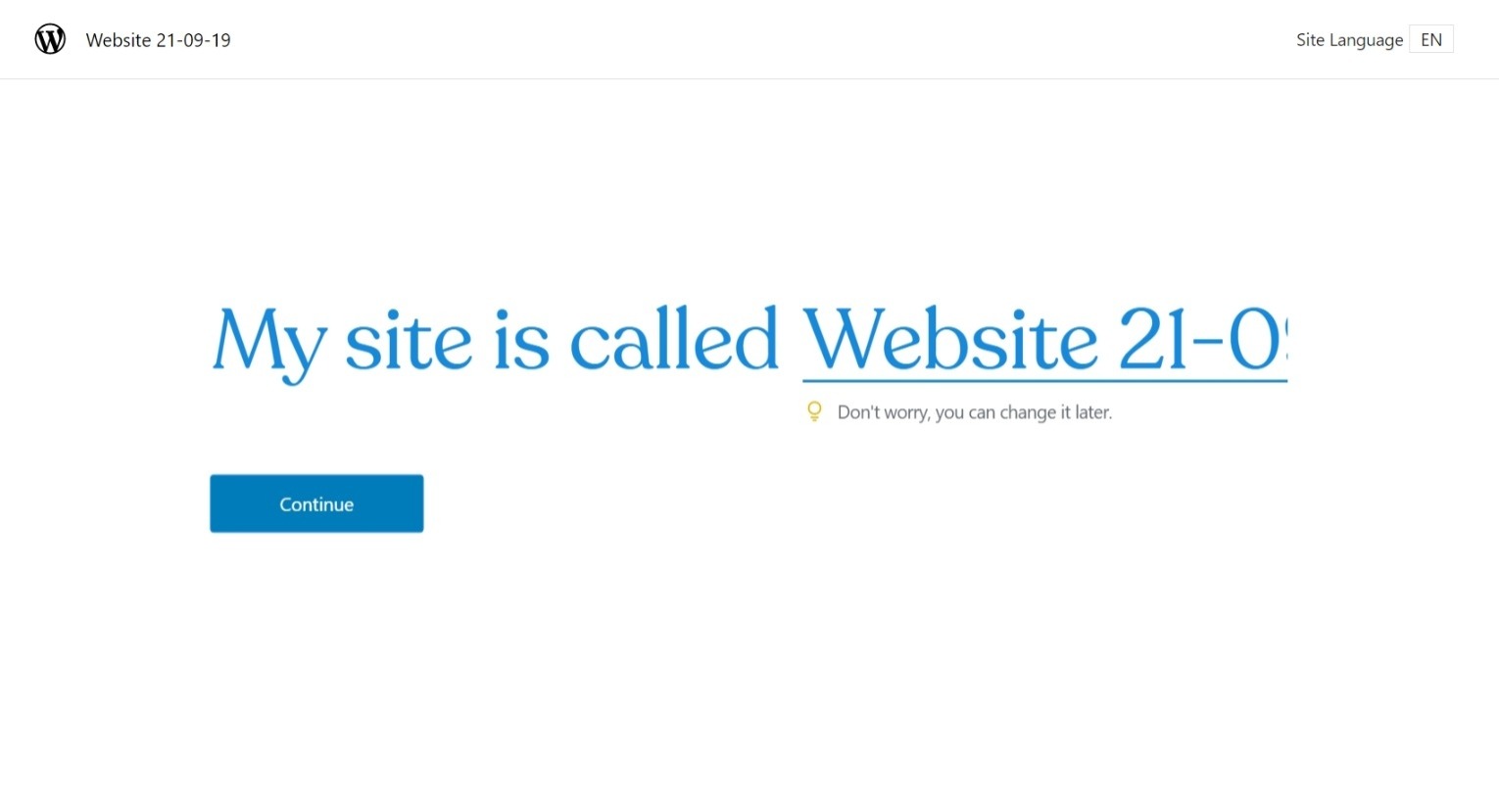 1 st - Enter Web Site Name
Then Left Click on Continue
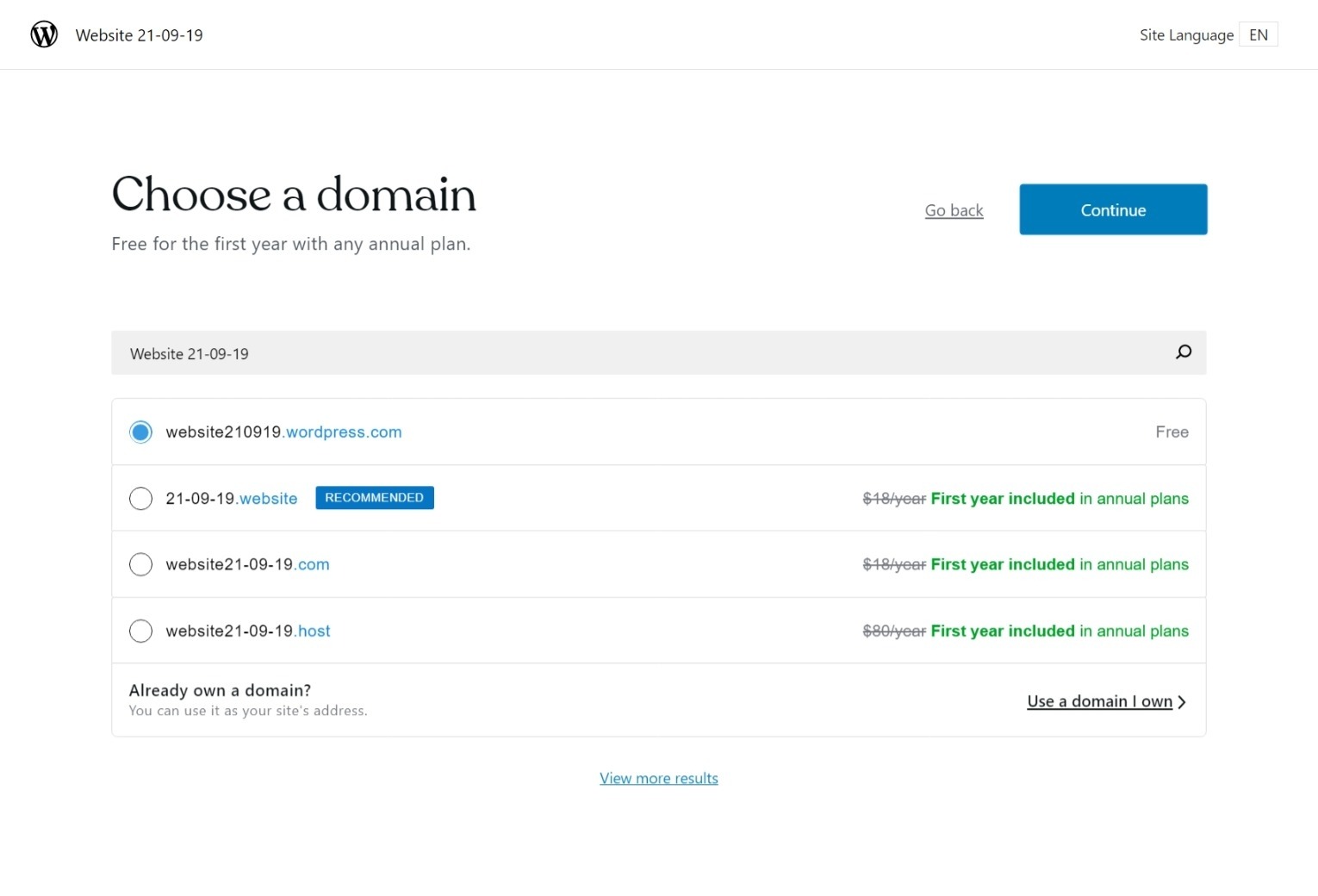 Then Select Continue
1 st - Select this option for free web site
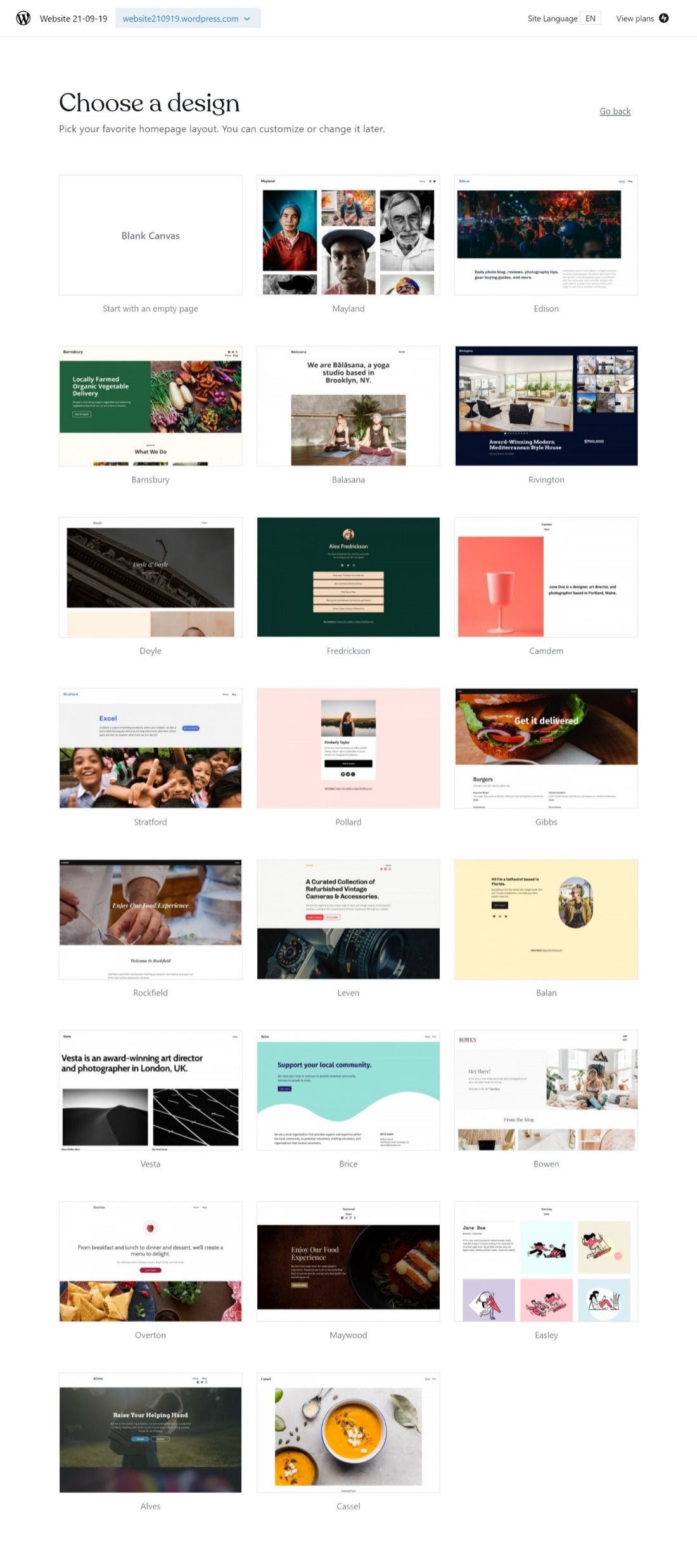 Select Blank Canvas
This is your Website Domain Name
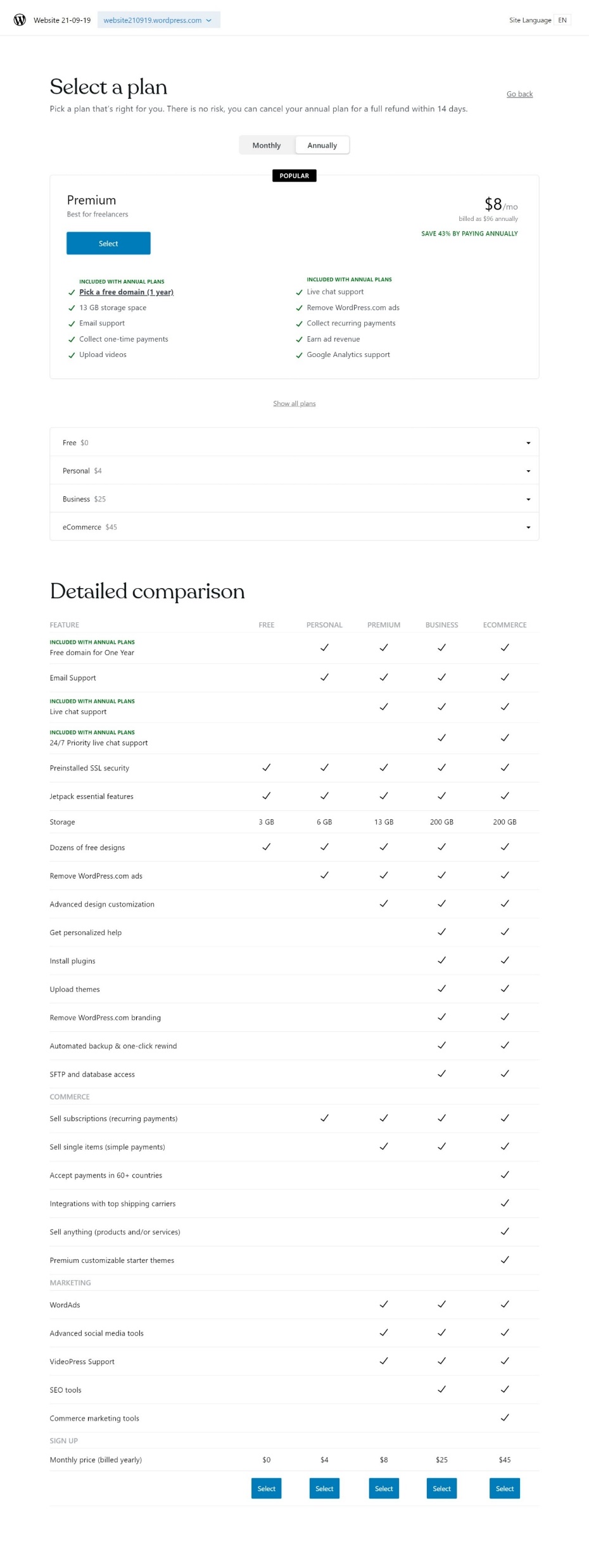 Click on Little Down Arrrow
 Free $0
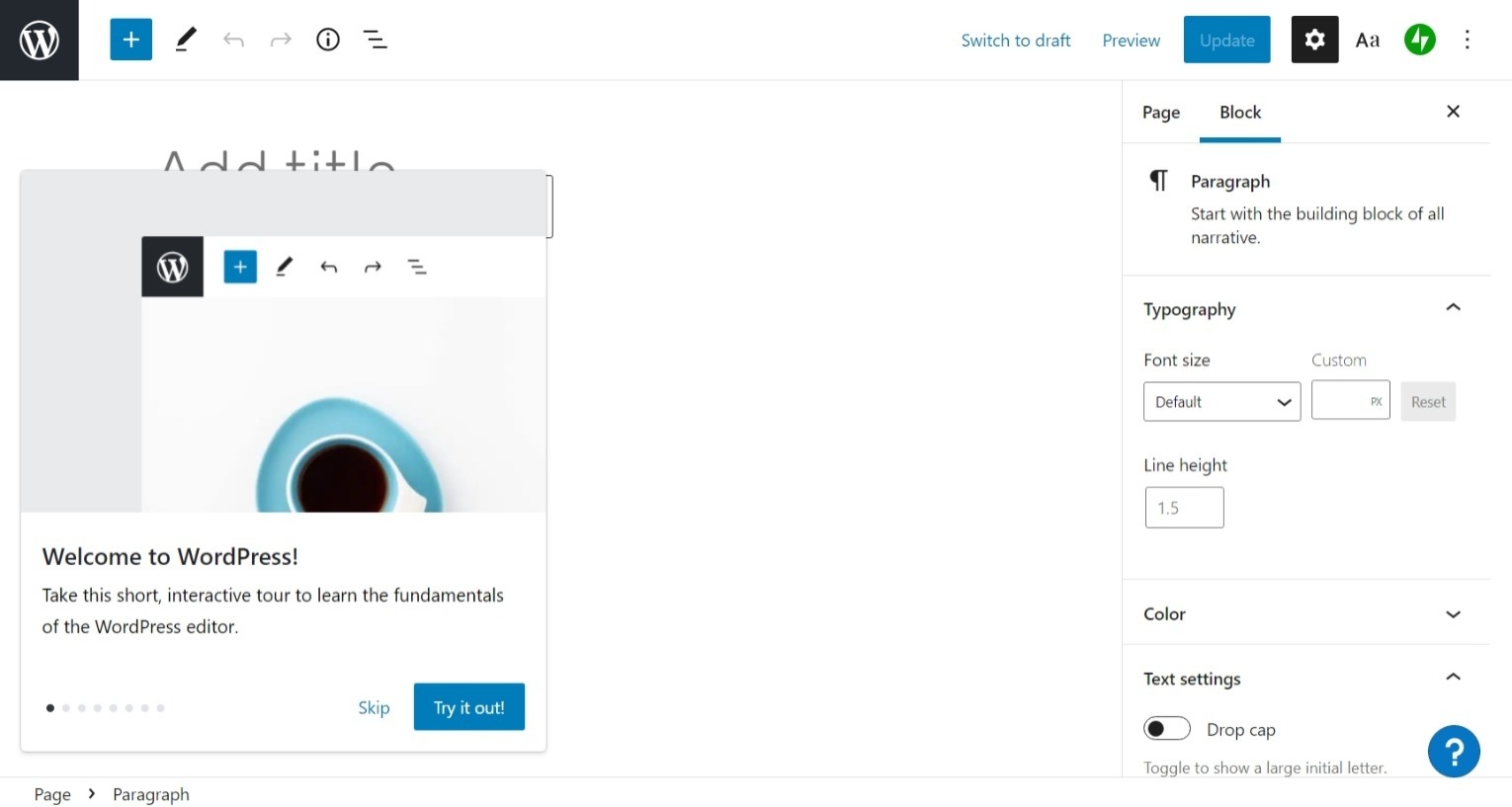 Select Skip to continue
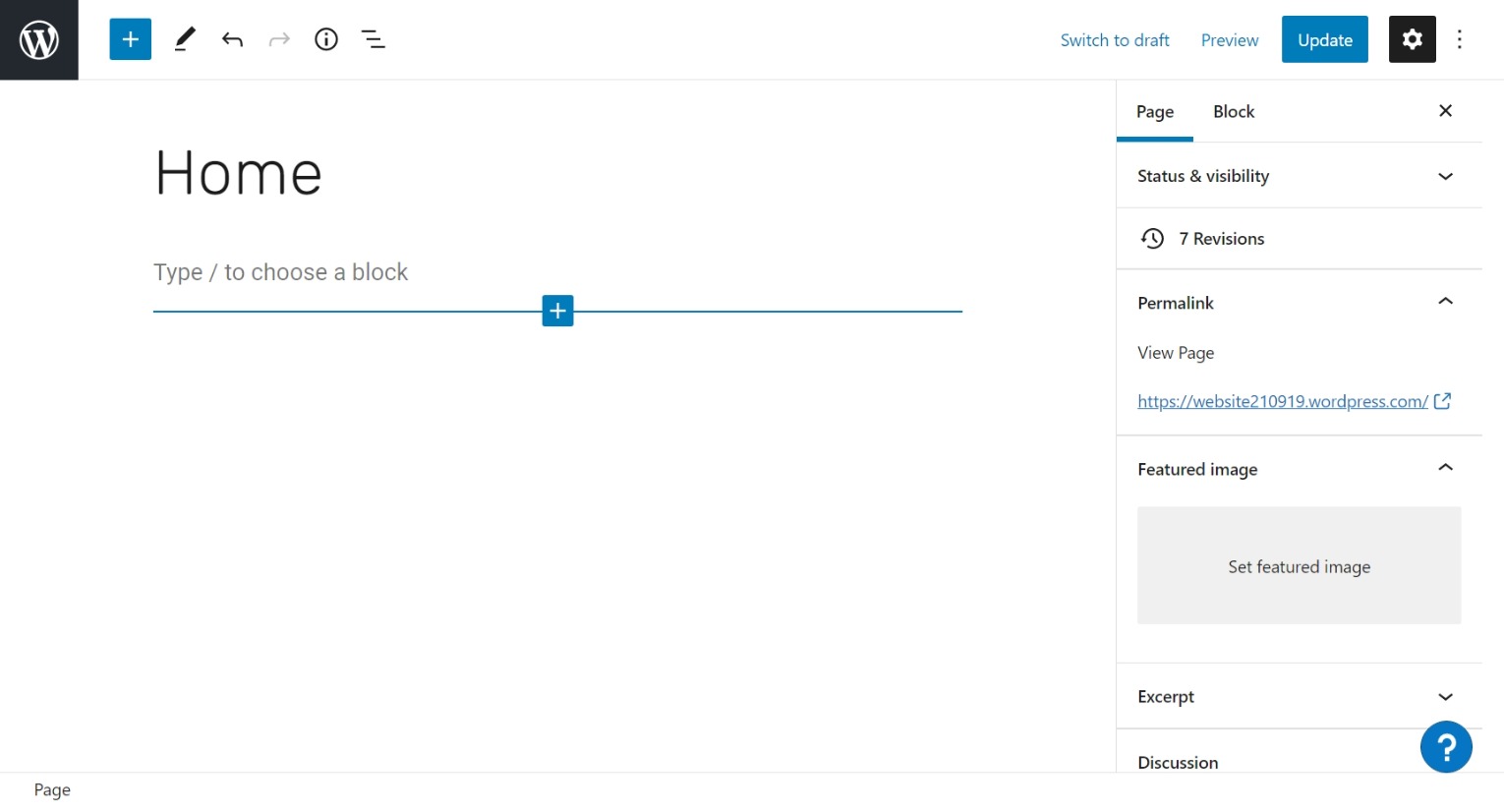 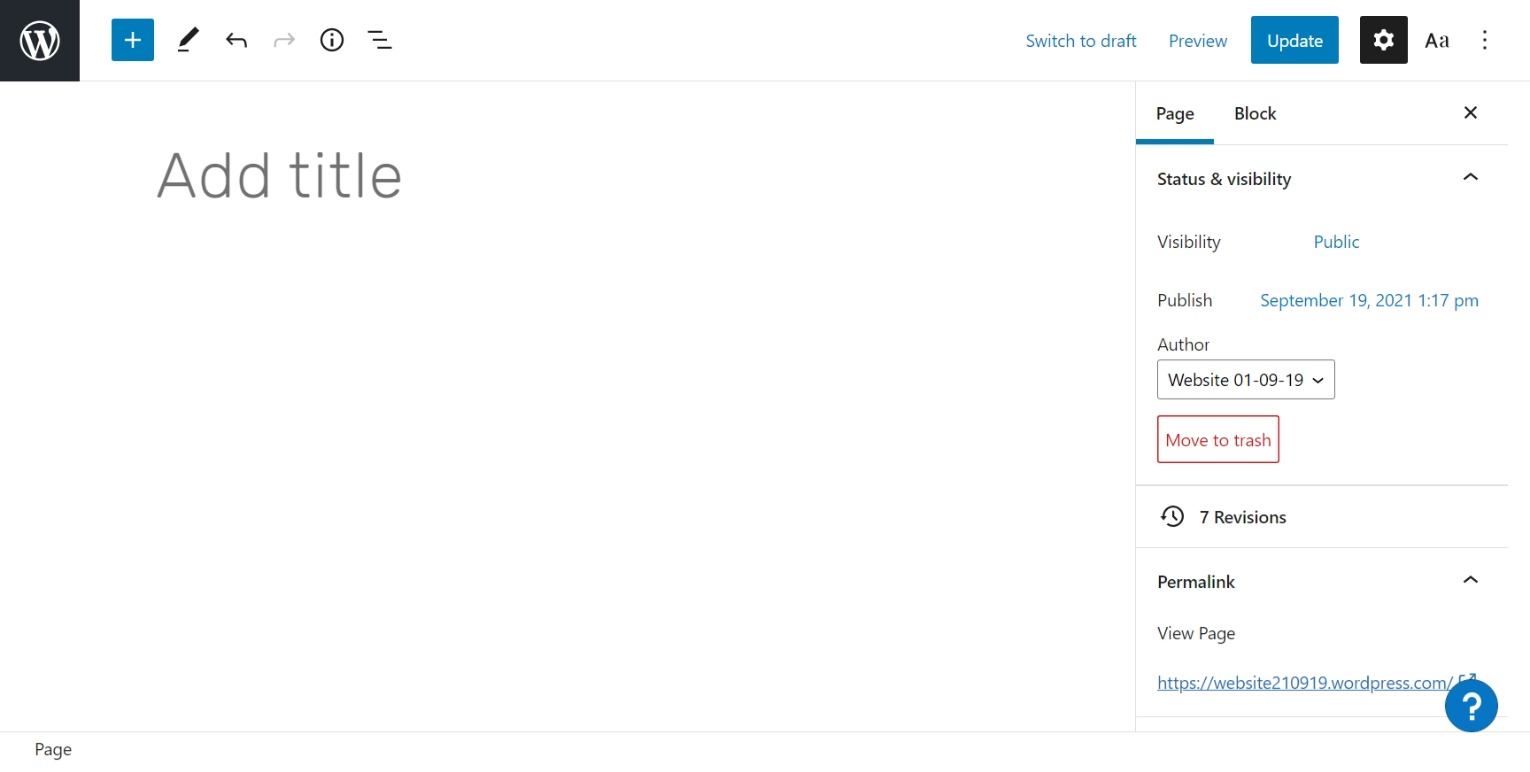 After Entering “Home’ Hit Enter Key
The  nwext line will appear
Name of Home page and 1st entry in Menu
Normally it should be “Home”
You will click on the “+”
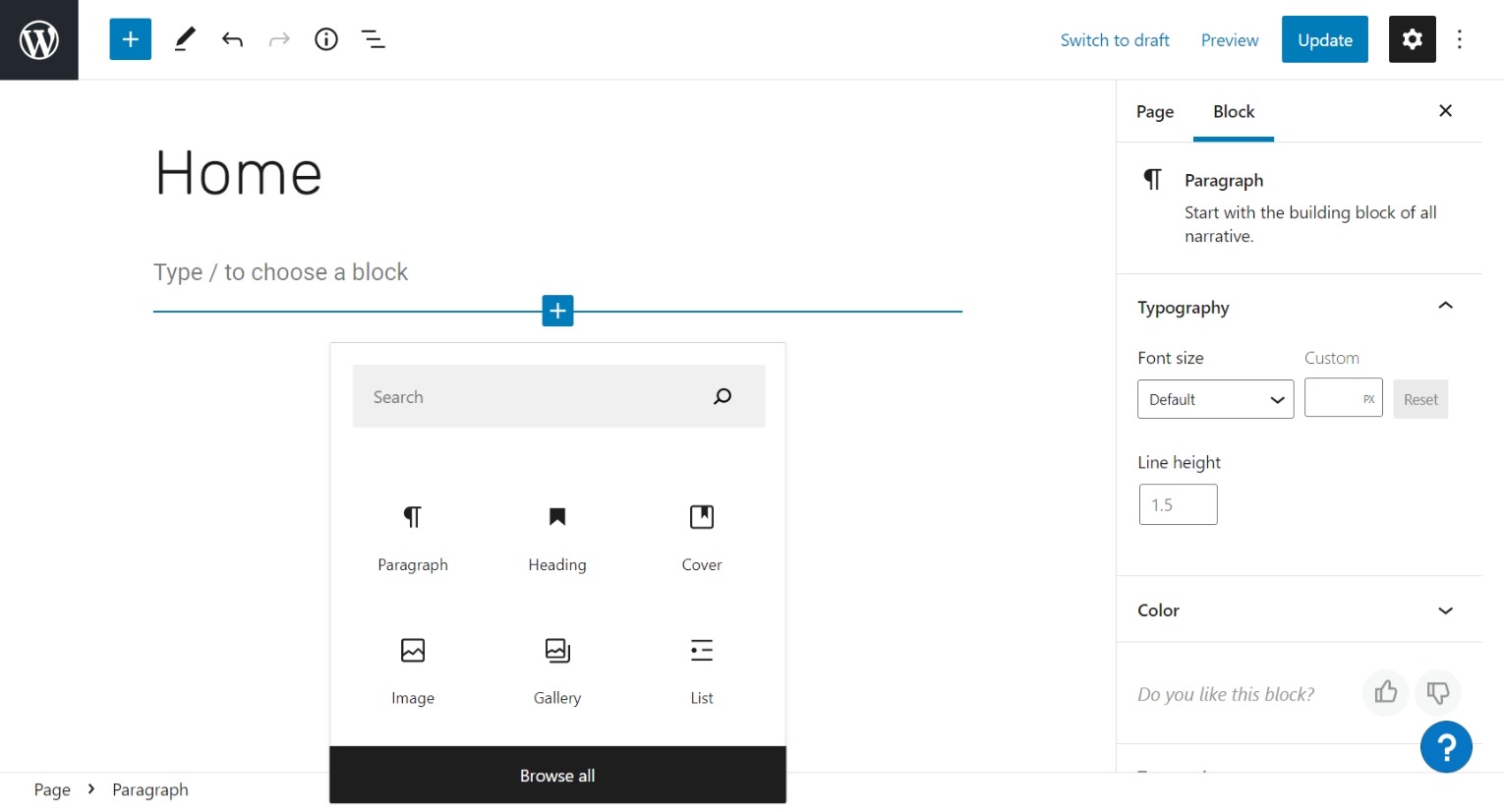 You will select Cover Icon
If it does don’t show then select browse All and find the Cover icon
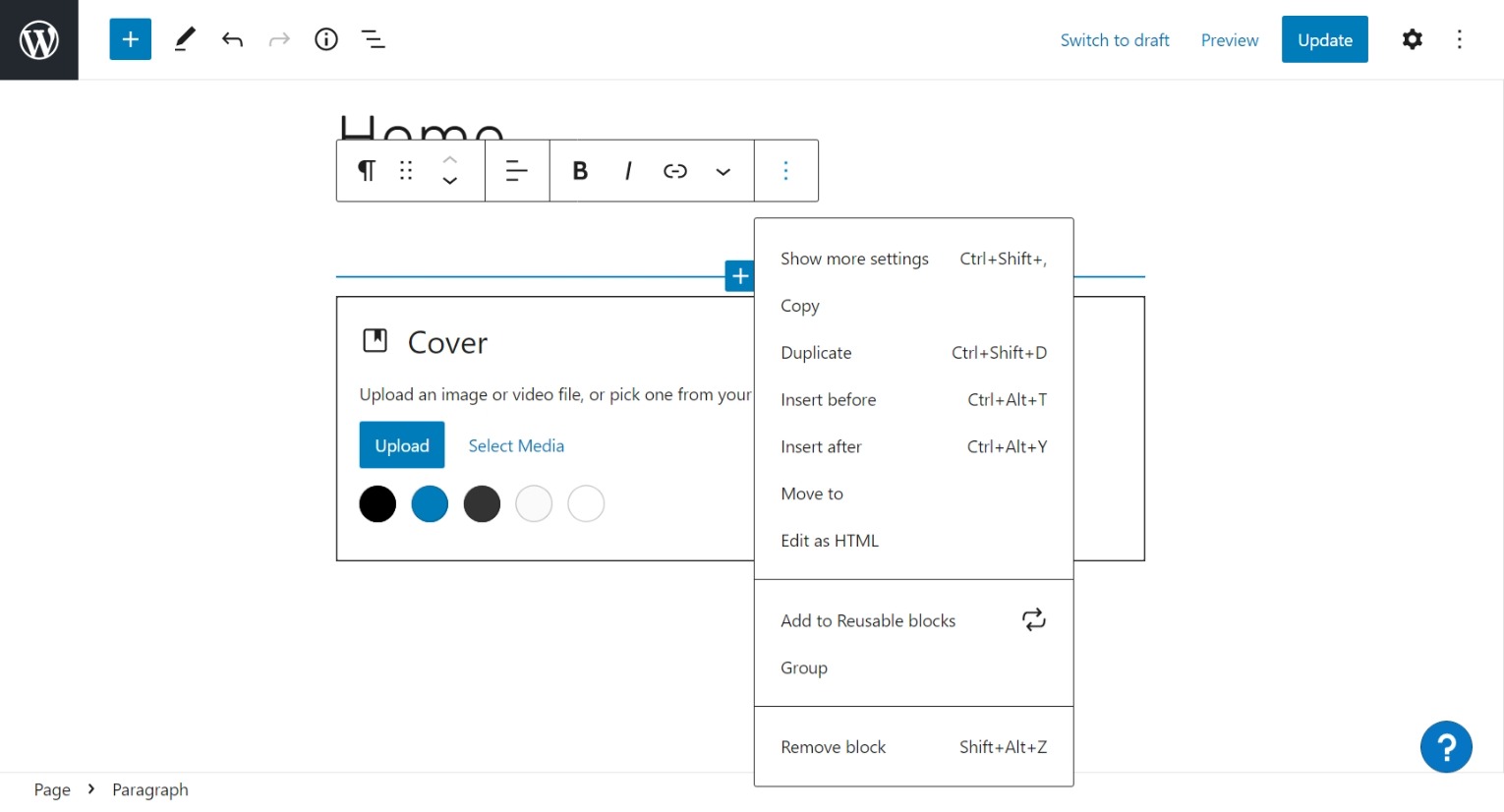 1 st - Click on text “Type to Choose Block”
Then click on 3 dots
3rd – Select Upload to choose photo for Home Page
2nd – Click on Remove Block” to delete
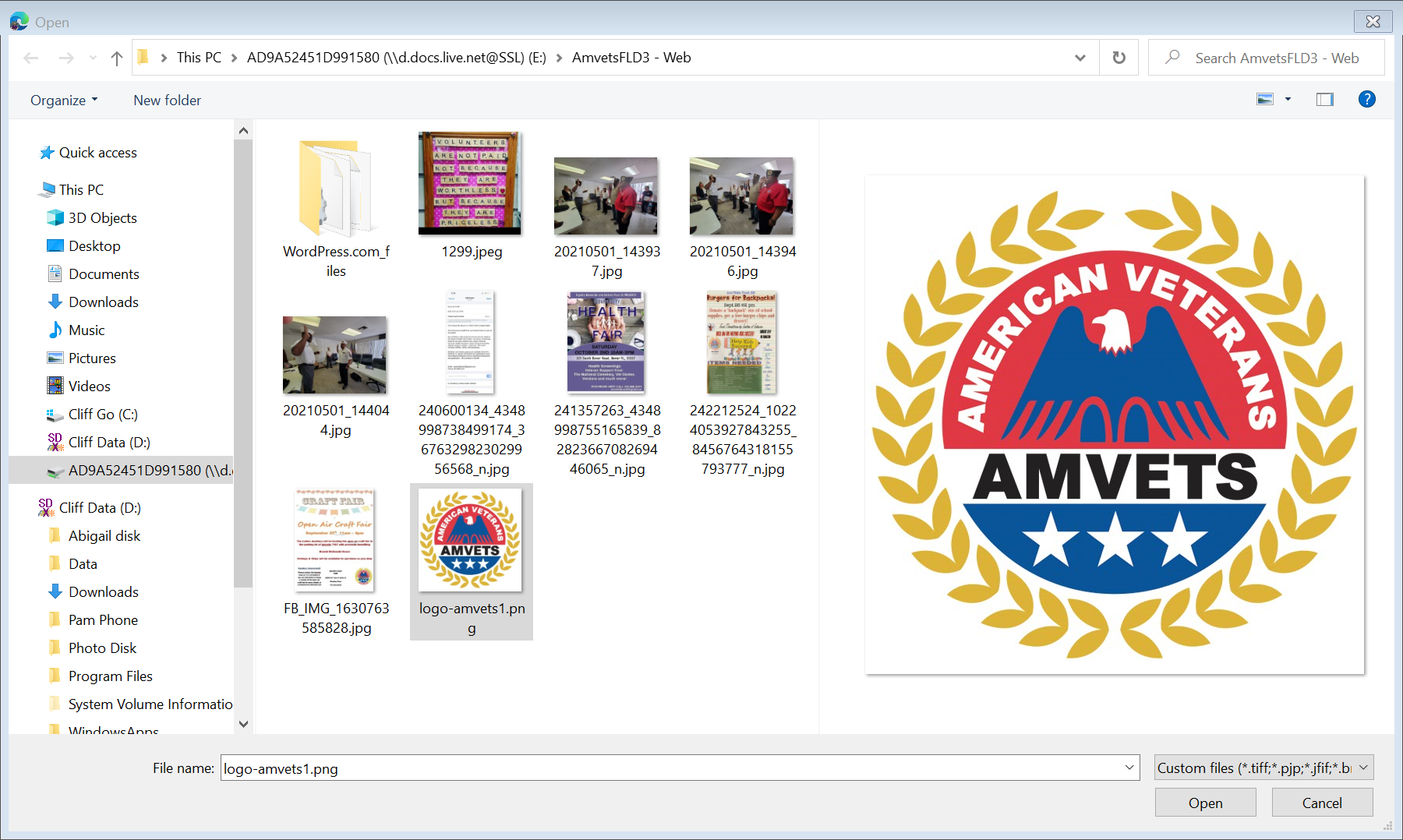 Select Photo for Cover
And click on Open
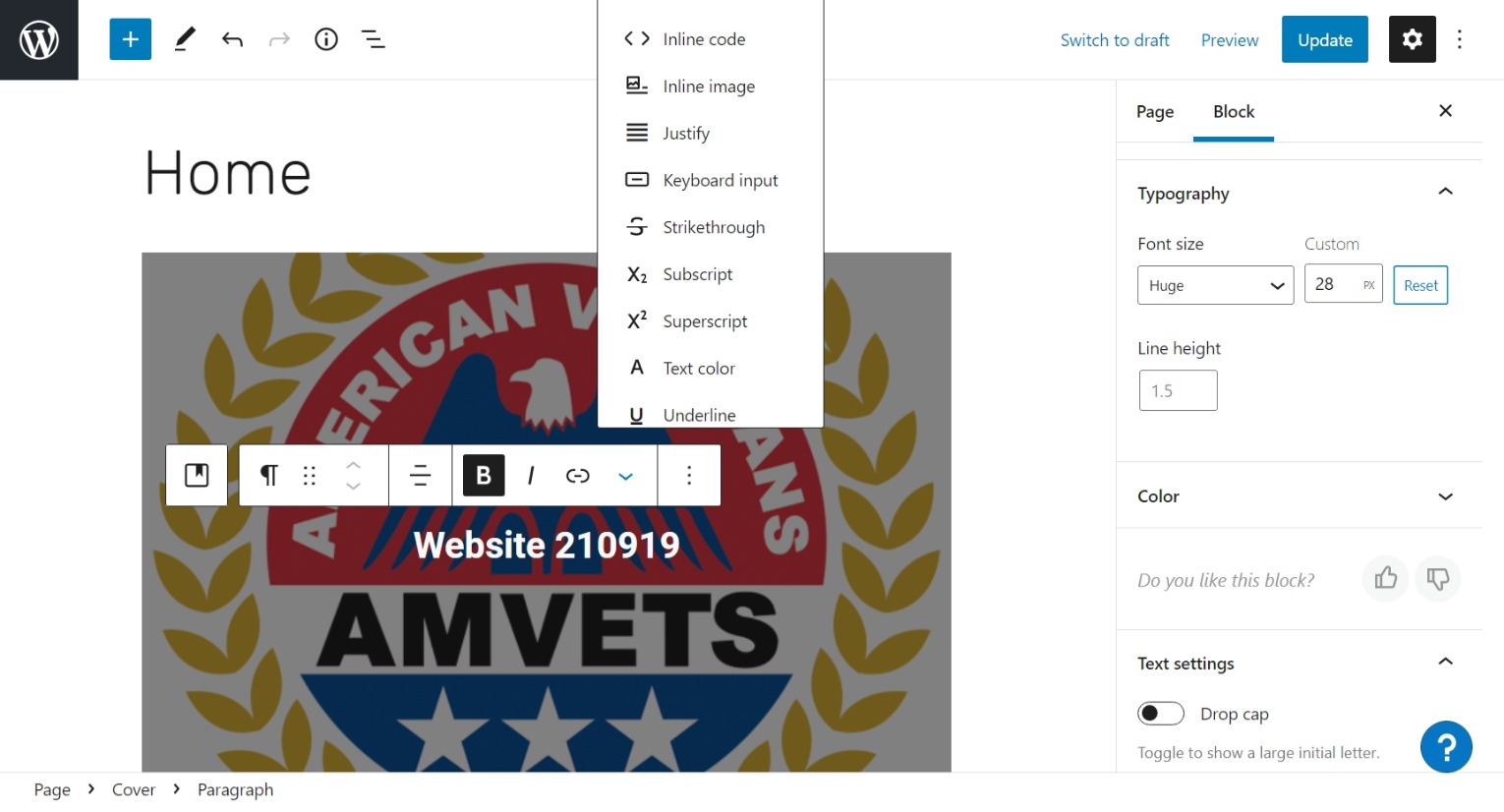 If side bar not in view click on gear
To leave after Update click W
Set other Text attributes
When finish editing select Update or Publish
Change Font Size
Set Bold Text
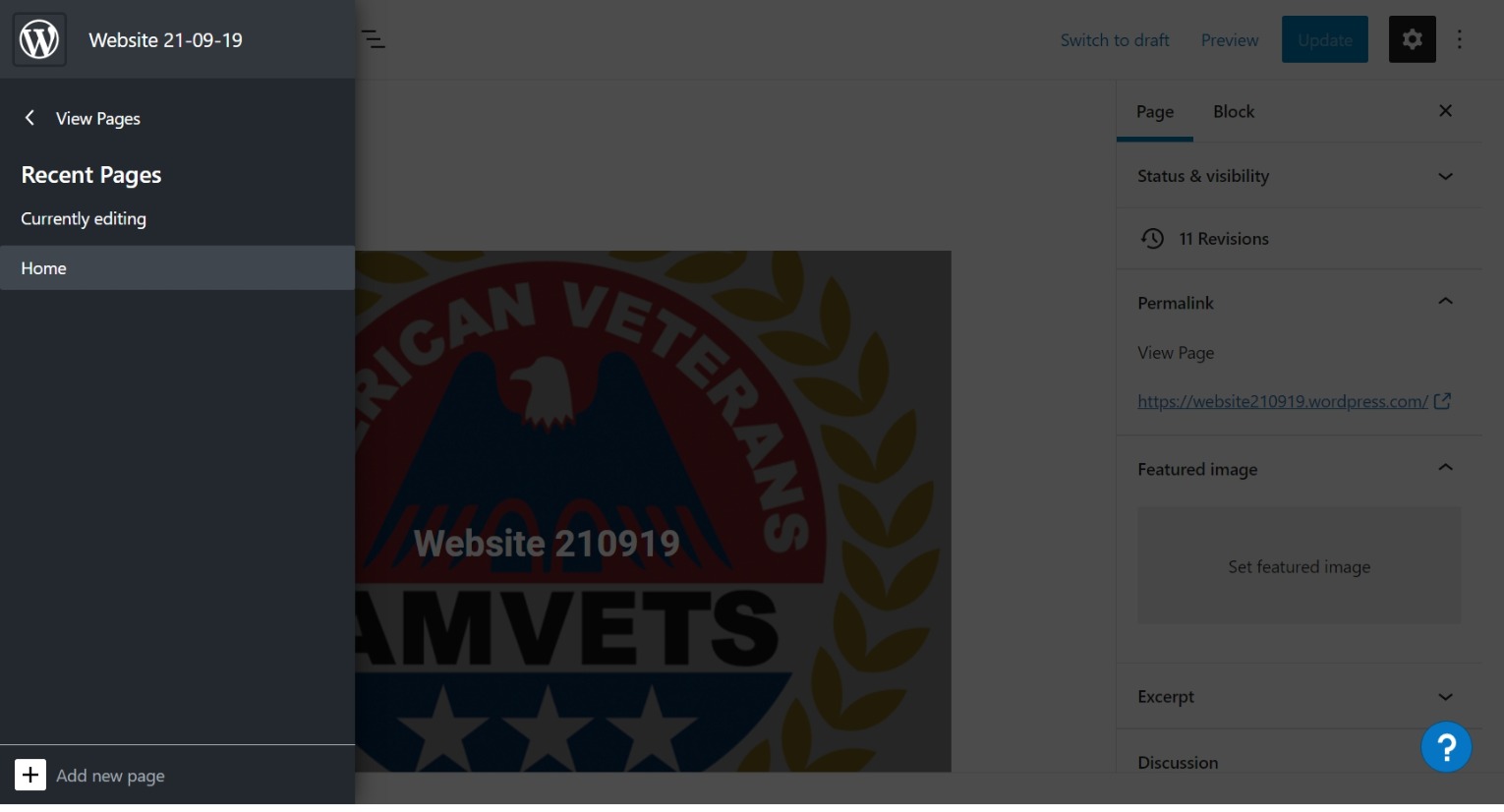 To continue to leave edit page click on View Pages
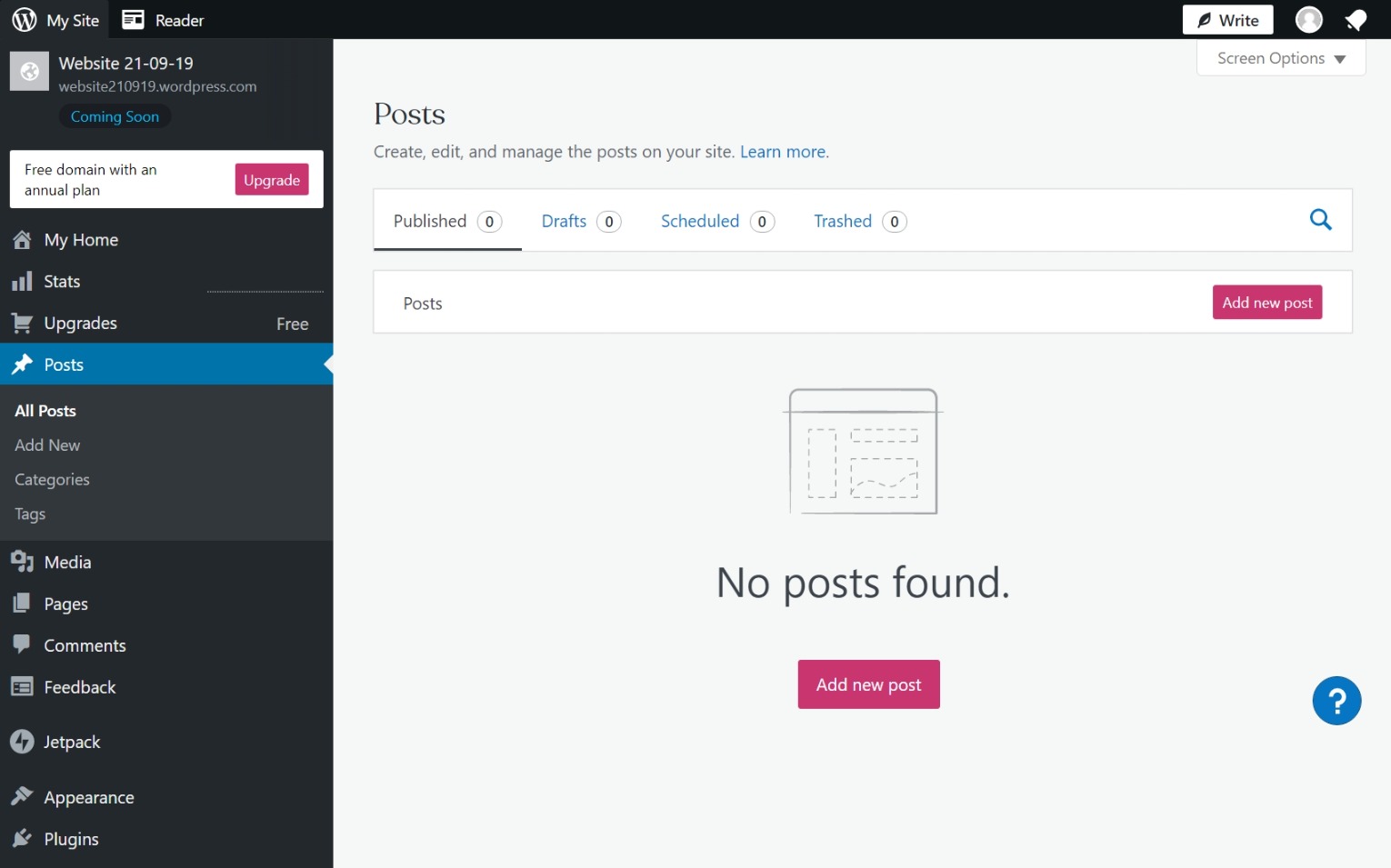 To add categories click Post then Categories
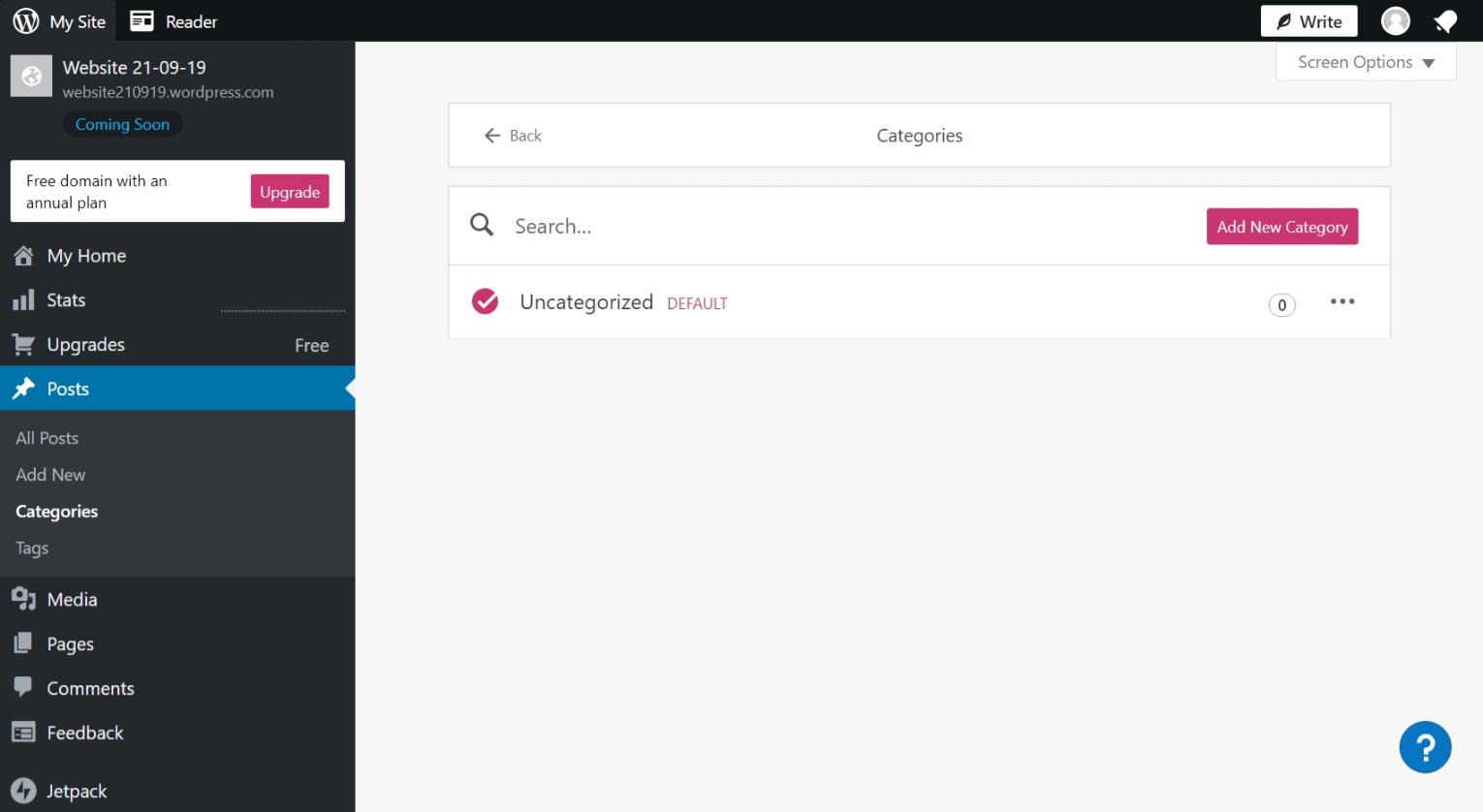 Click on Add New Category 
To add new category
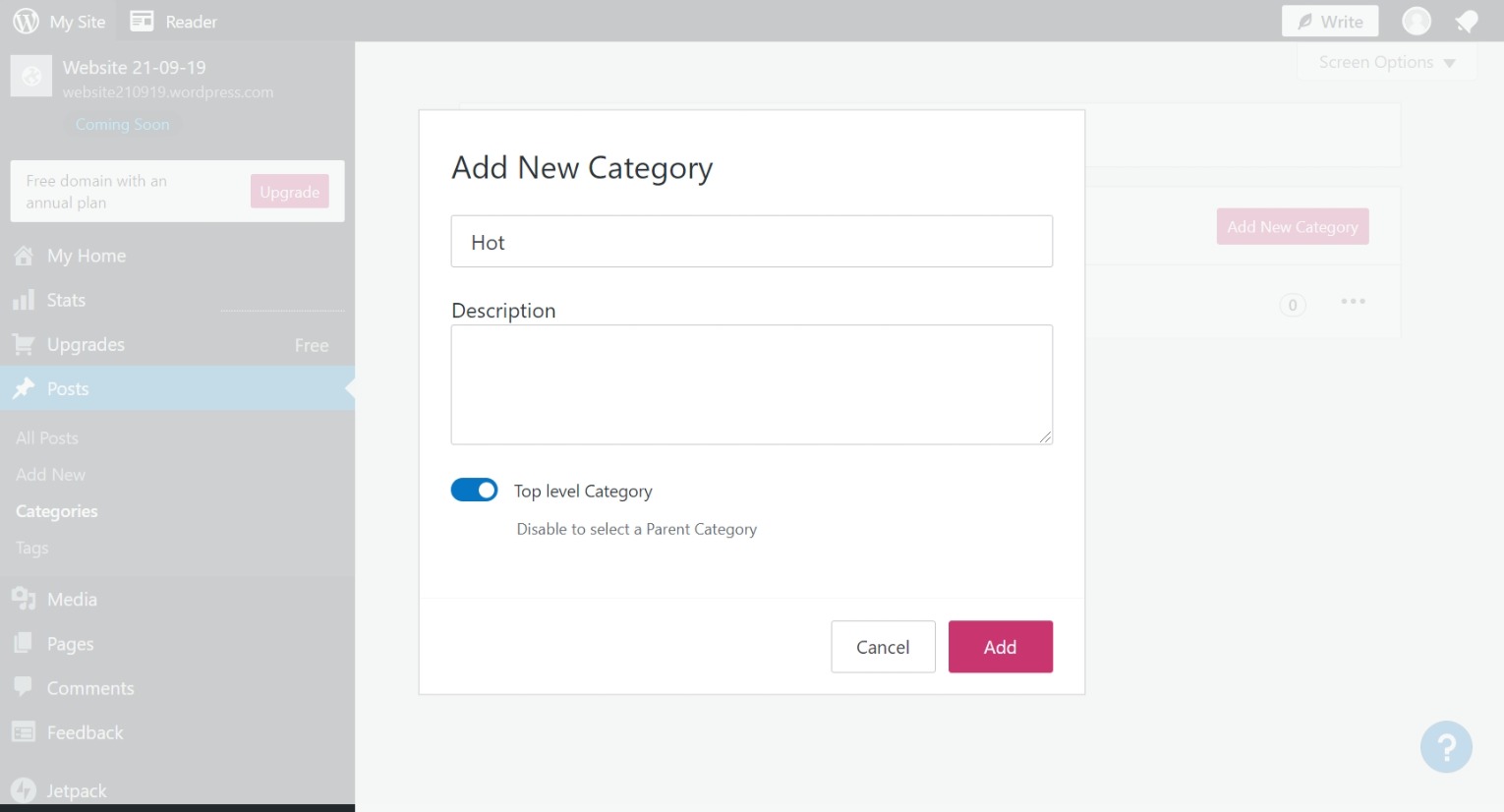 Enter Category Name
Then click on Add
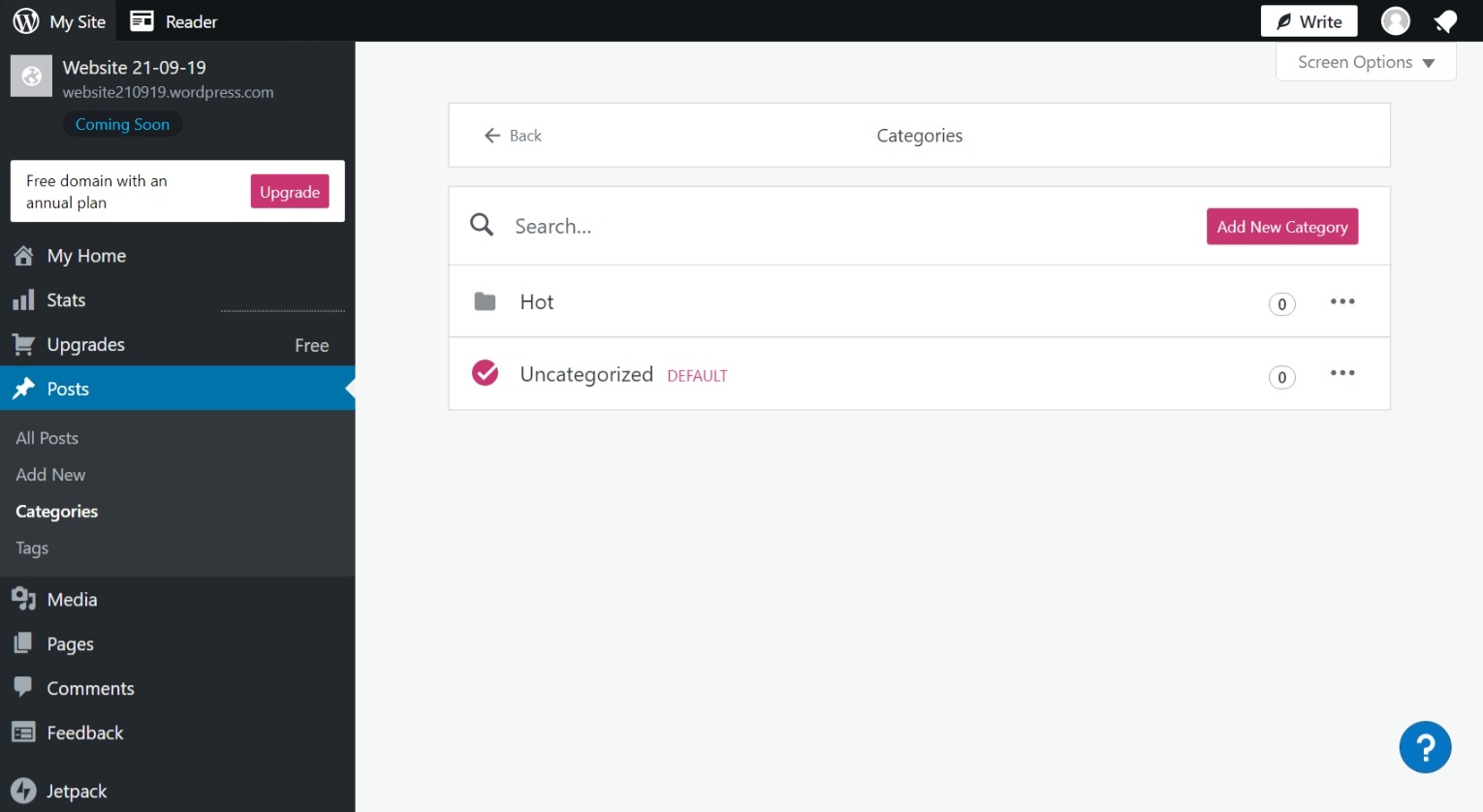 Showes category Hot has been added
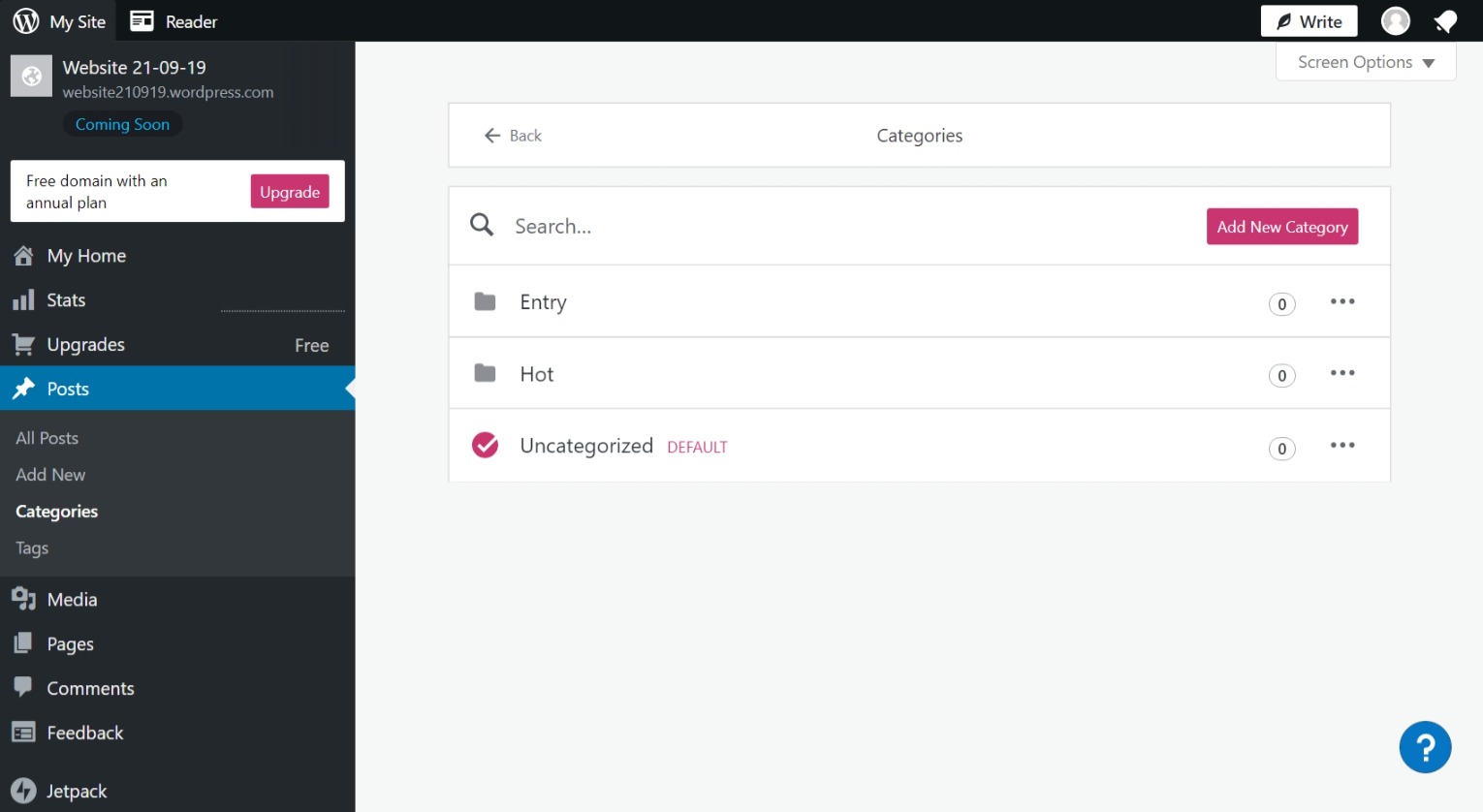 Repeat for Category Entry
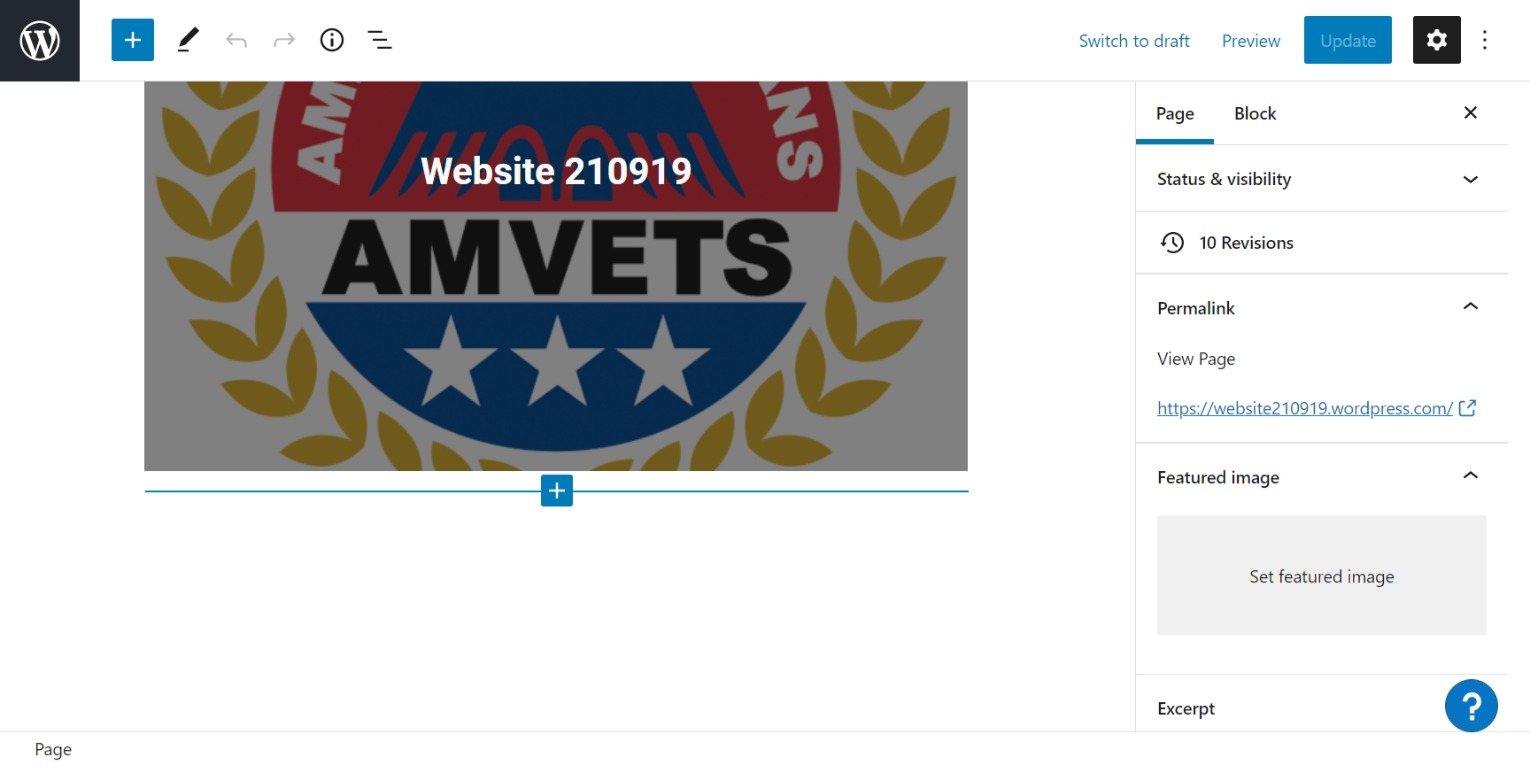 Click on + to add new Text Block
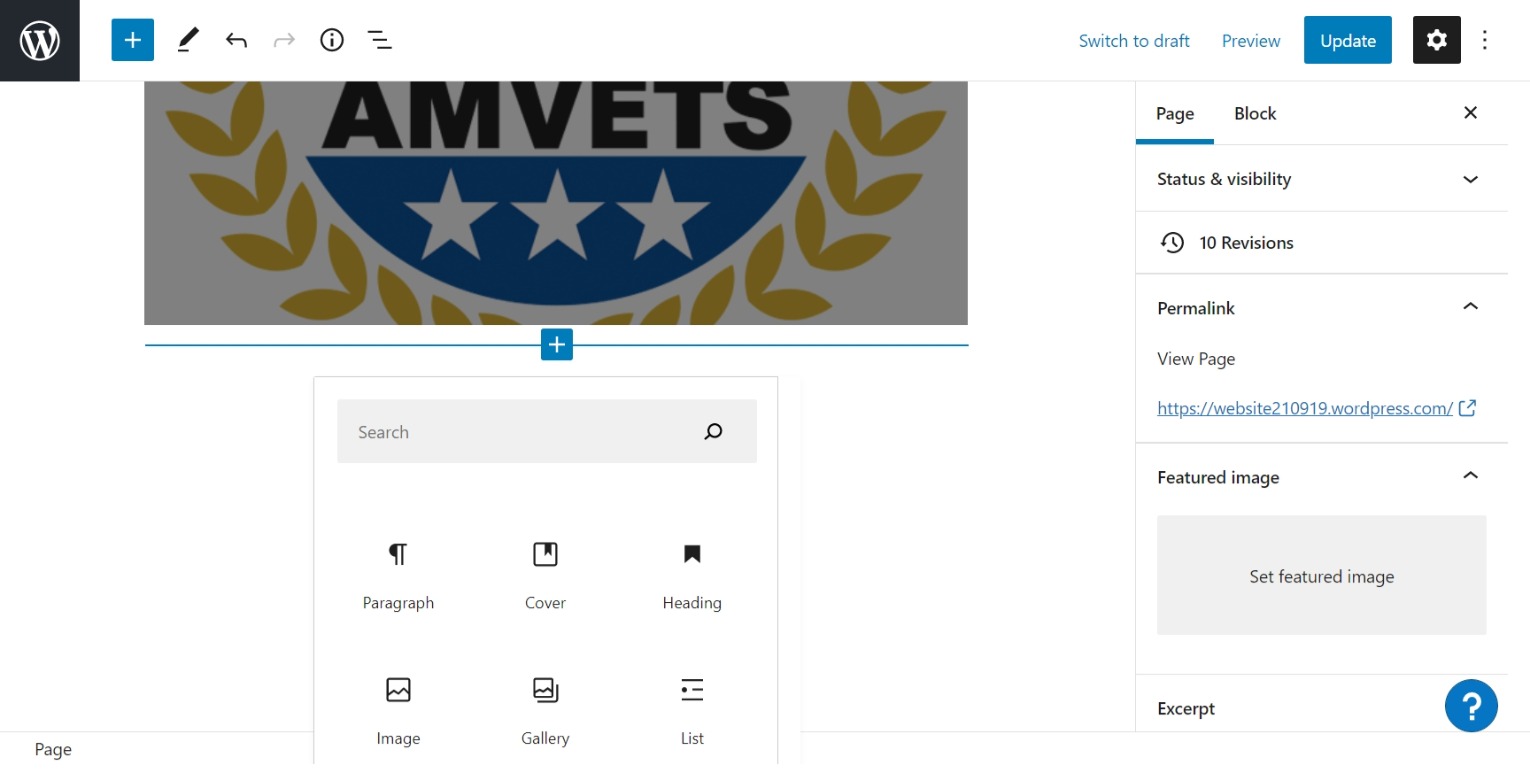 Click on Paragraph for Text Block
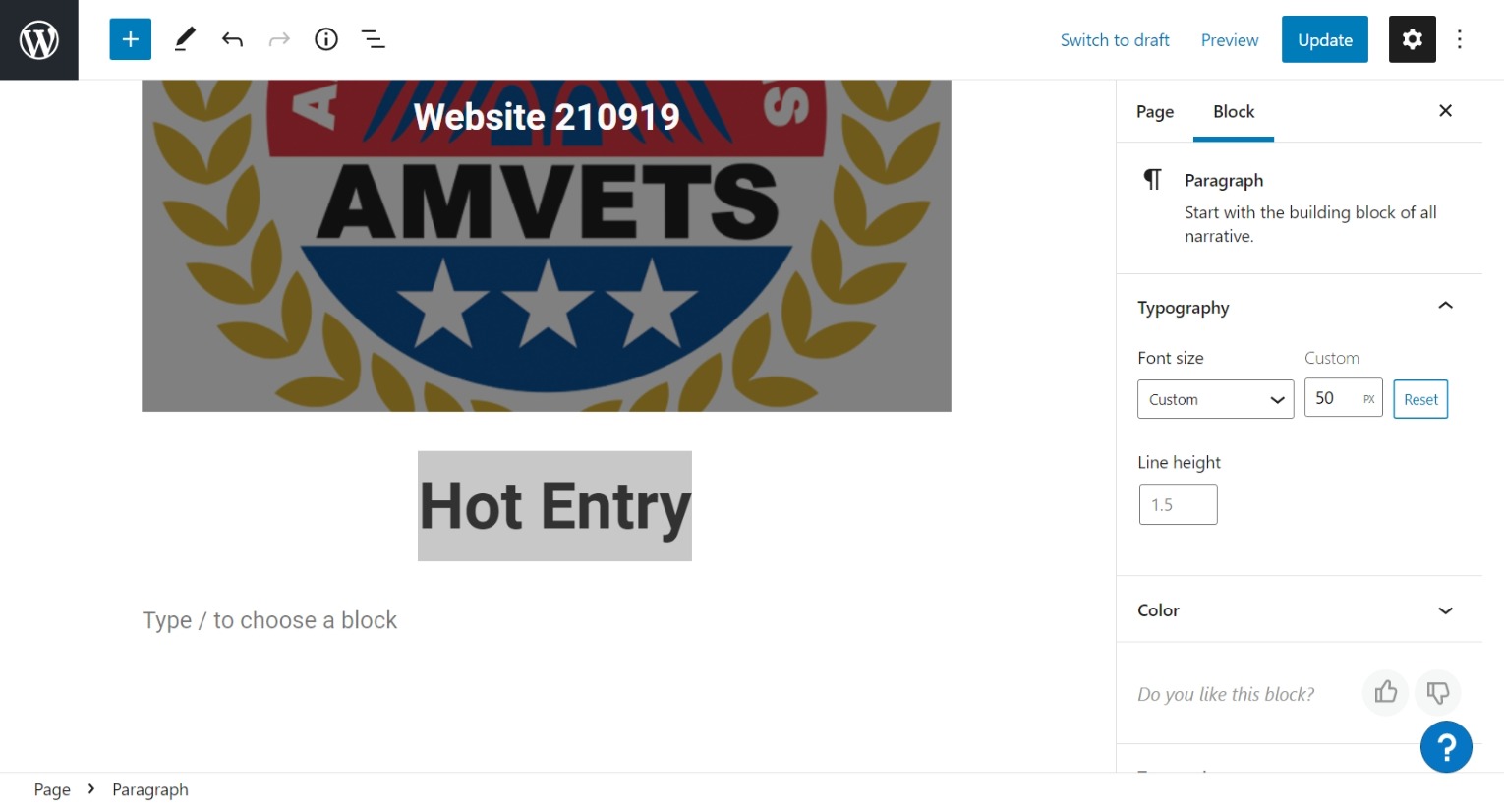 Change text size by using custom field
Enter name of info to be added
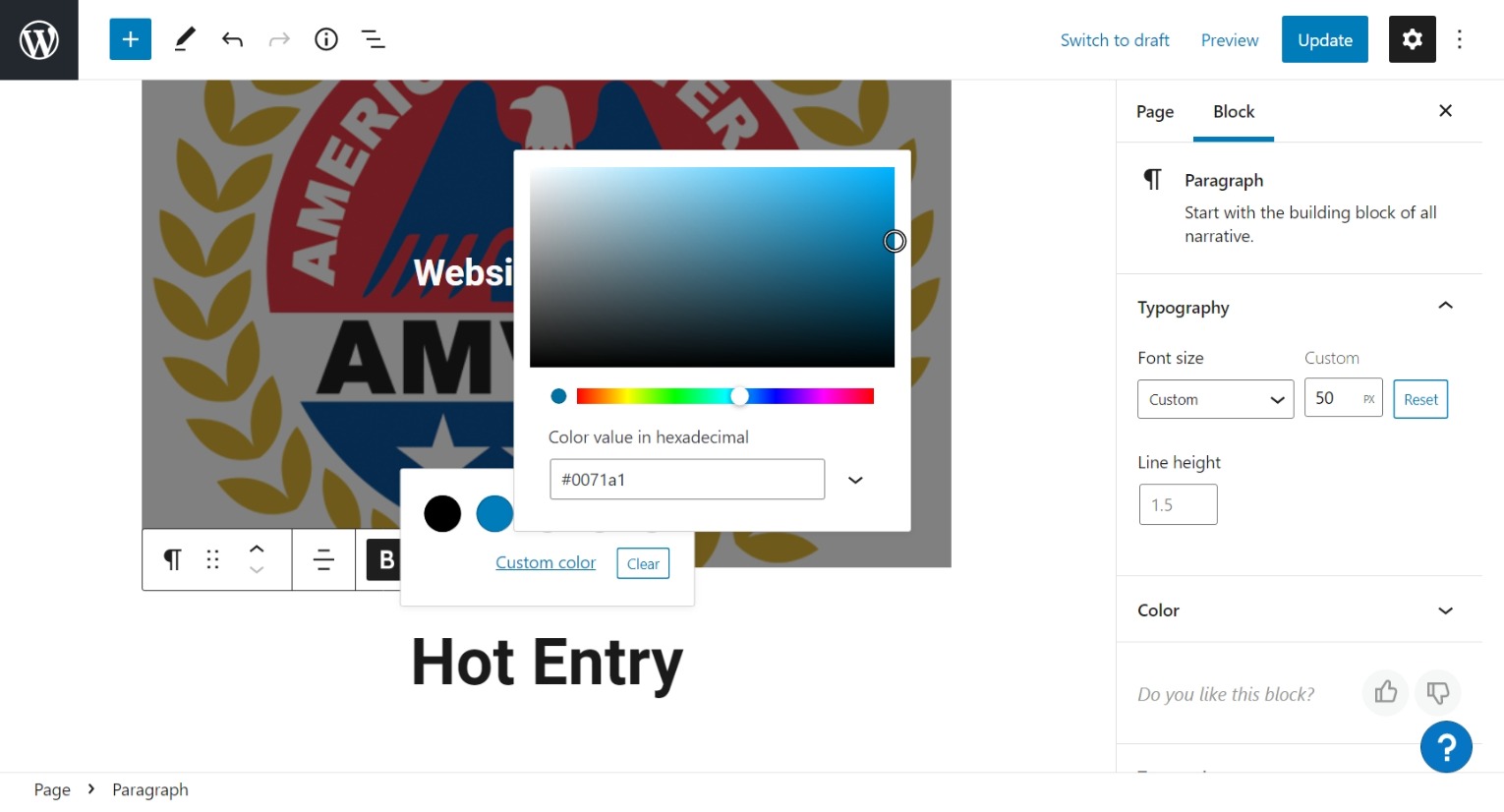 Font Color change by usin
Custom color
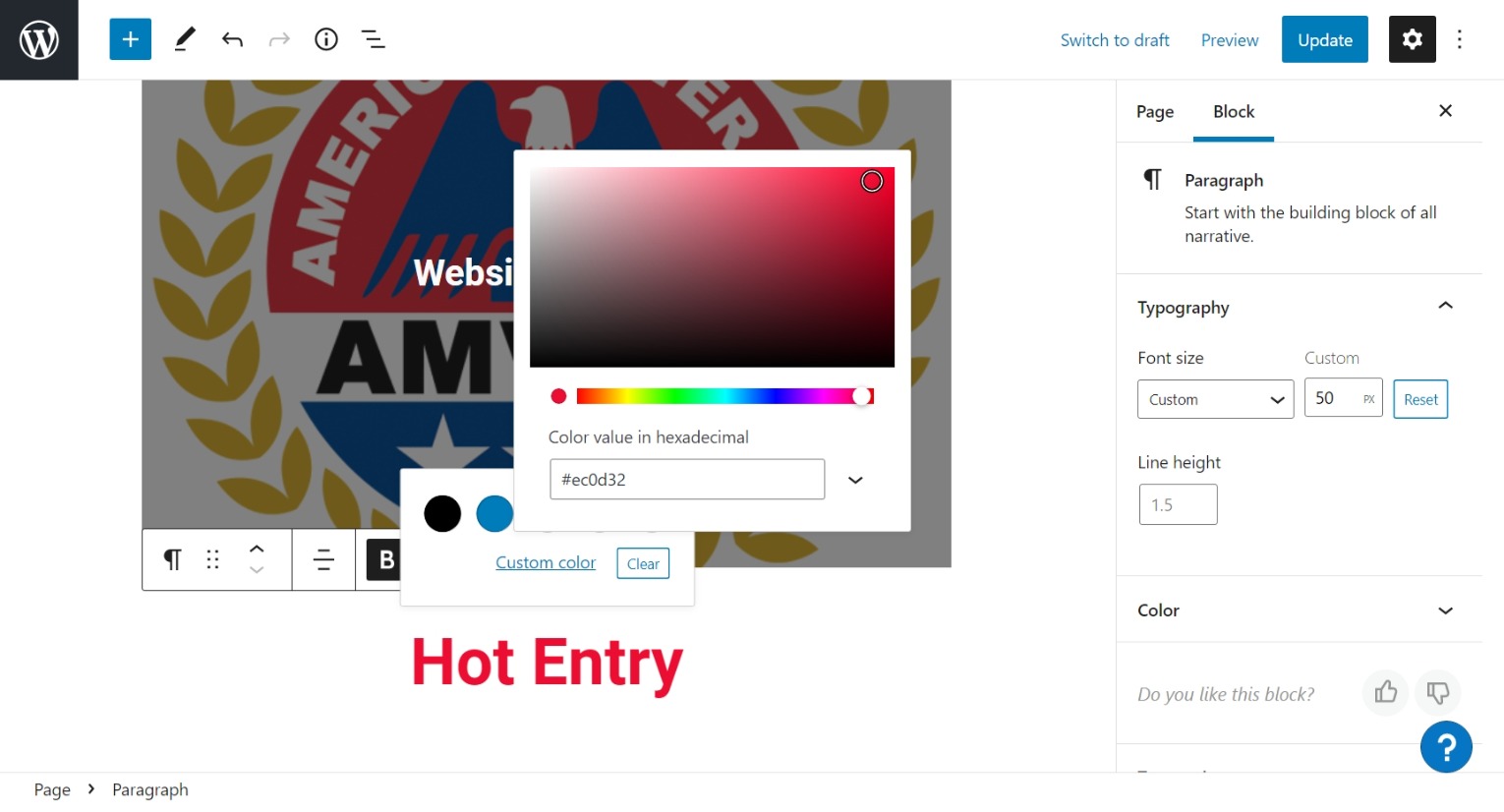 Pick RED
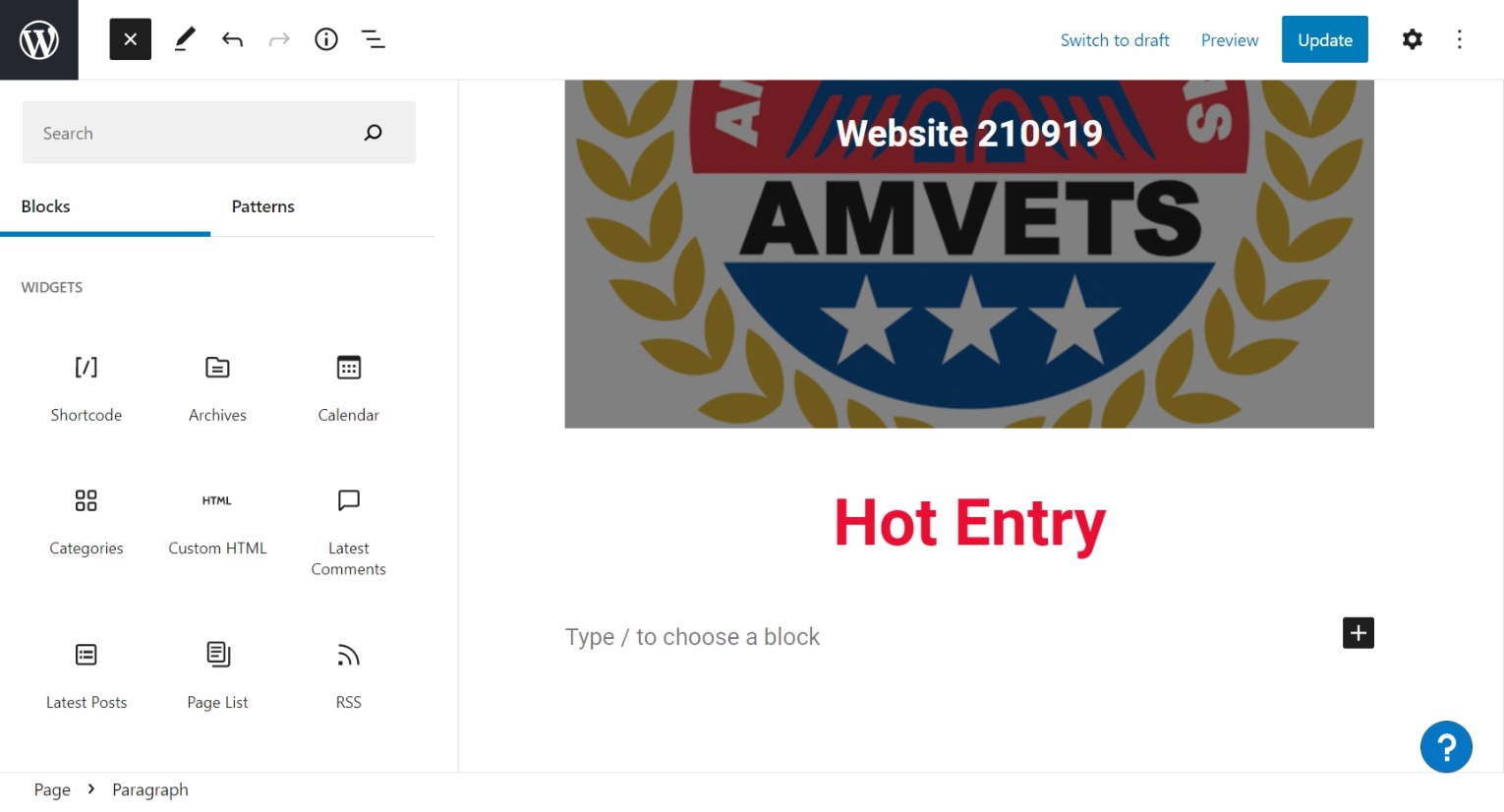 Choose block of Latest Post
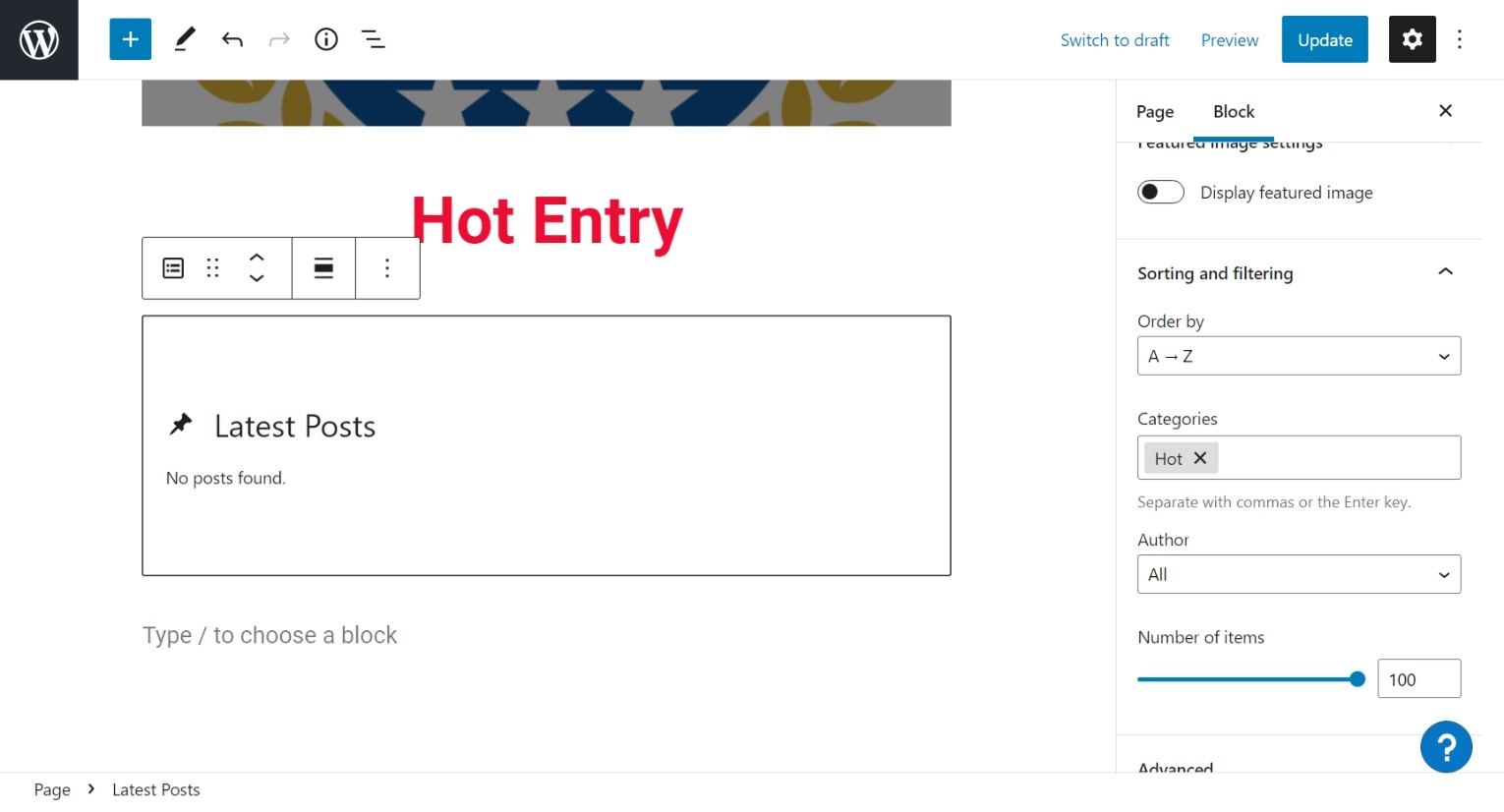 Set order a-z – current to future
Set category to Hot
Max post view is 100
When finished – Update and Leave
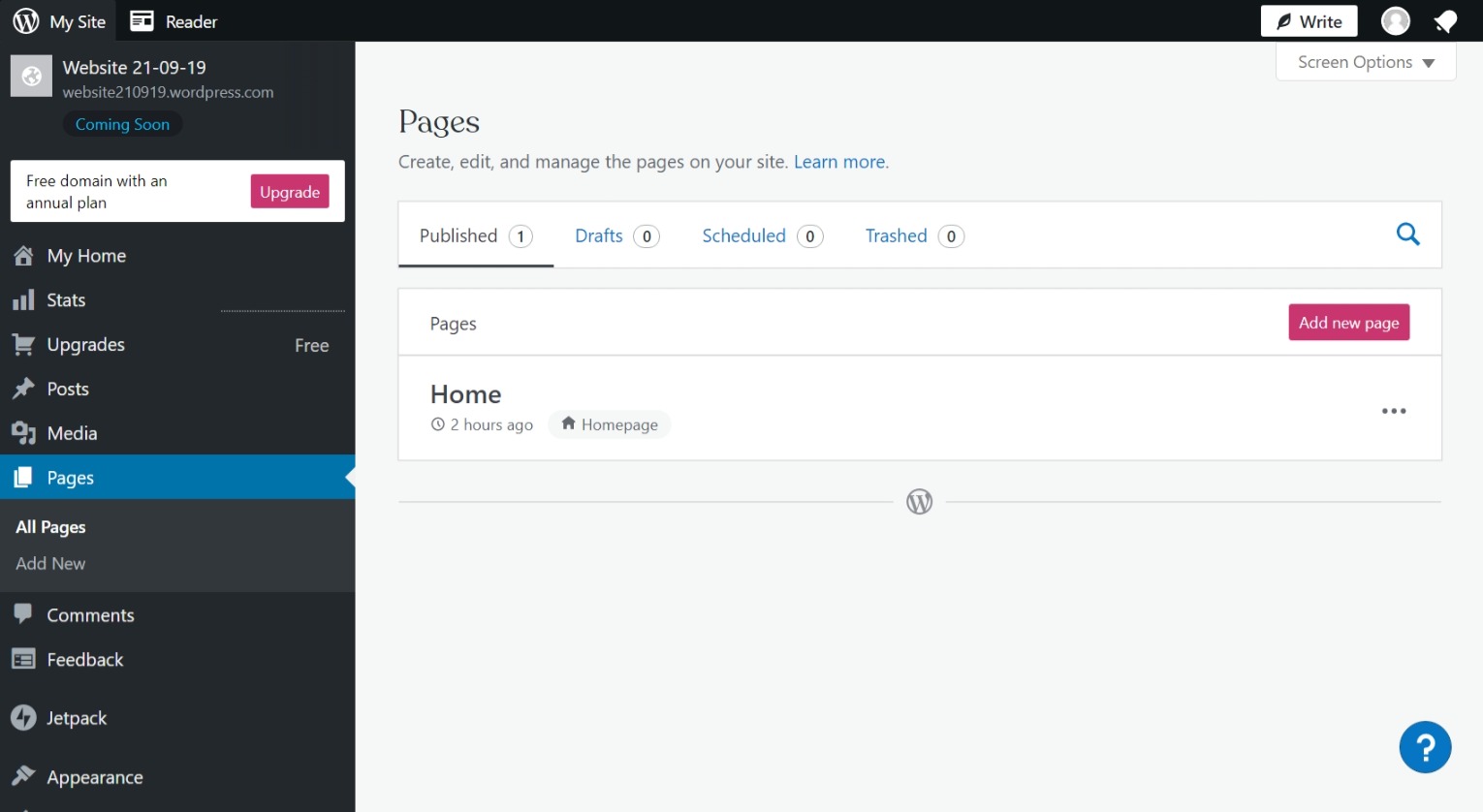 Click on Add New Page
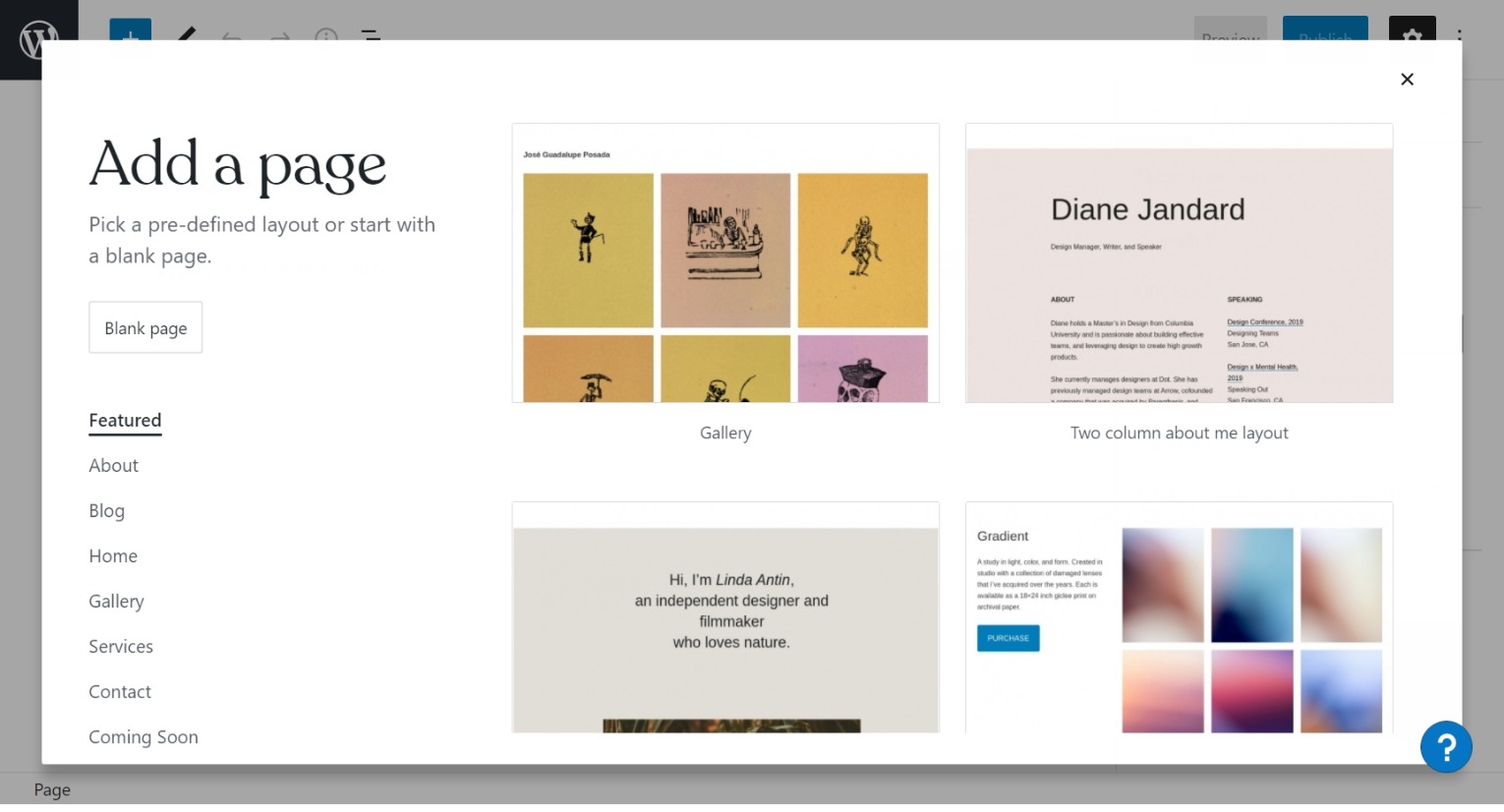 Click on Blank Page
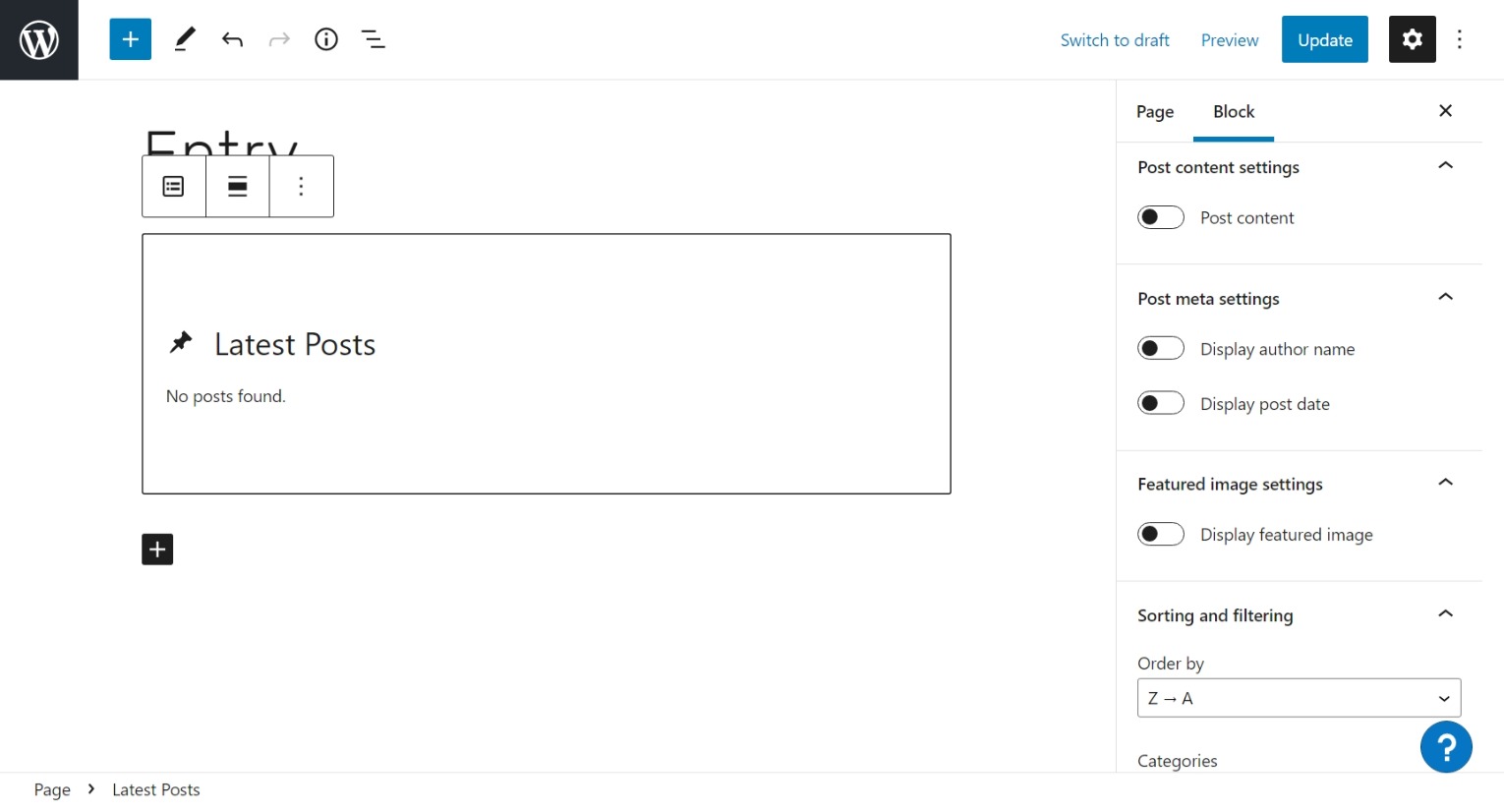 3rd - Turn off Post Content, author name, post date, and feature image
1st - Name New Page
2nd - Add Latest Post Block
4th - Set sort order to Z-A
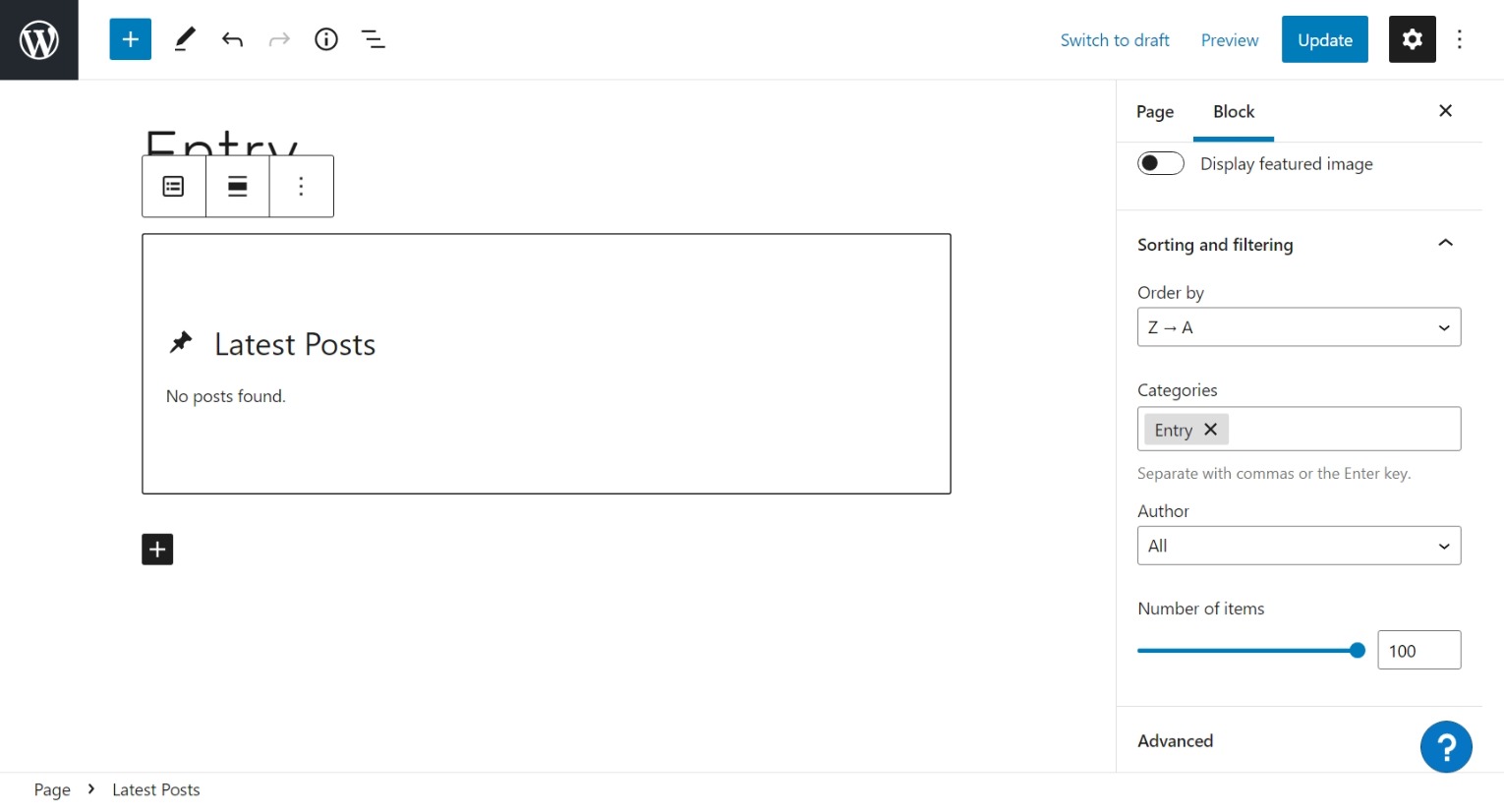 Category to Entry
Set Number of items to 100 – that is max
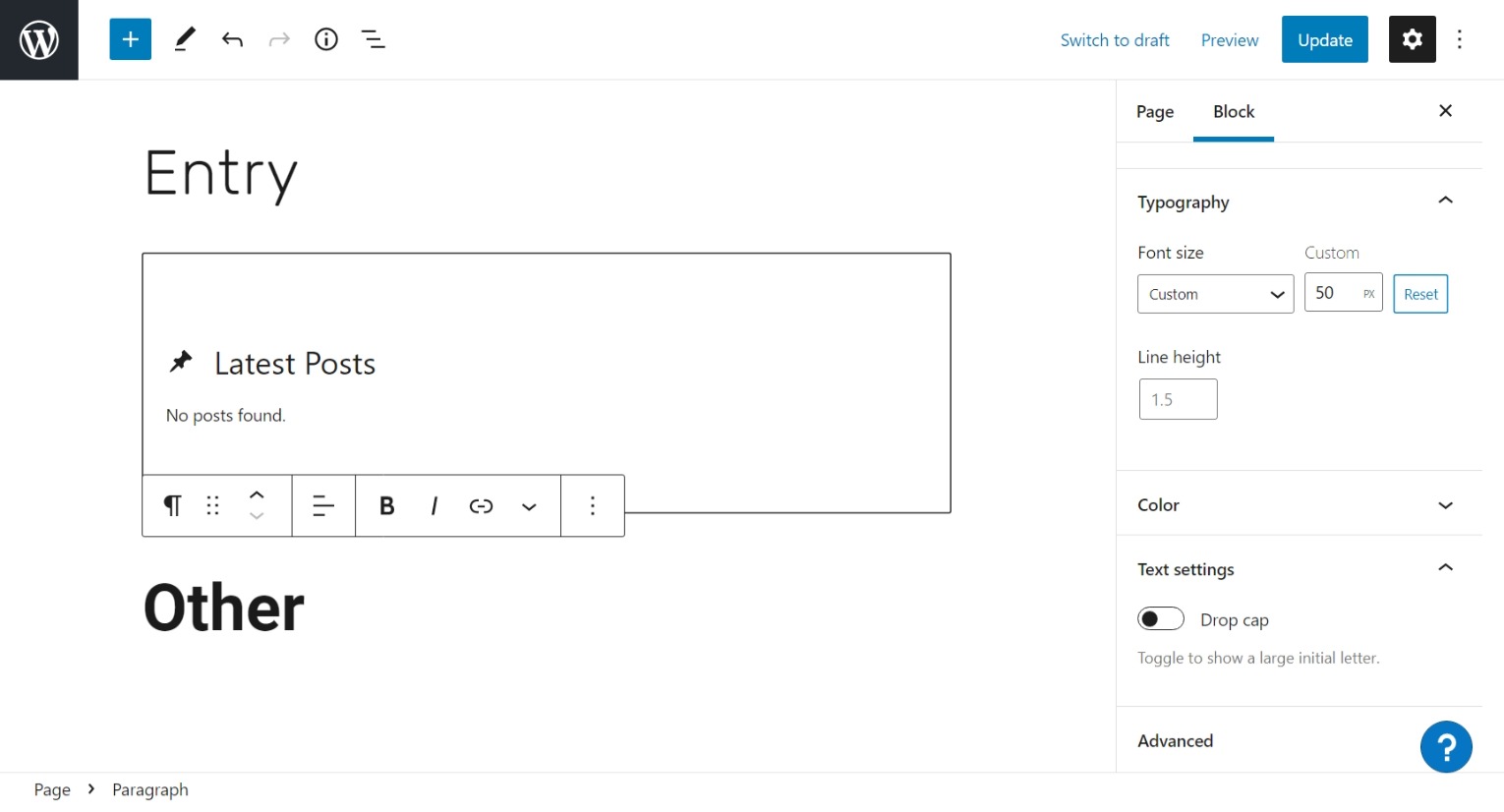 Set Font size to Custom 50
Add Text Block
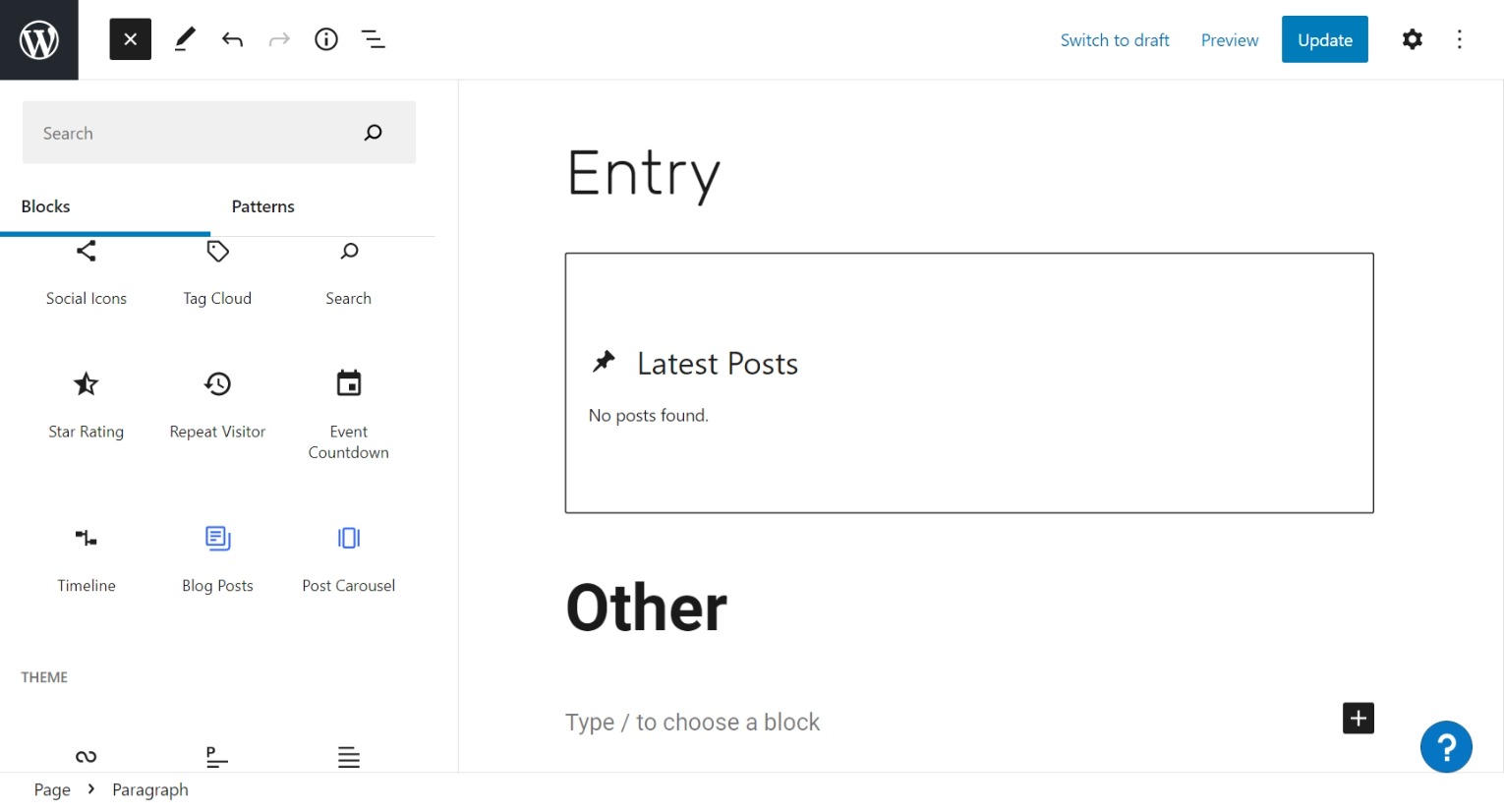 Add a Blog Post Block
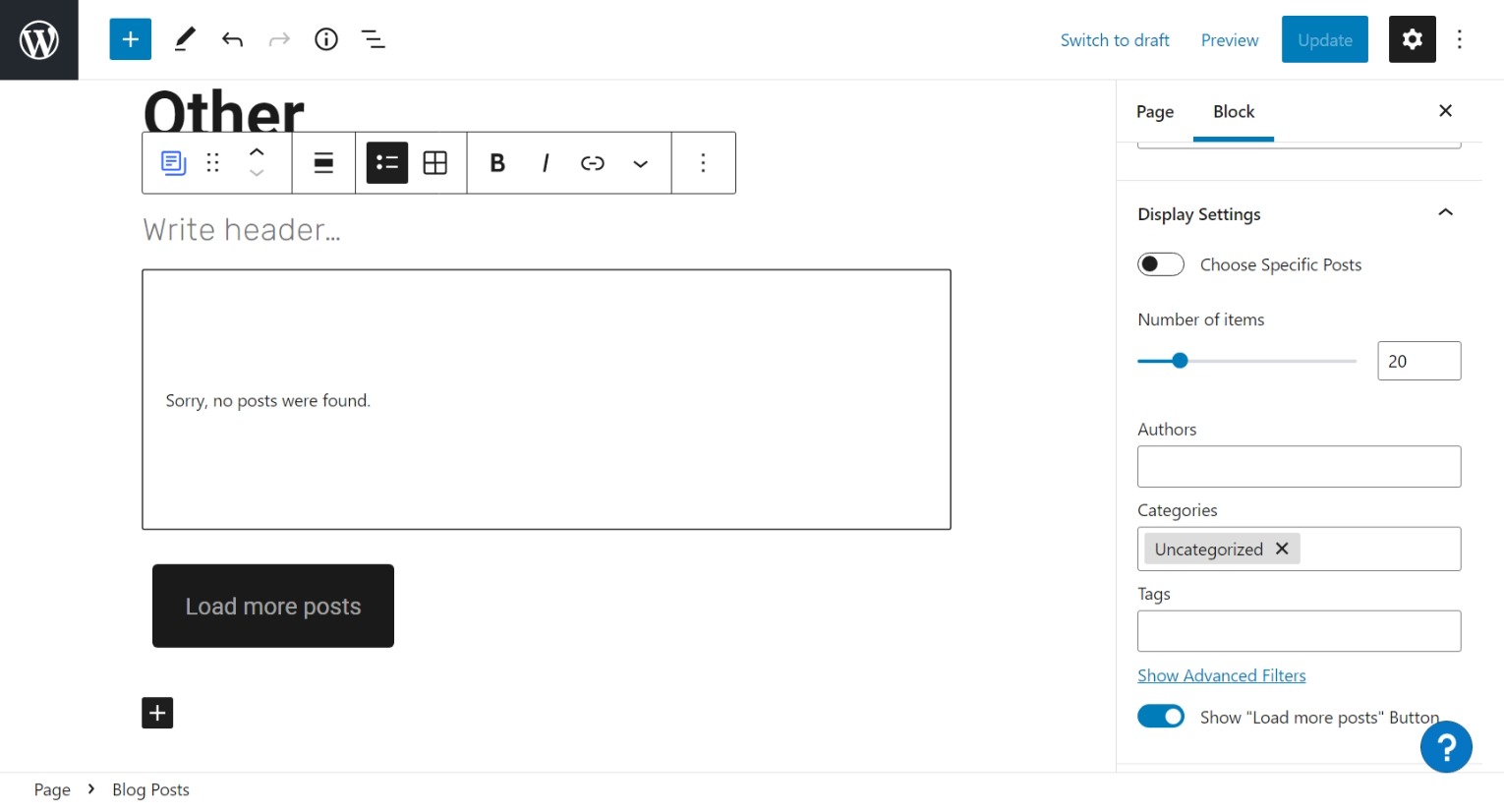 Name of Blog Post Block
Set number of items to 20 – Any number per page
Set Category to Uncategorized
Turn On – Load more Post Button
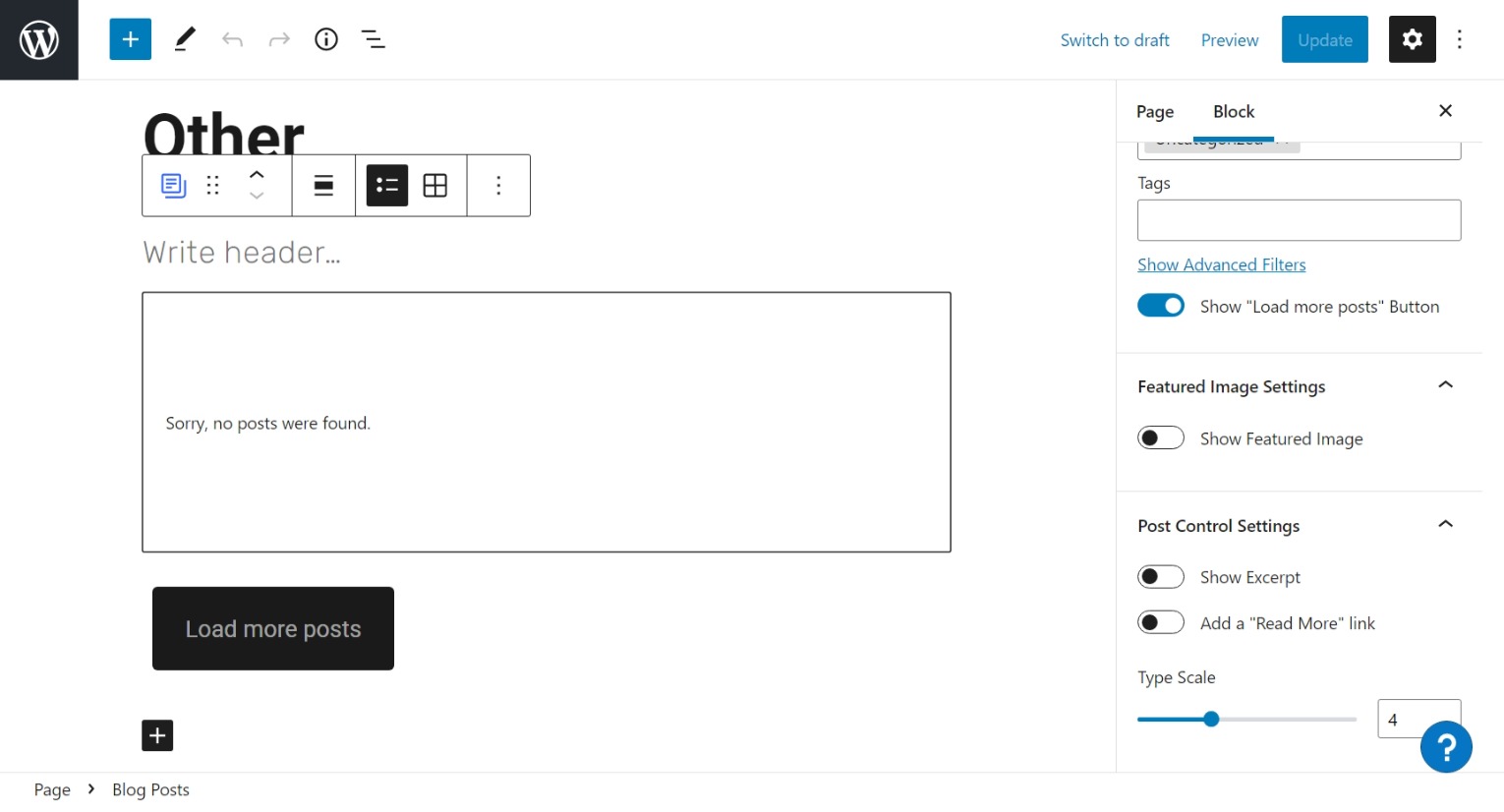 Turn Off – Show Feature Image, Show Except, Read more link
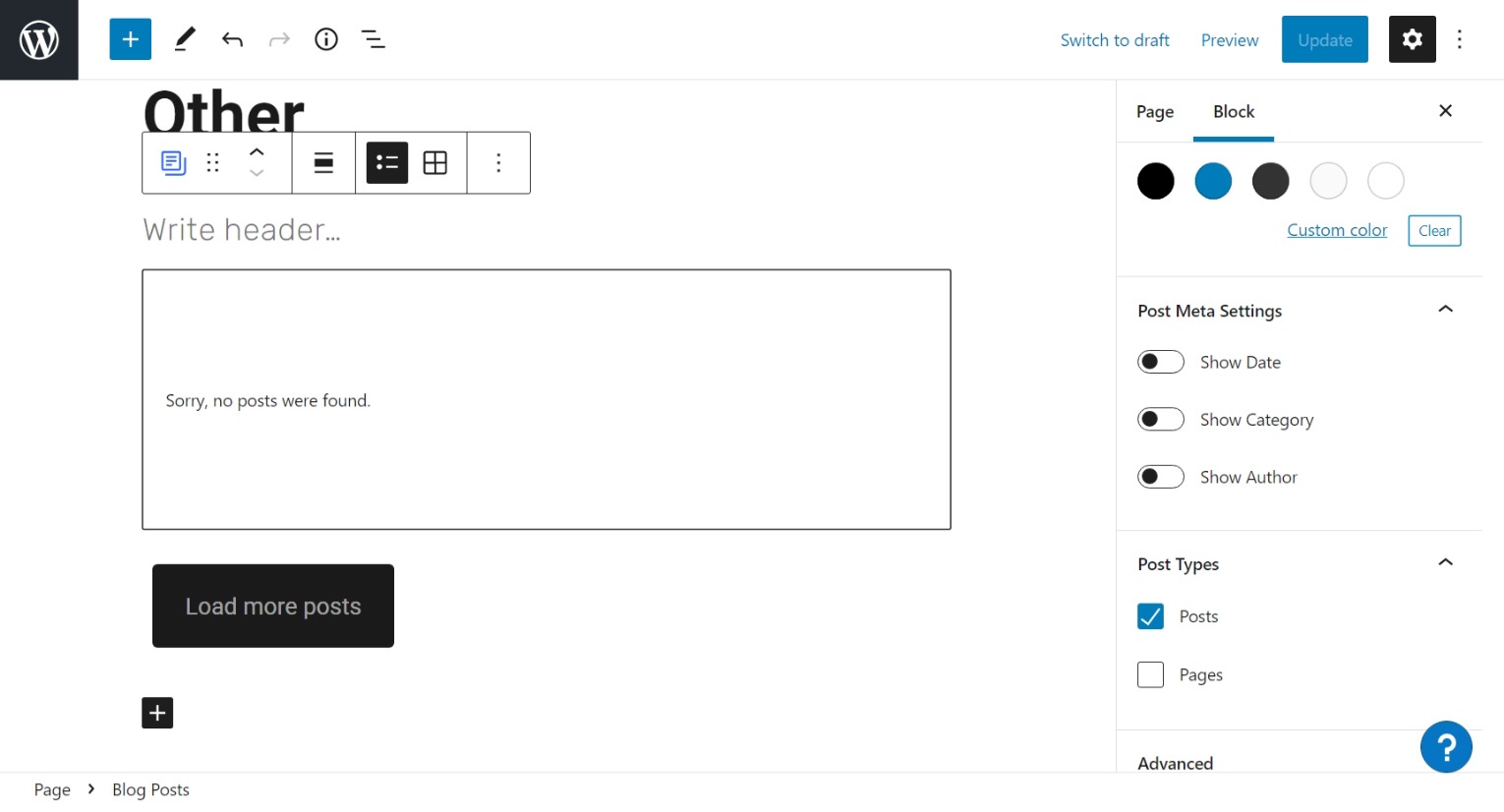 Turn Off – Show Date, Show Category, Show Author
Check Post type as Post
When finish editing – Update or publish and leave
To go to Menu set up Click Appearance then Menu
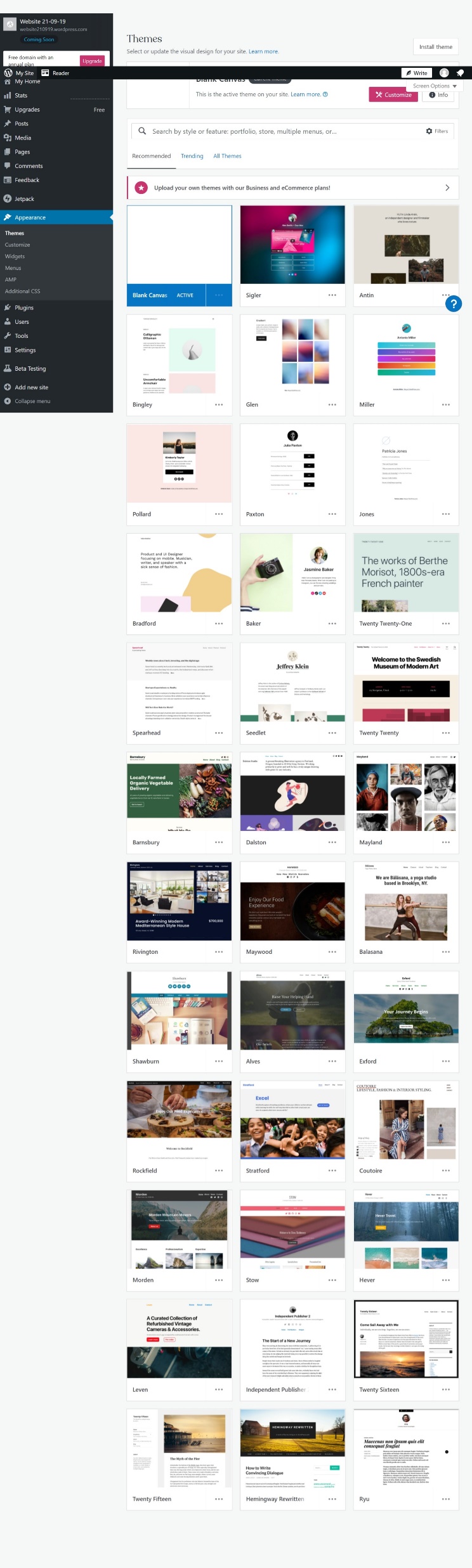 Click on Appearance then Menu
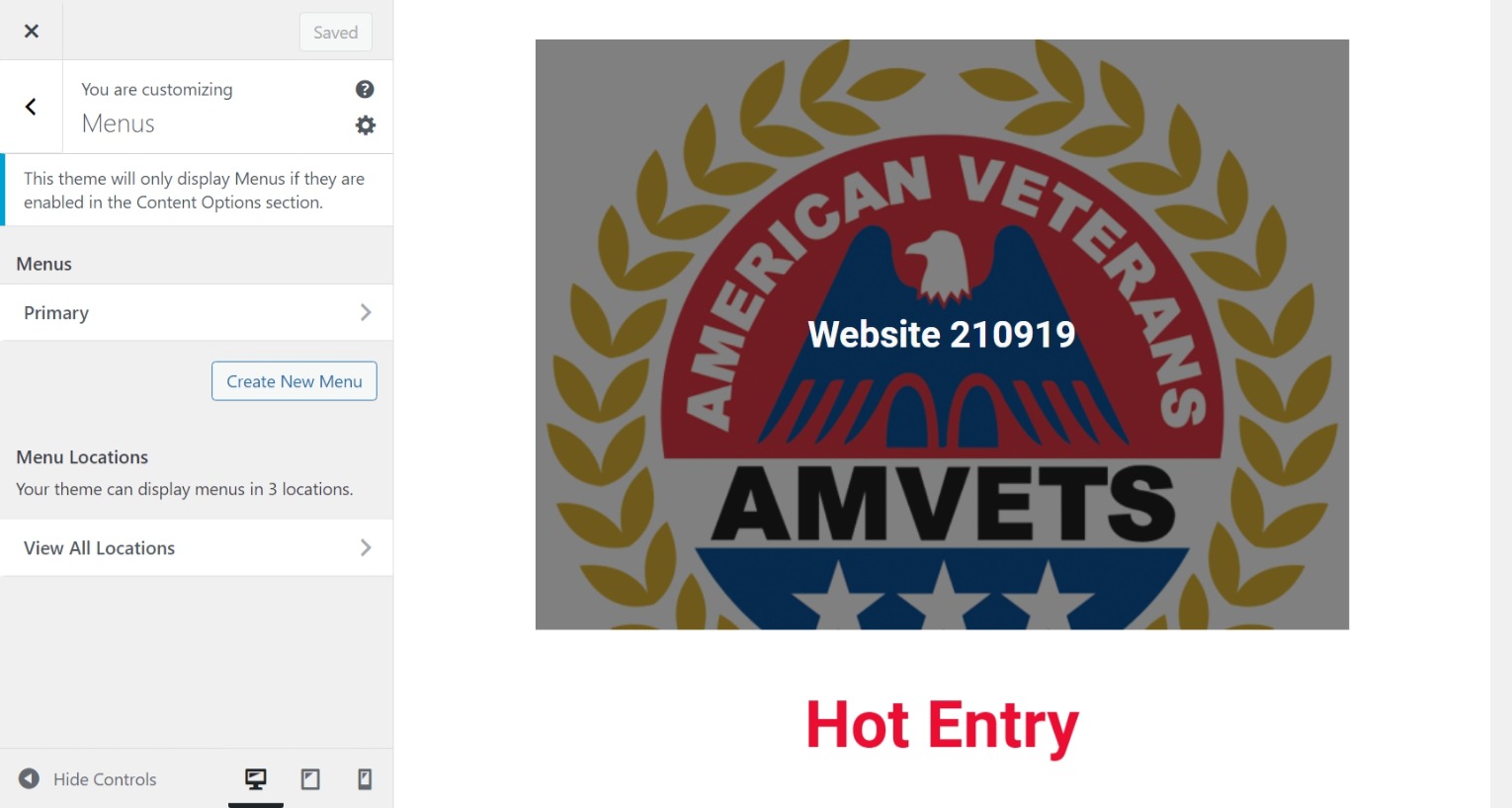 Click on Primary Arrow
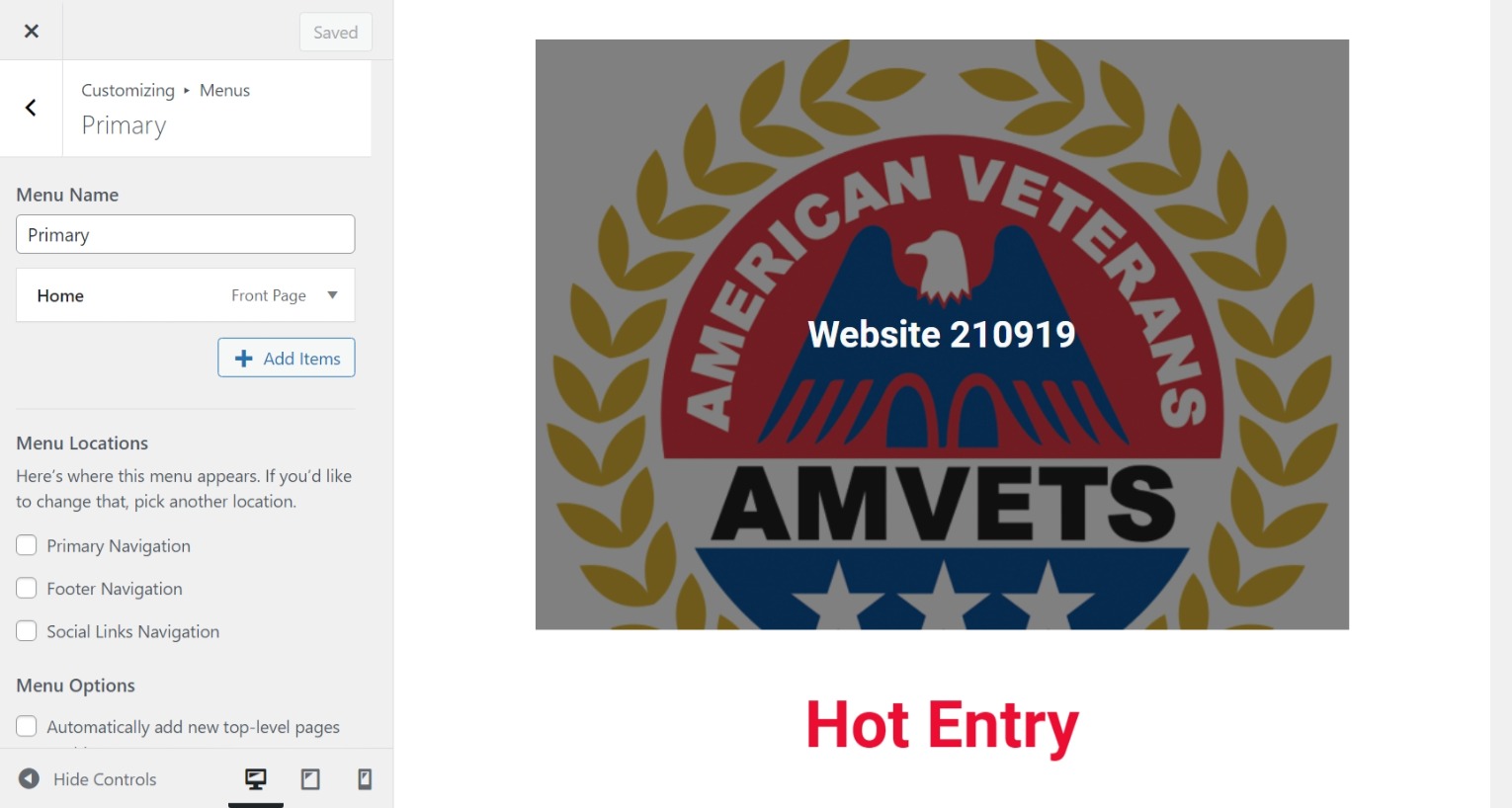 Click on Add Item – to add menu item
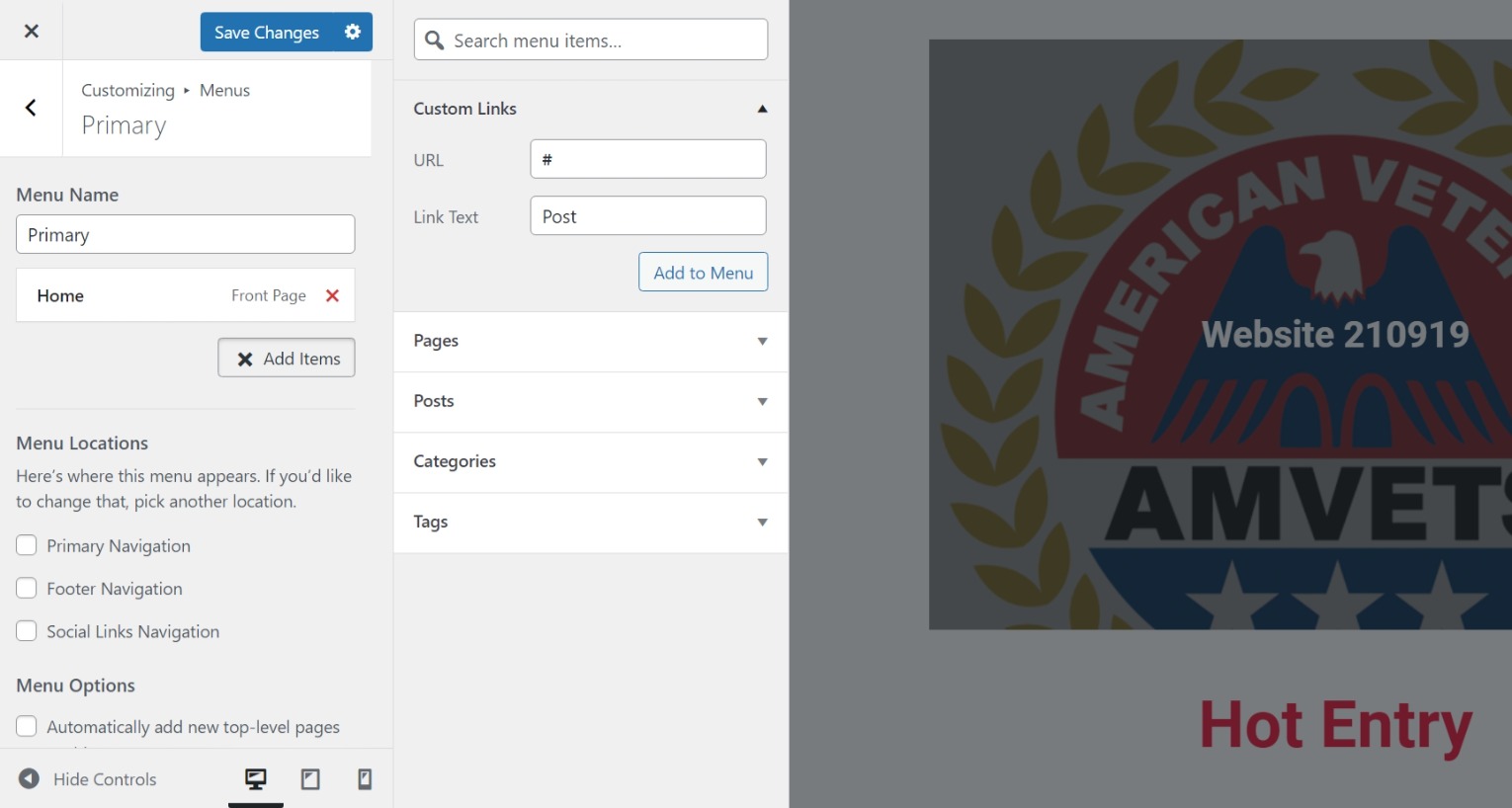 1st - Click on Custom arrow
2nd – enter # in url – Menu header item
Then enter header name –”Post”
3rd – click add to Menu
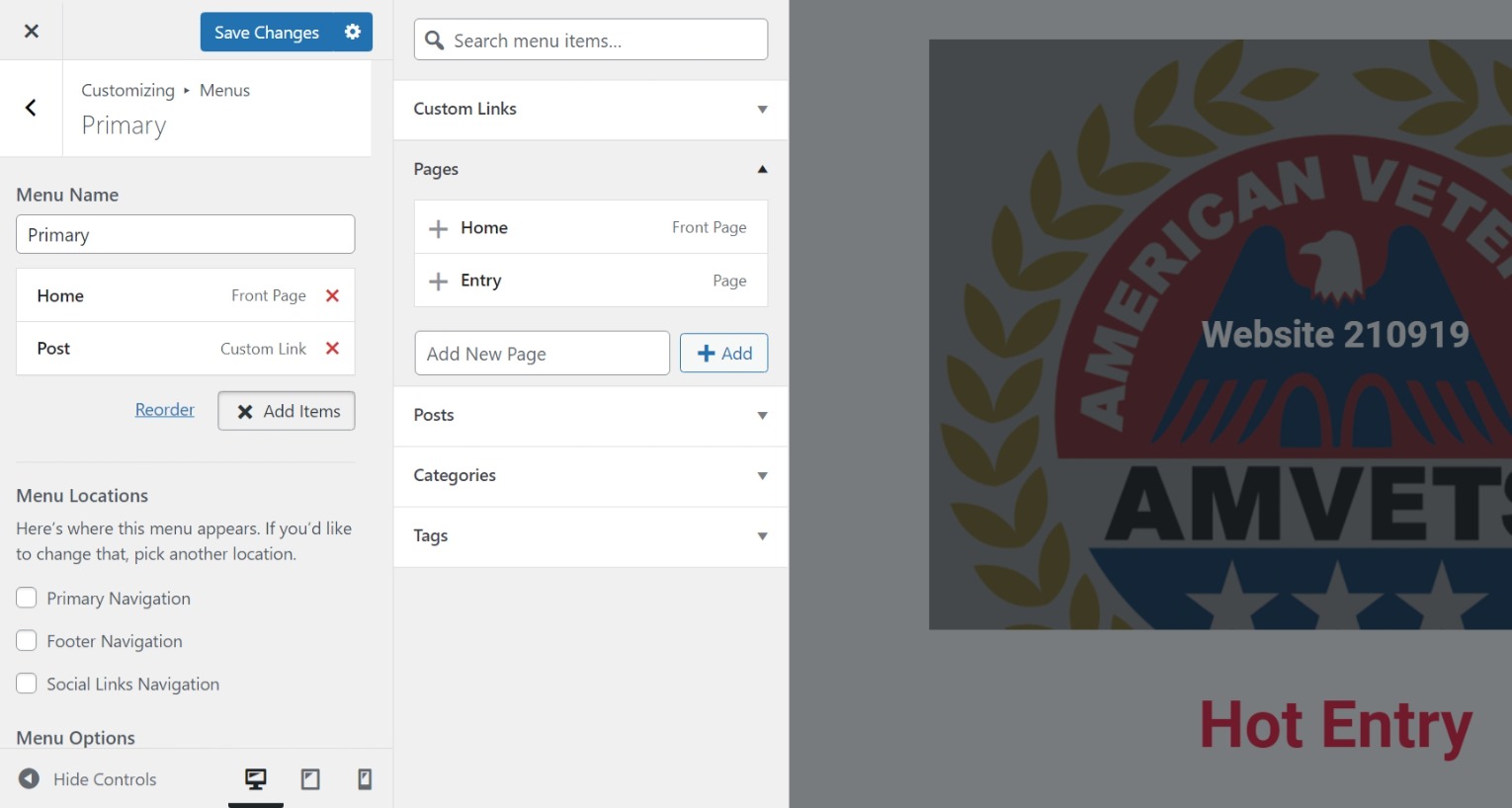 2nd – click page arrow
3rd – Click on Entry +
1st click add menu to add entry page to menu
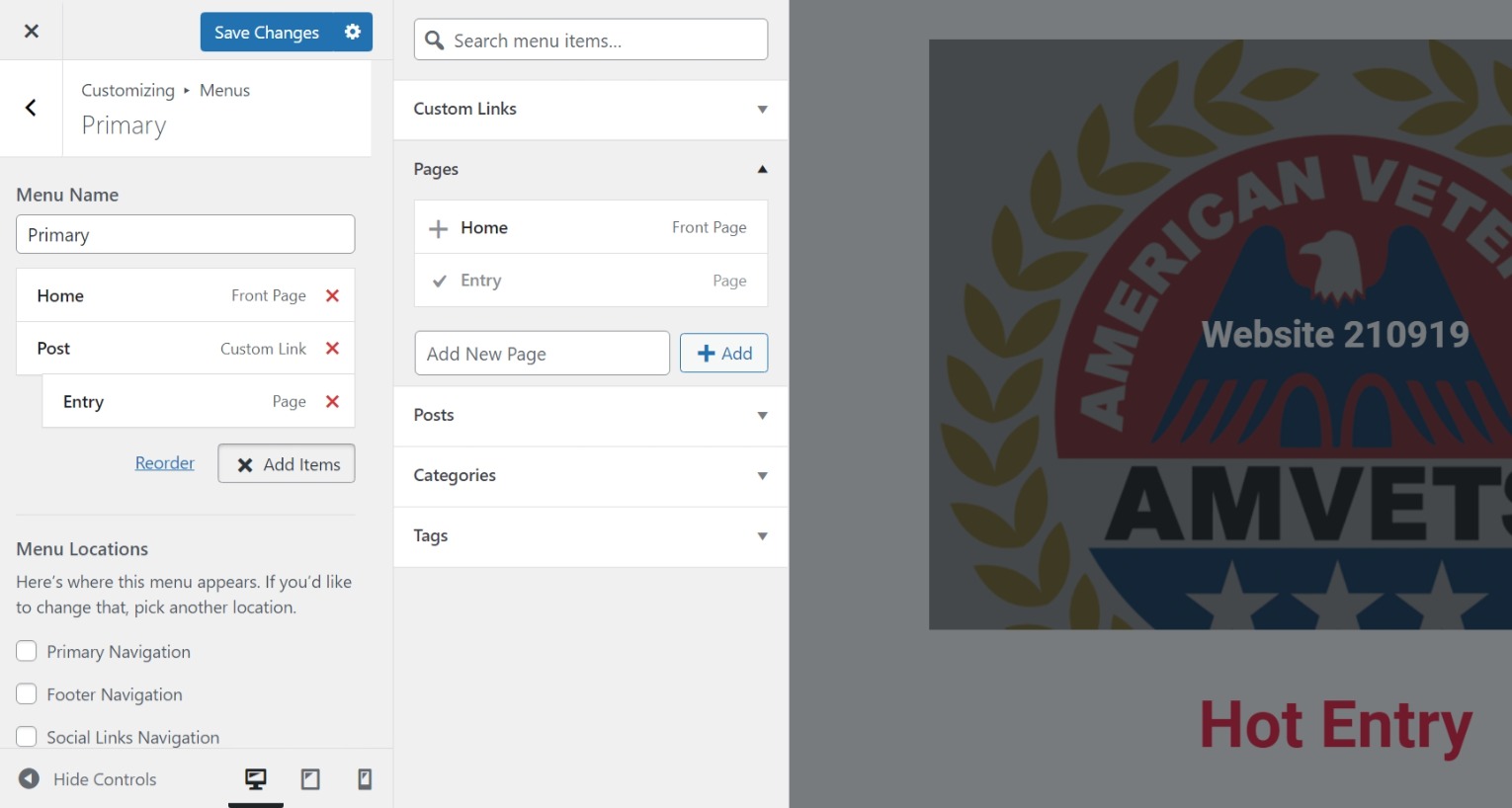 Move Entry menu item over as showen
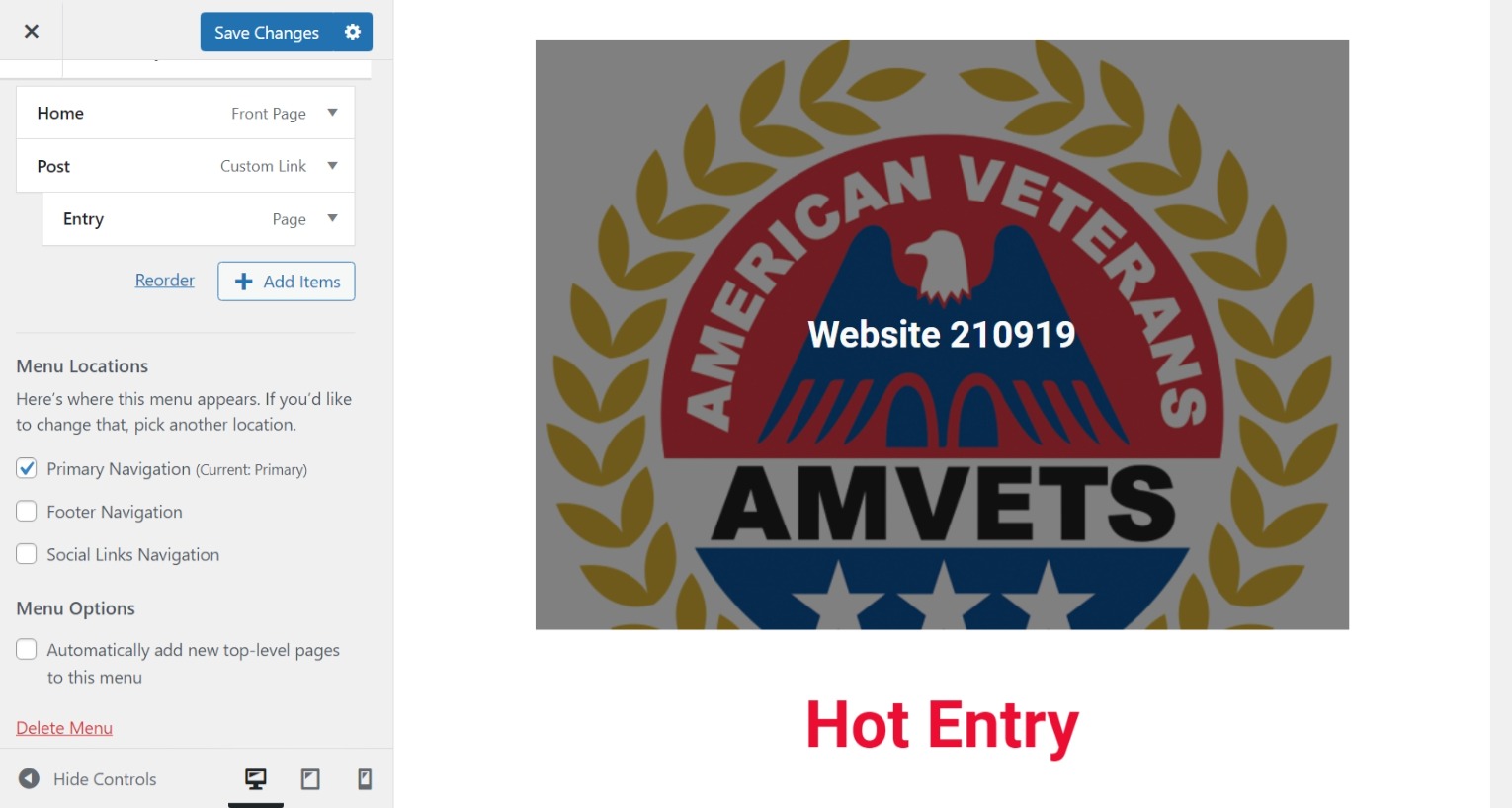 Check Primary Navigation
1st – click save changes
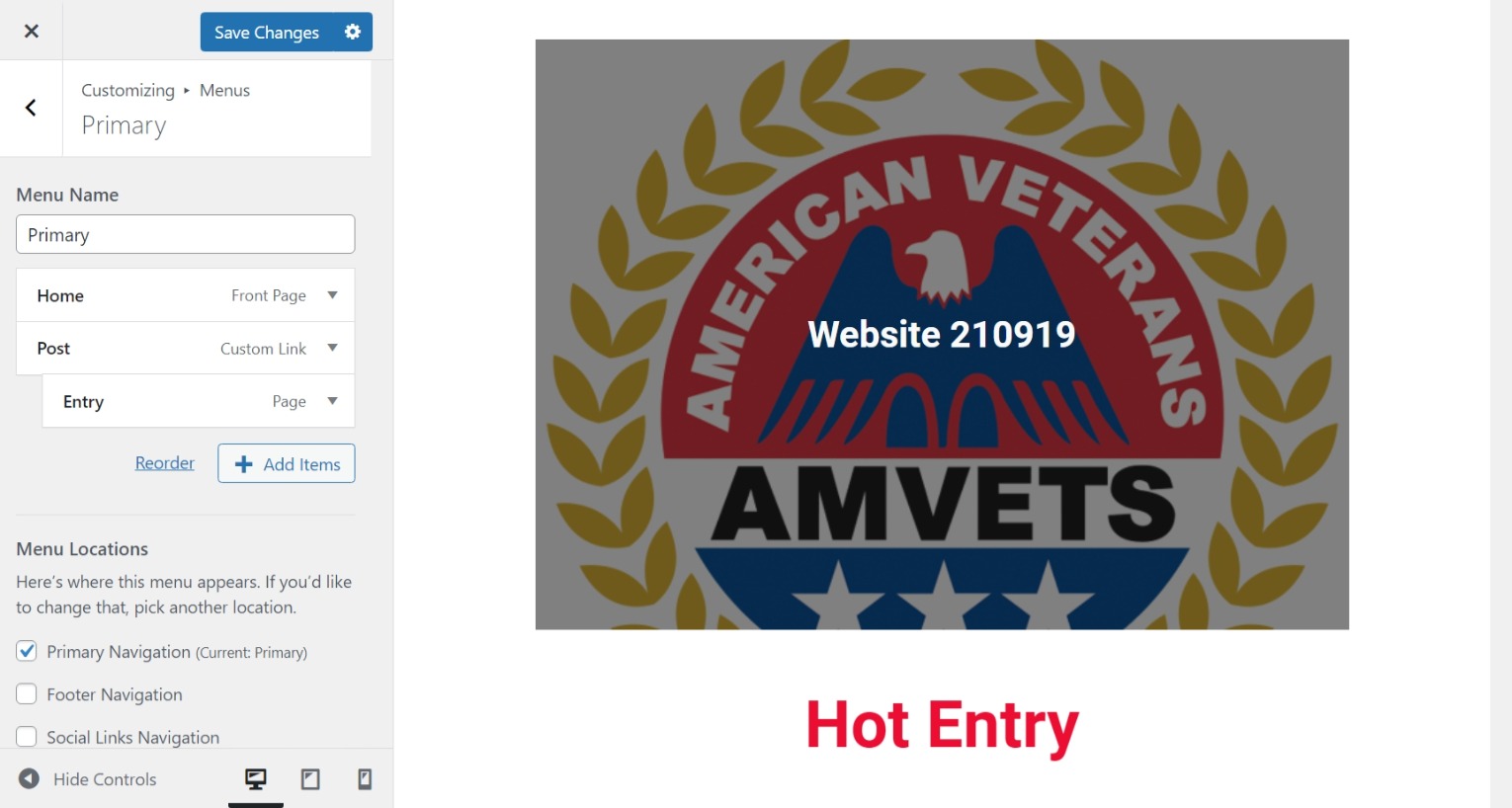 2nd – click Save Changes X
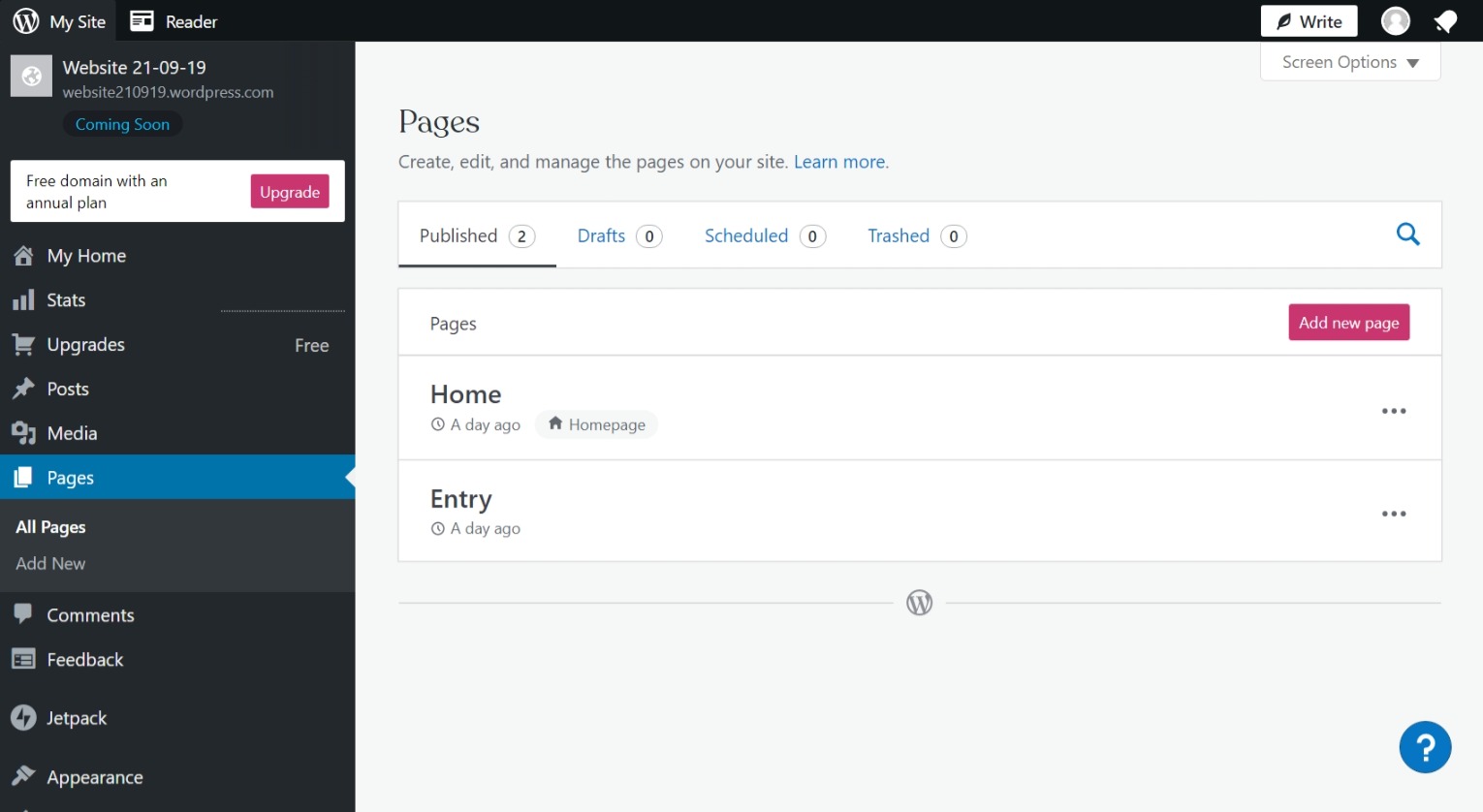 We will now Launch Site
Click on Box next to Website 21—0-19
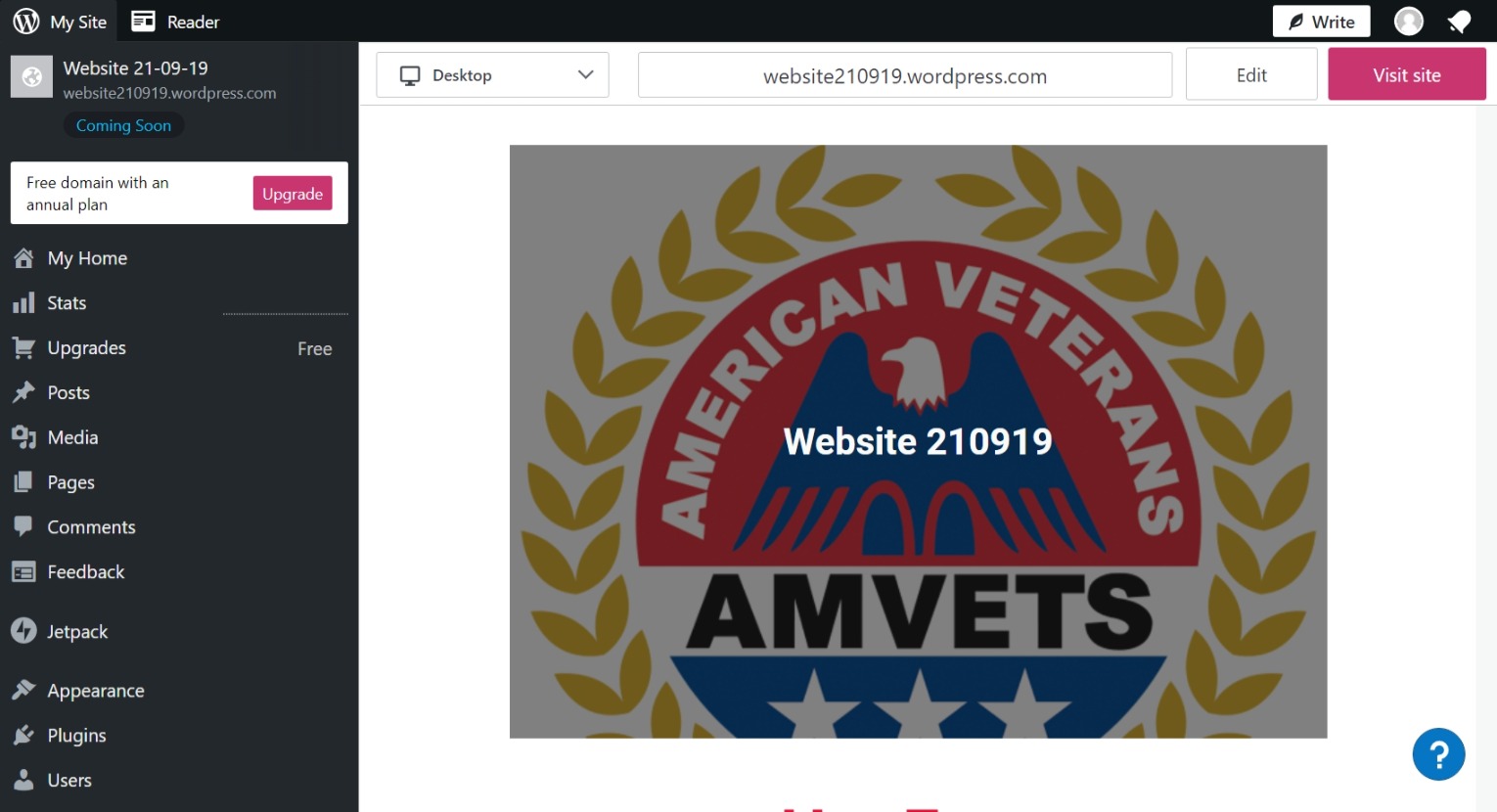 Click on visit site
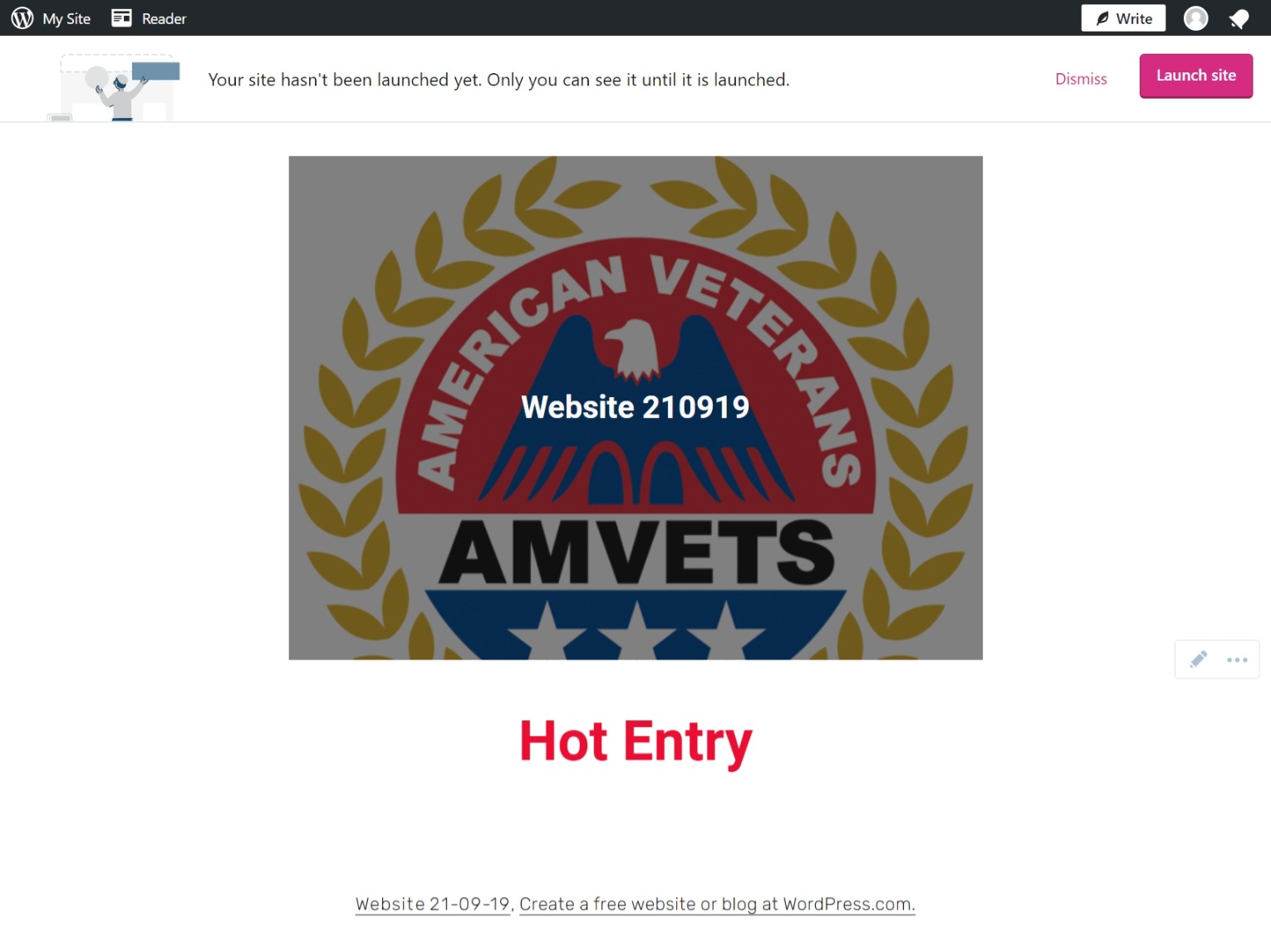 Click on Launch Site
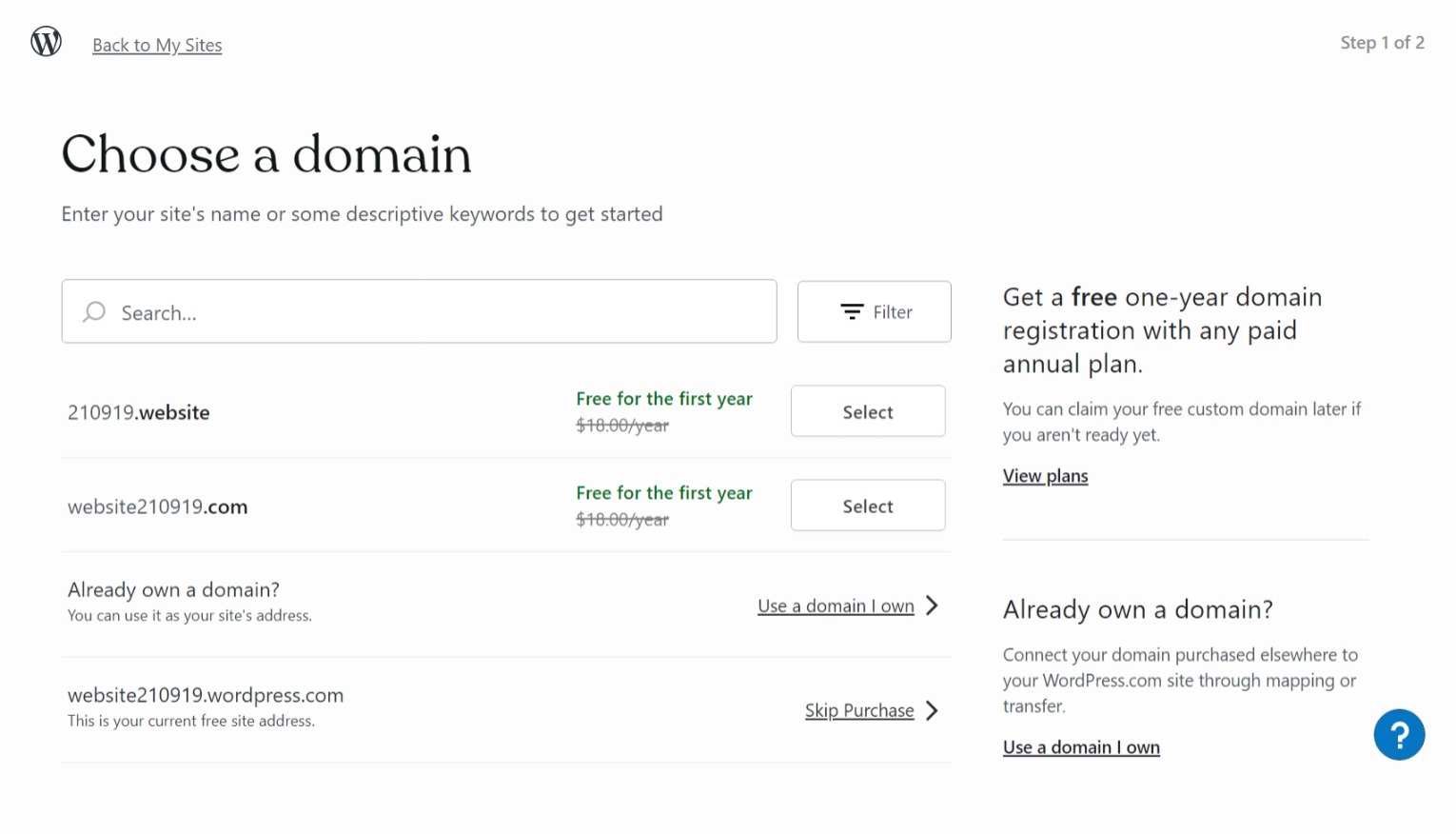 Click on Skip Purchase
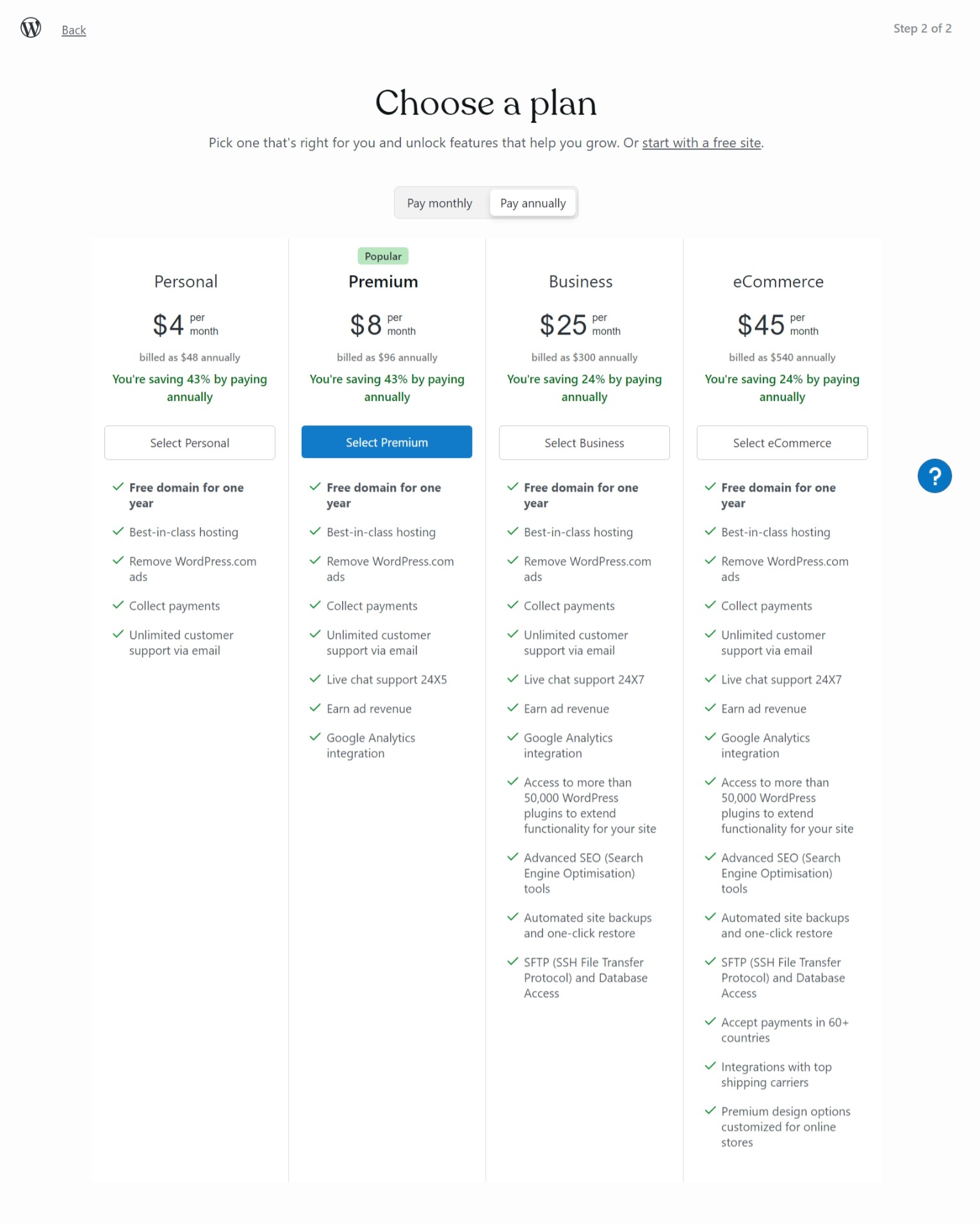 Click on Start with a free site
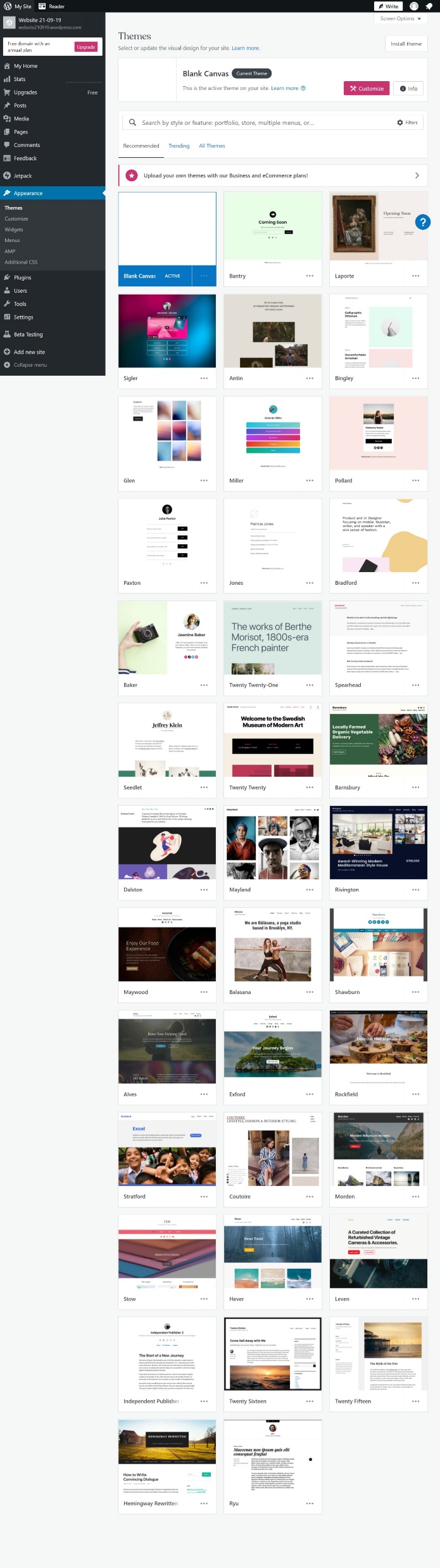 Click on  Appearance then Customize
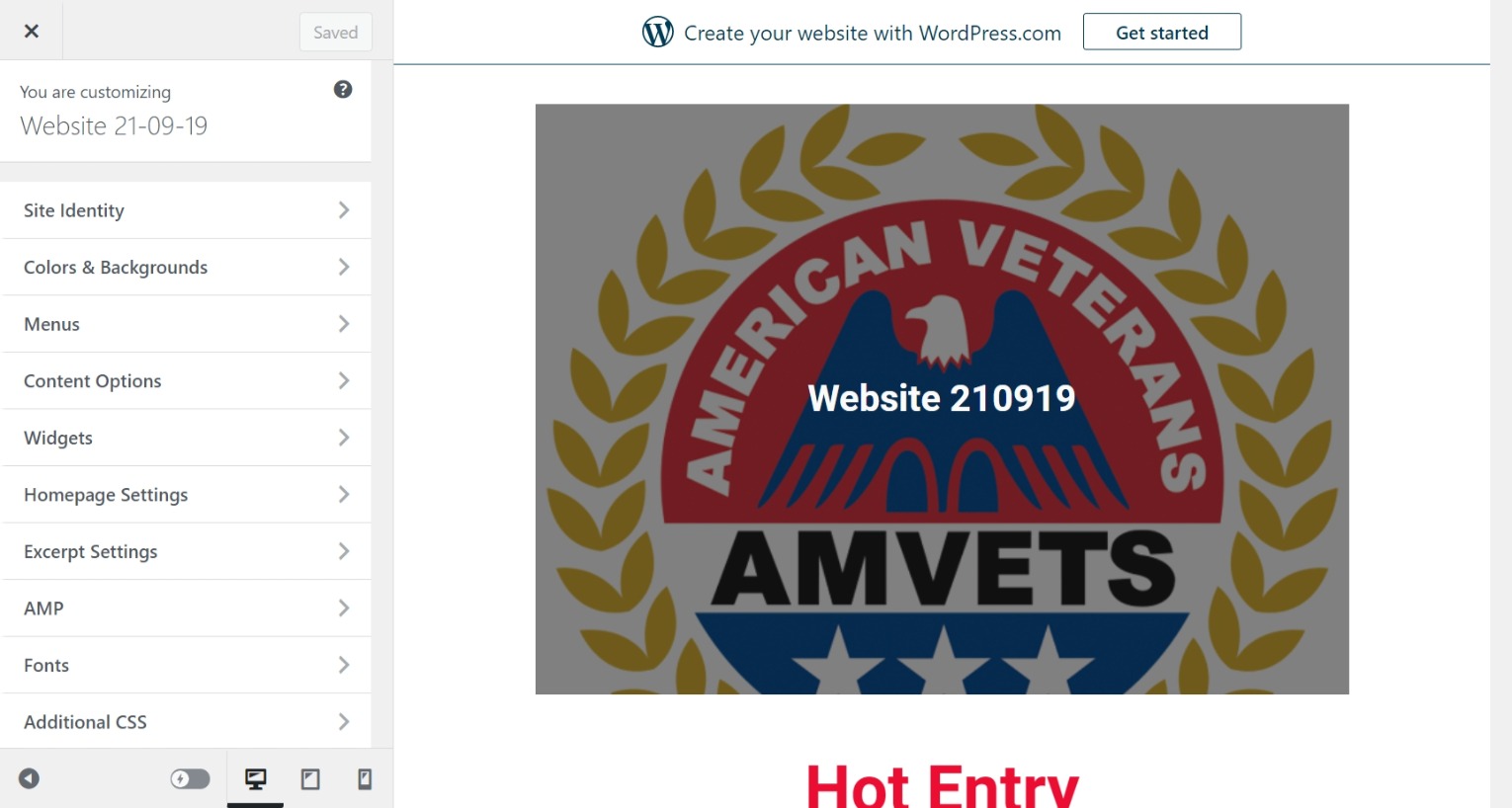 Click on Content Option Arrow
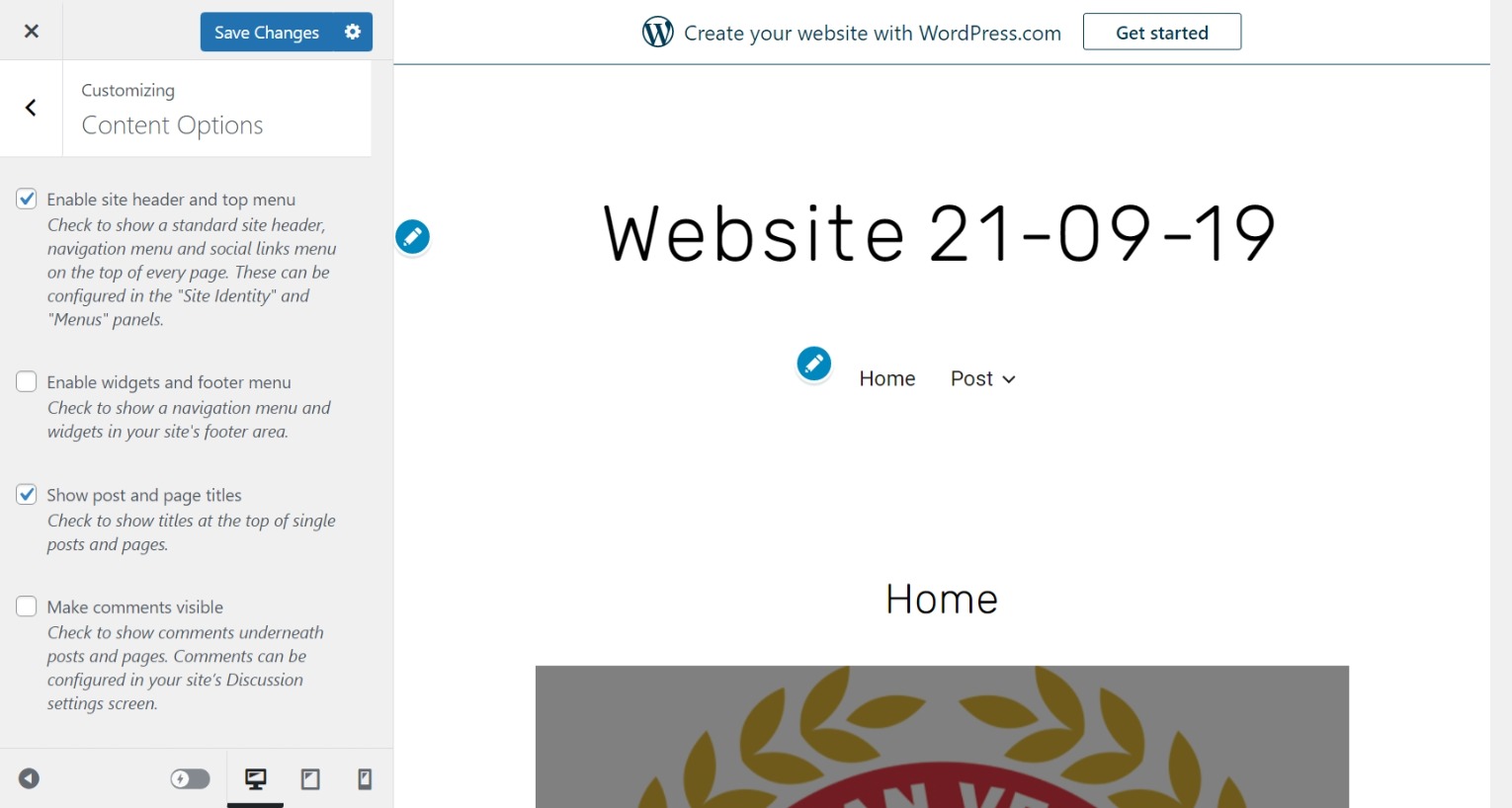 3rd Click on Content Option Arrow
1 st - Check Enable Header and top menu
2nd – Check Show Post and Page Titles
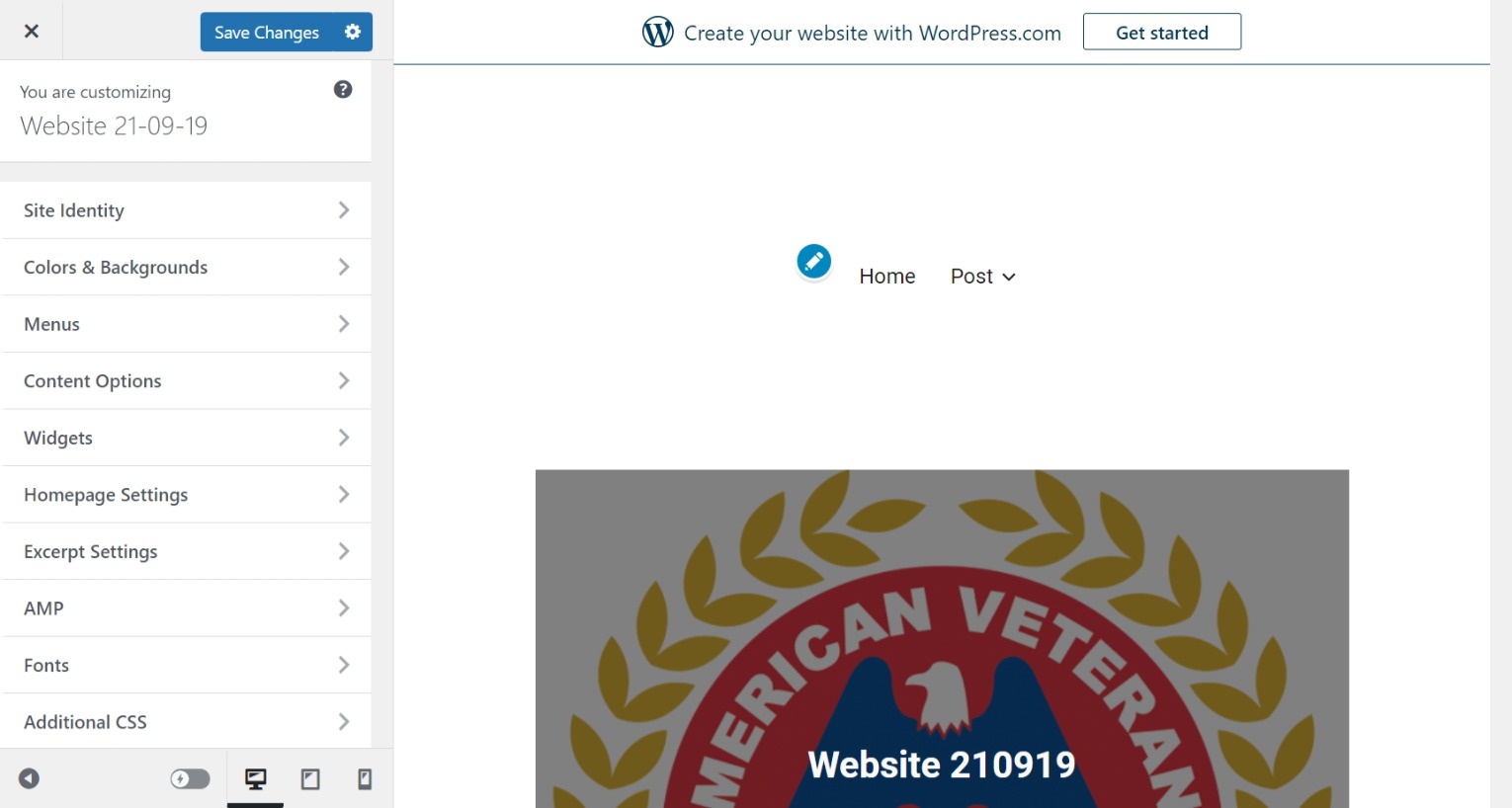 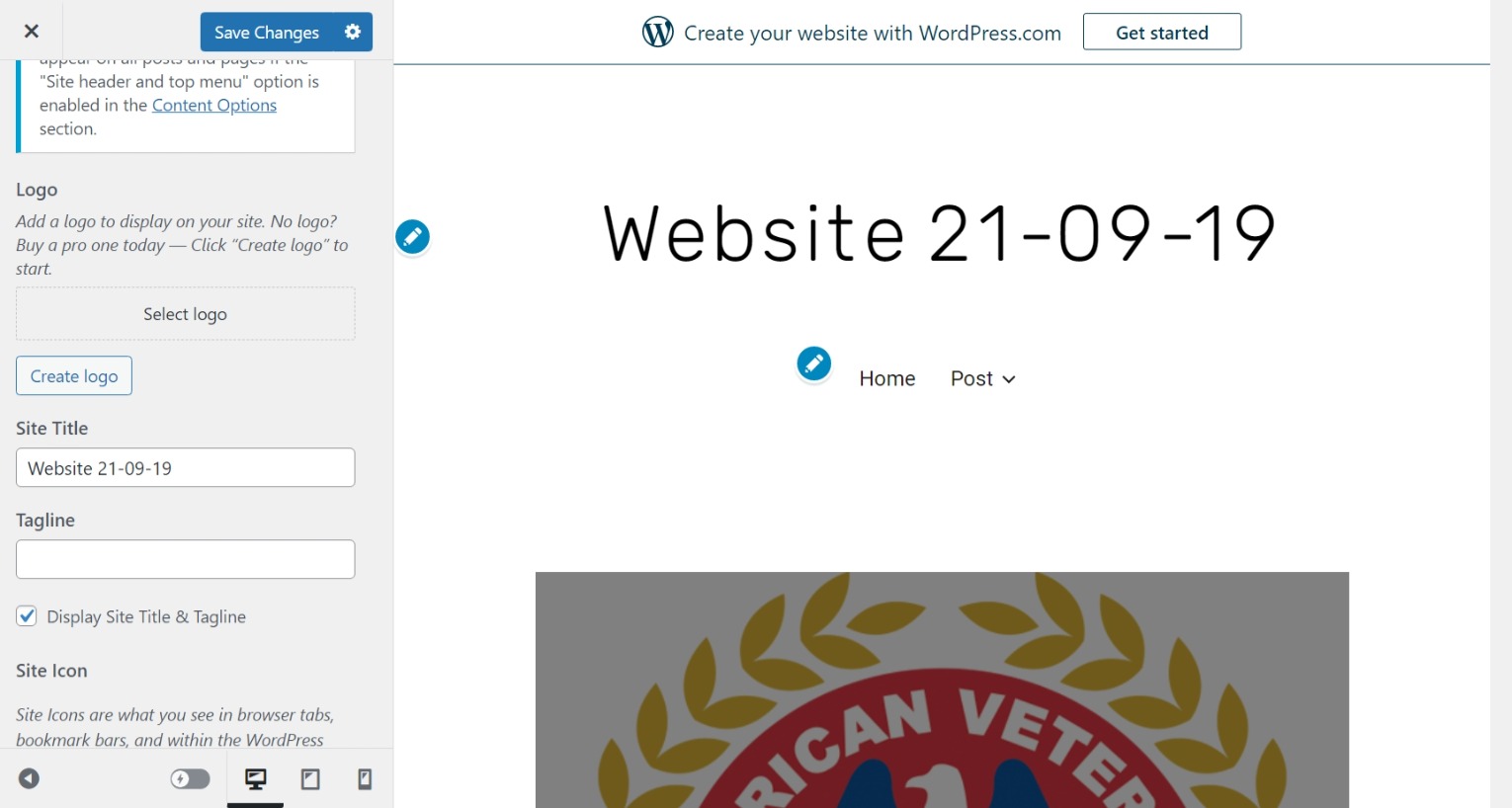 2nd – Click on Save Changes then the X
Click on Site Identity Arrow
1st - Enter Web Site Name in Site Title
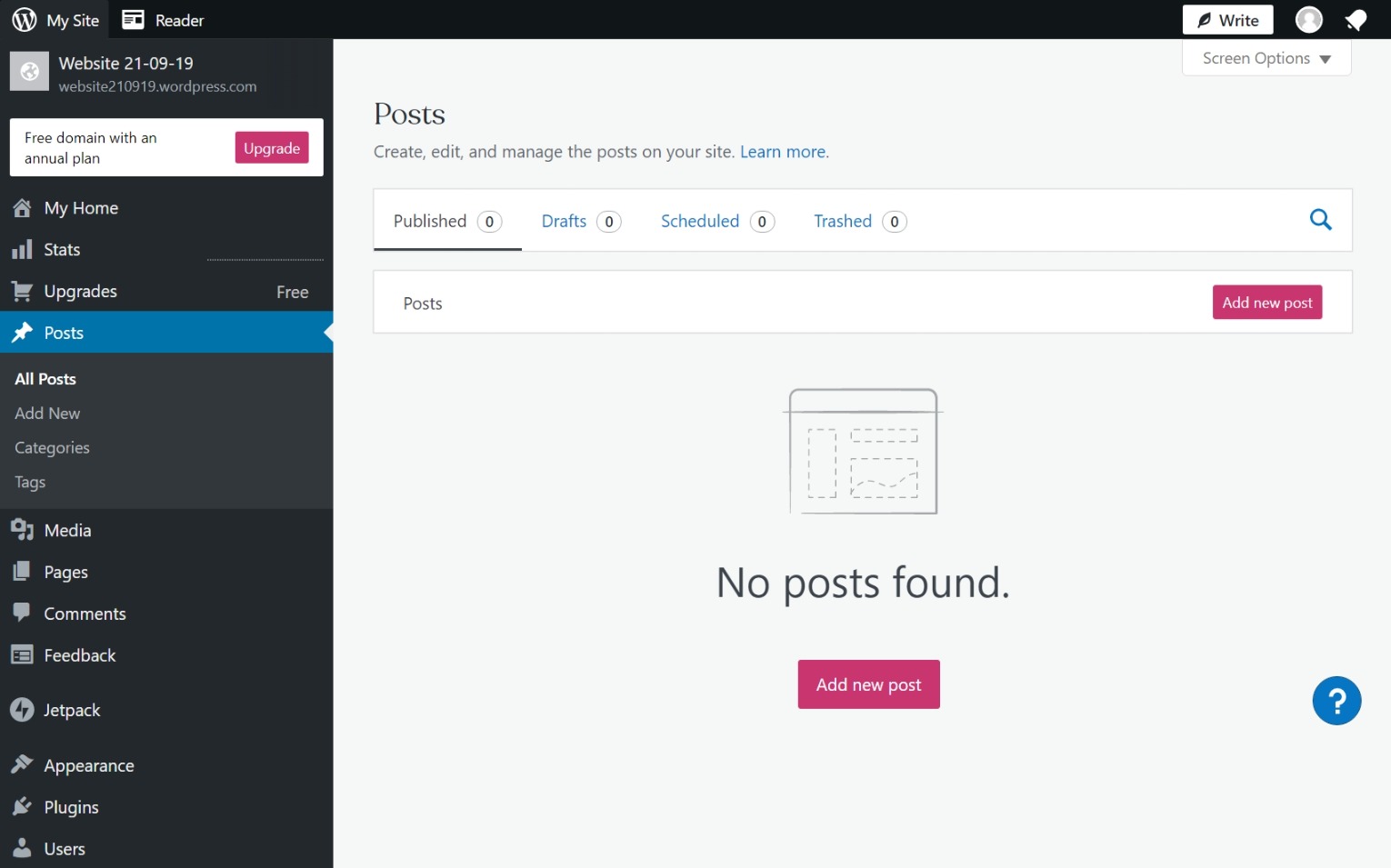 2nd – Click on Add New Post
1st – Click on Post
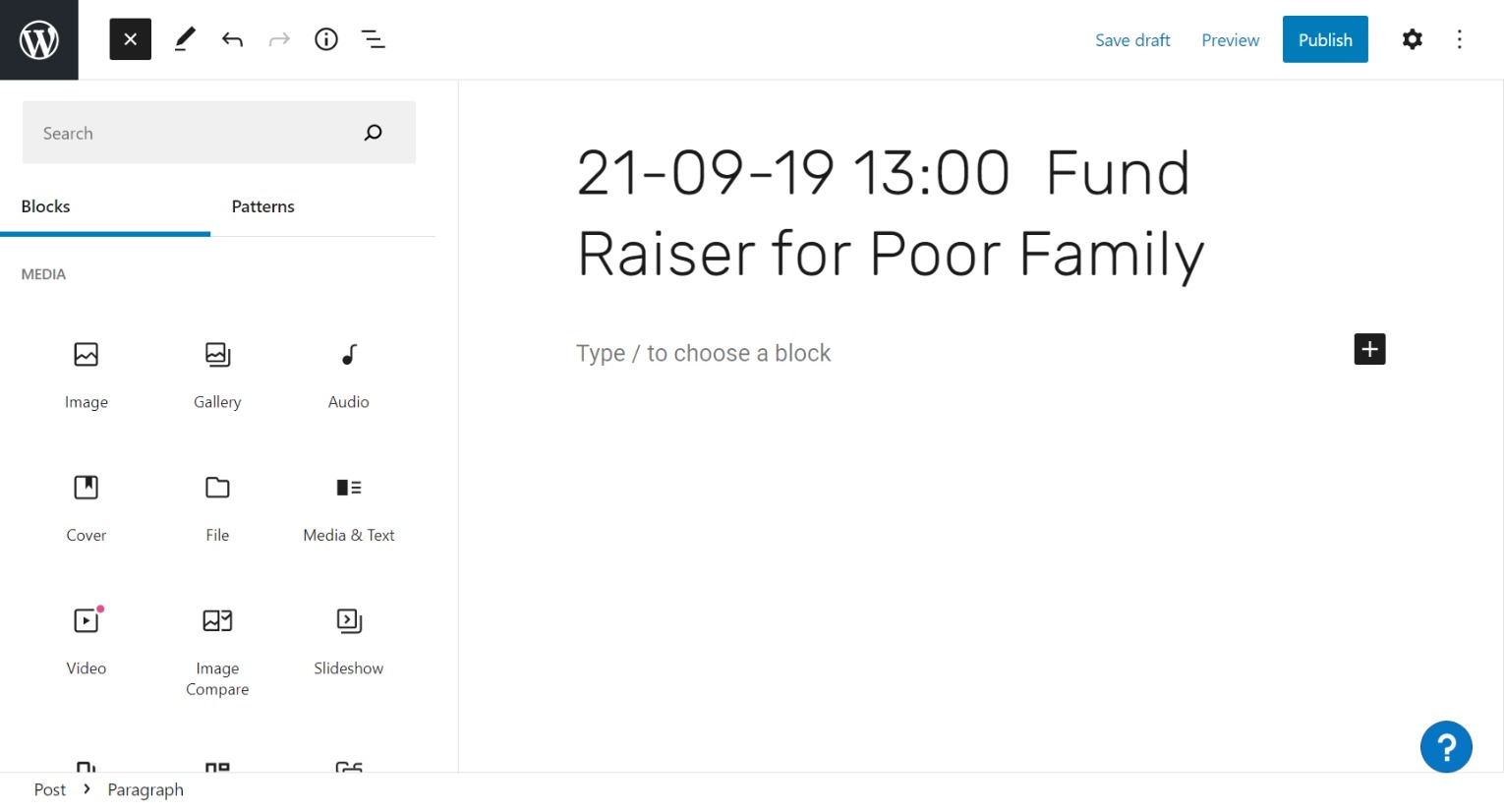 1s – enter Post Title – for Events Enter date as yy-mm-dd
3rd – Click on Gallery Block
2nd – Click on Add Block
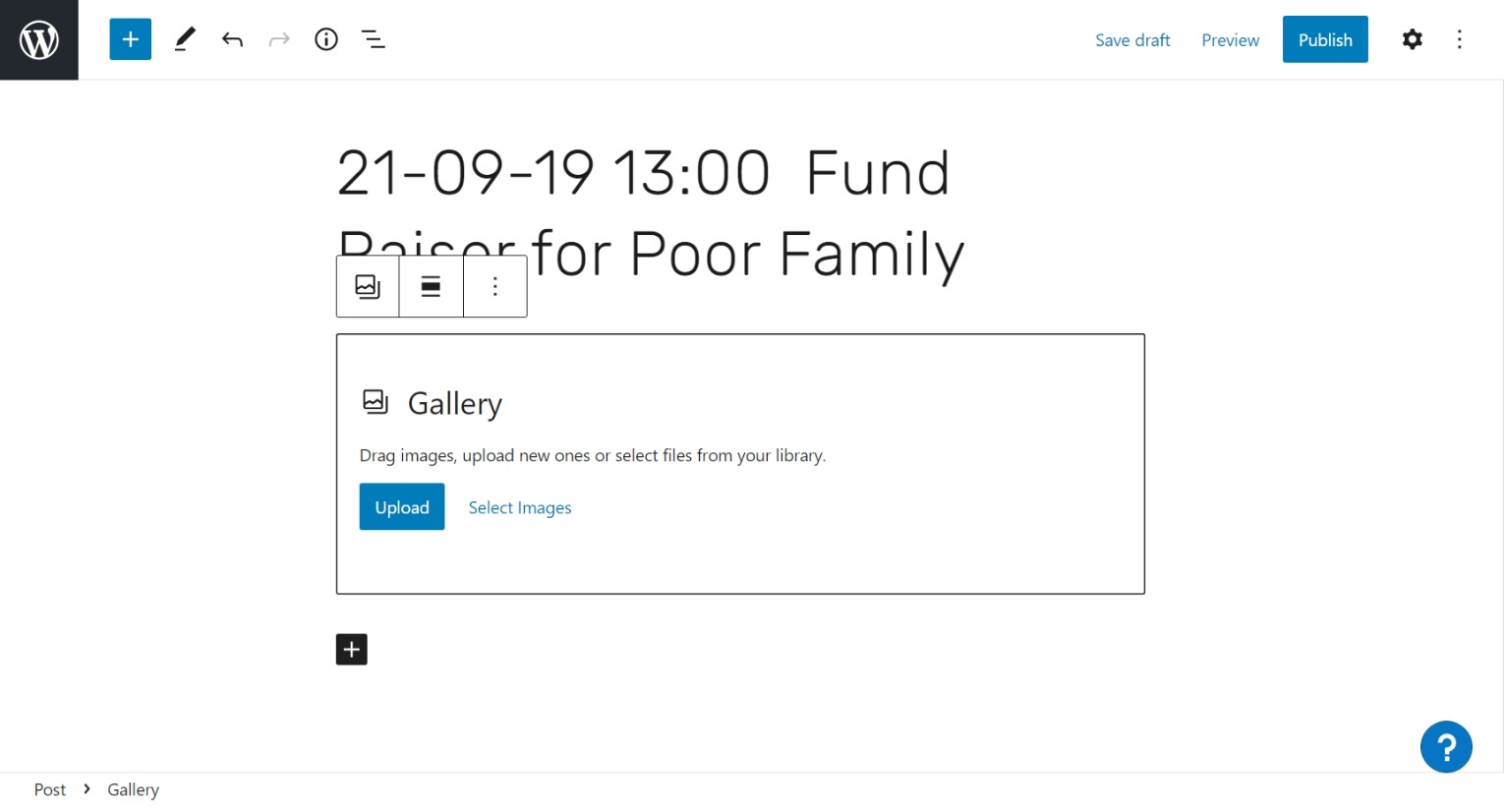 Click on Upload
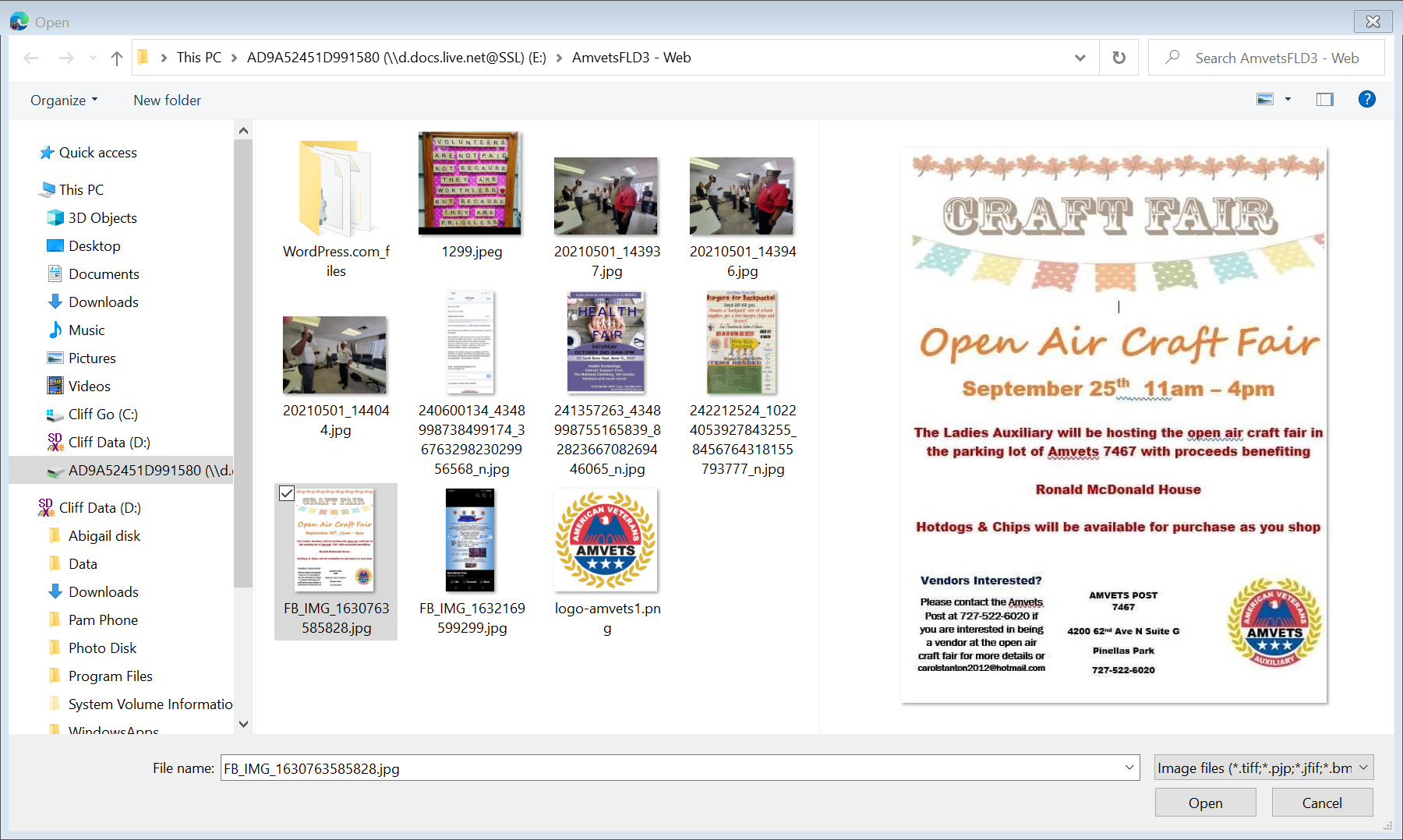 1st - Click on Image you want
2nd – Click on Open
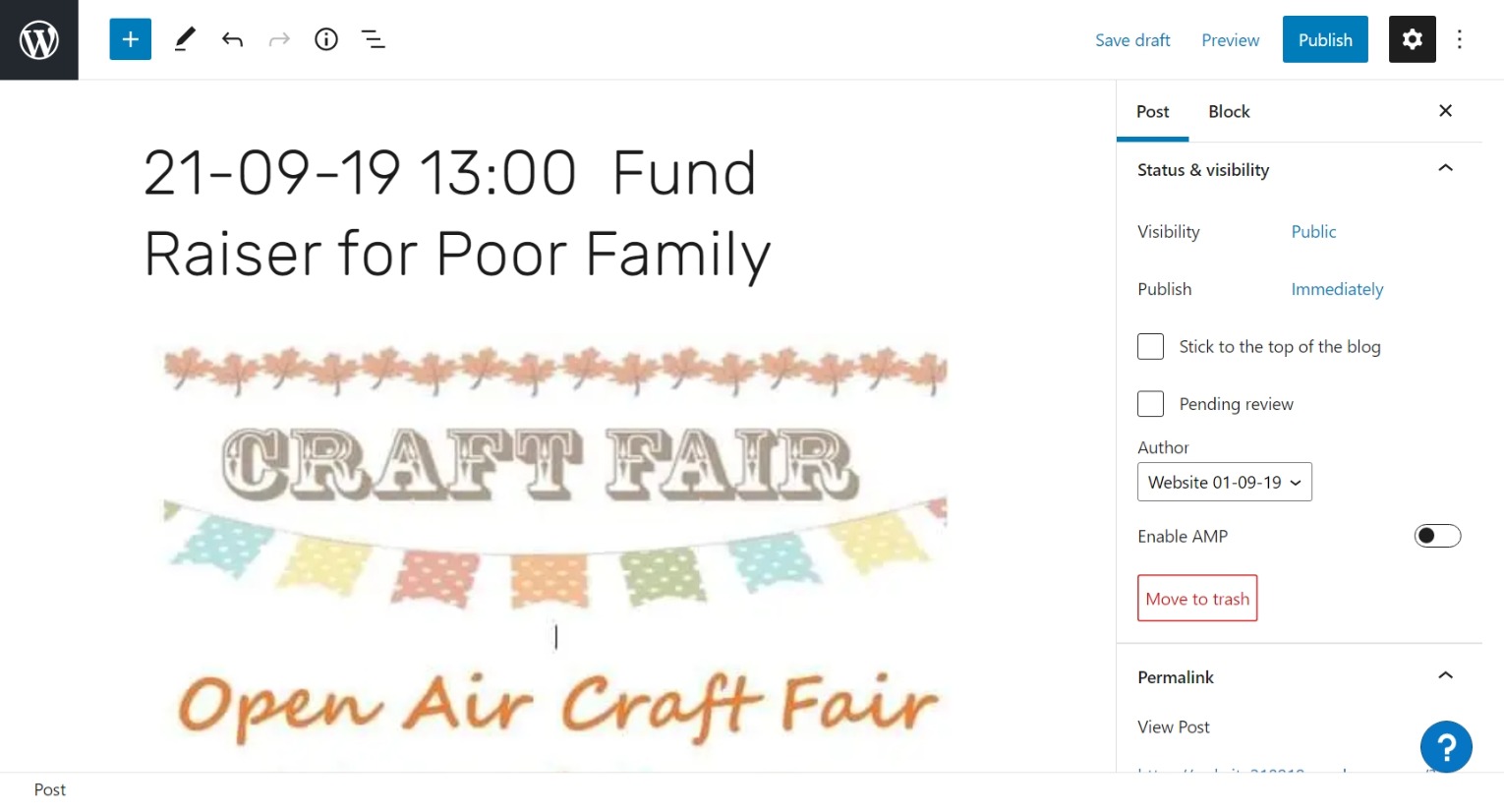 With Post Set
Turn off AMP
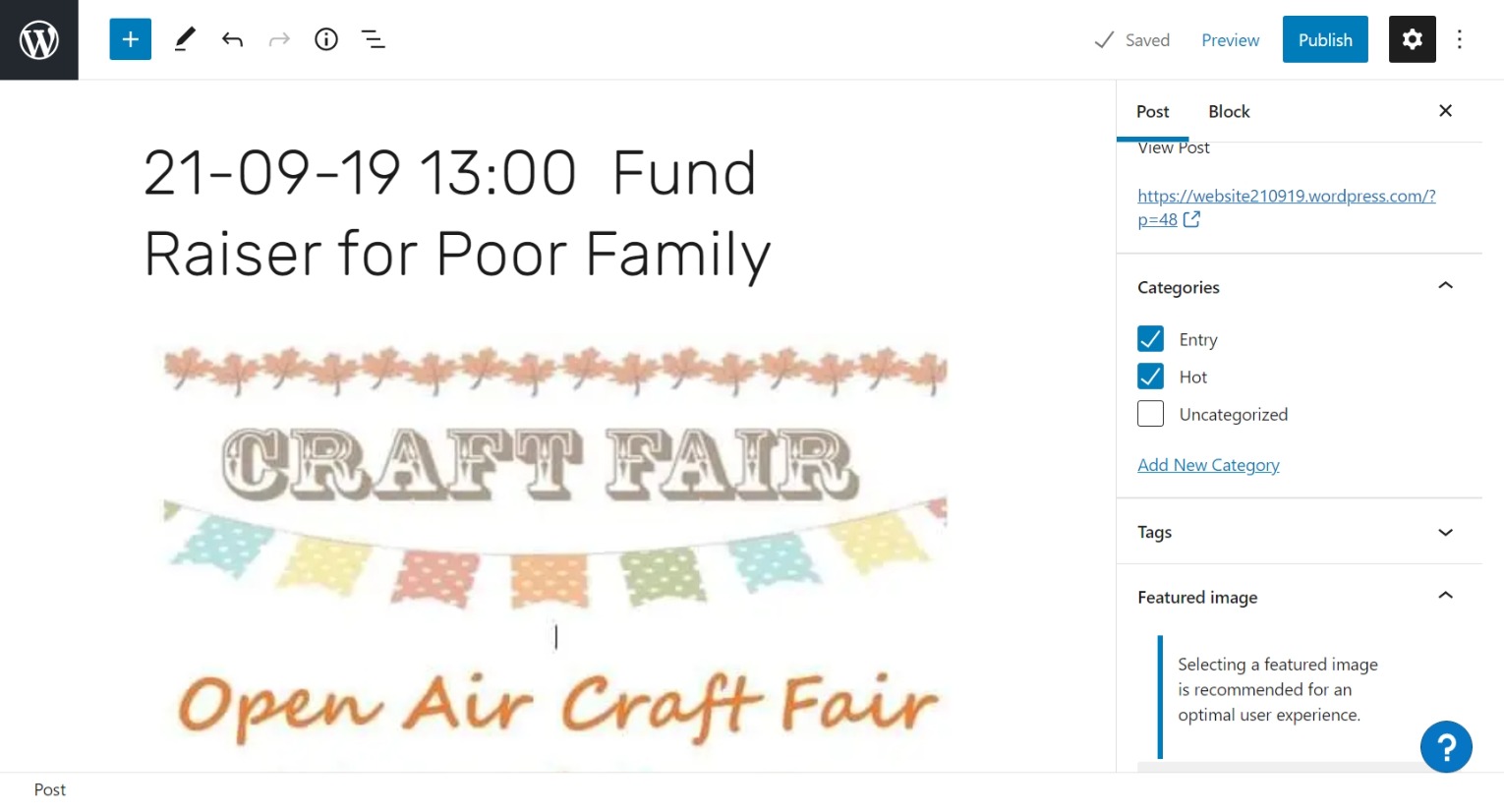 With Post Still set
Set Category for Post o be Viewed
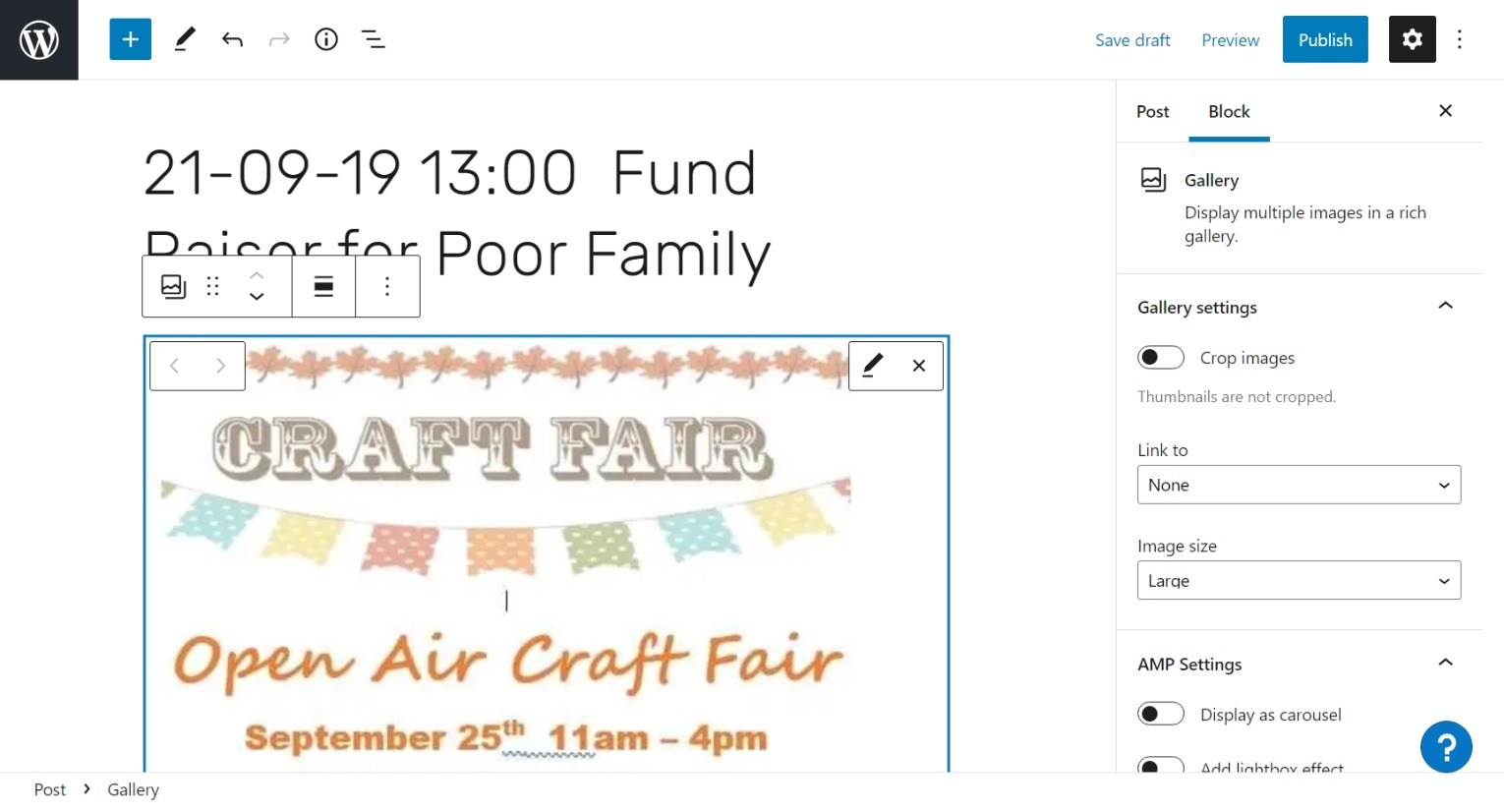 When Finished – Click Publish or update
for Galley Block – set Block
Turn off Crop Image
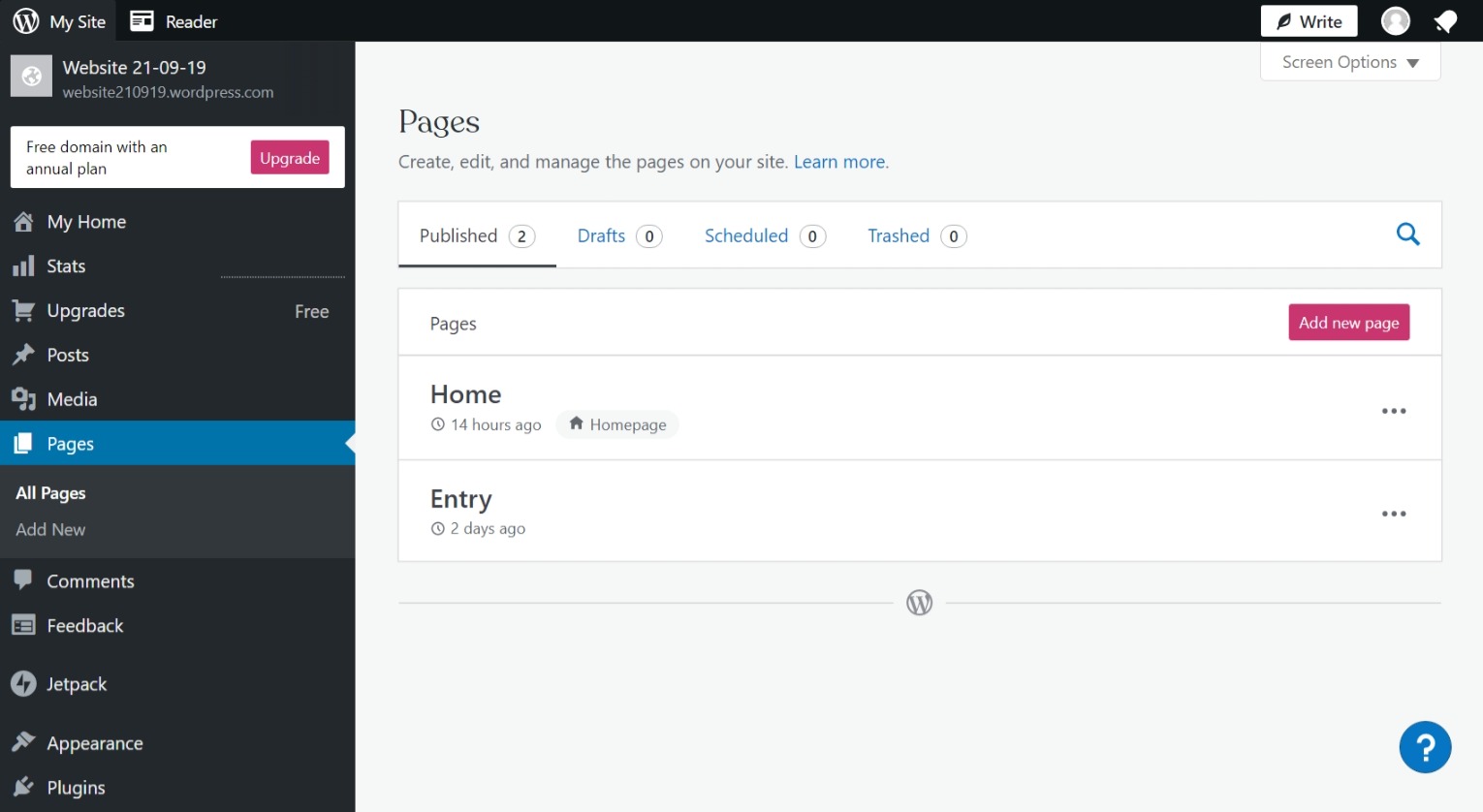 To edit a Post Click on Post
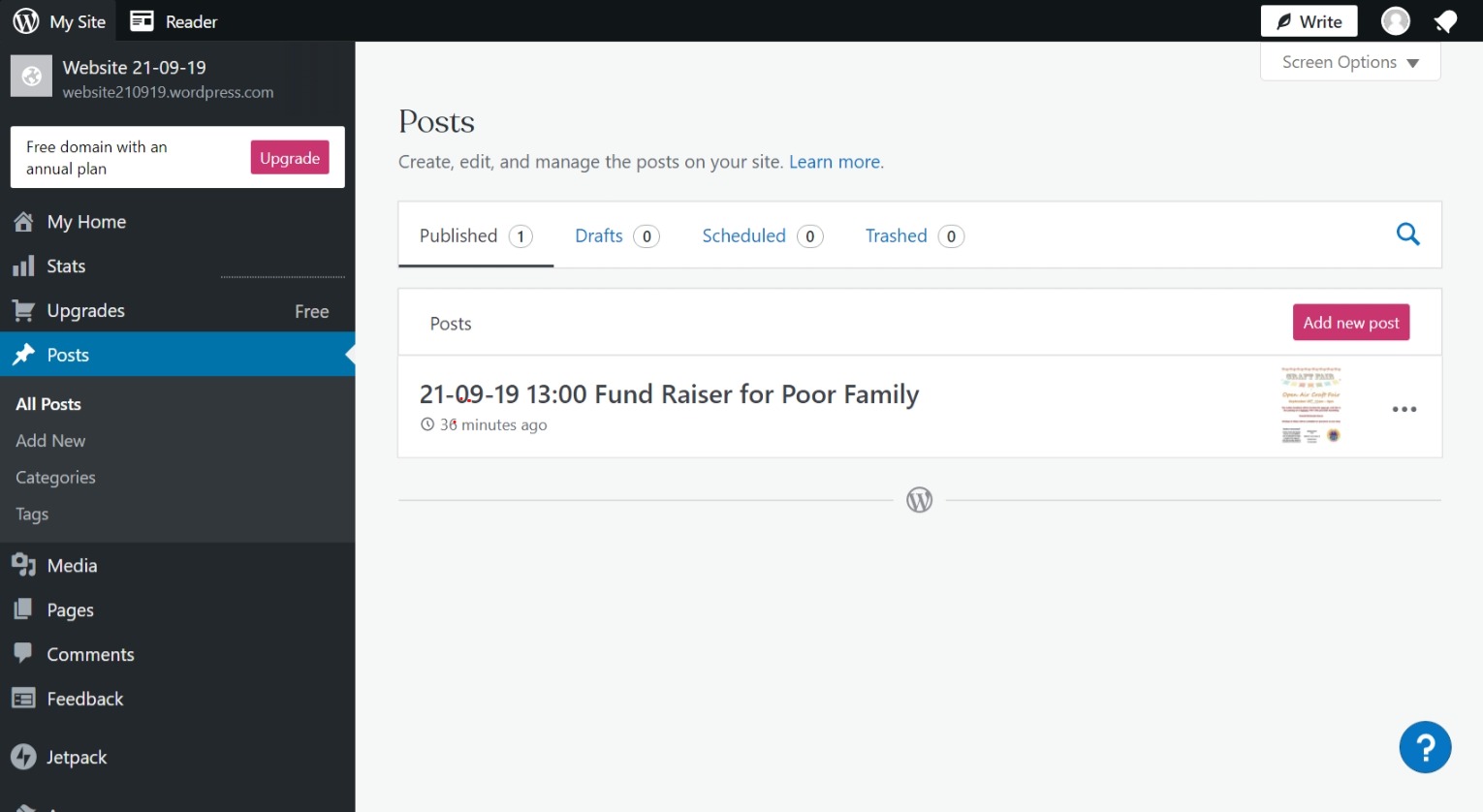 Click on post you want to change or edit
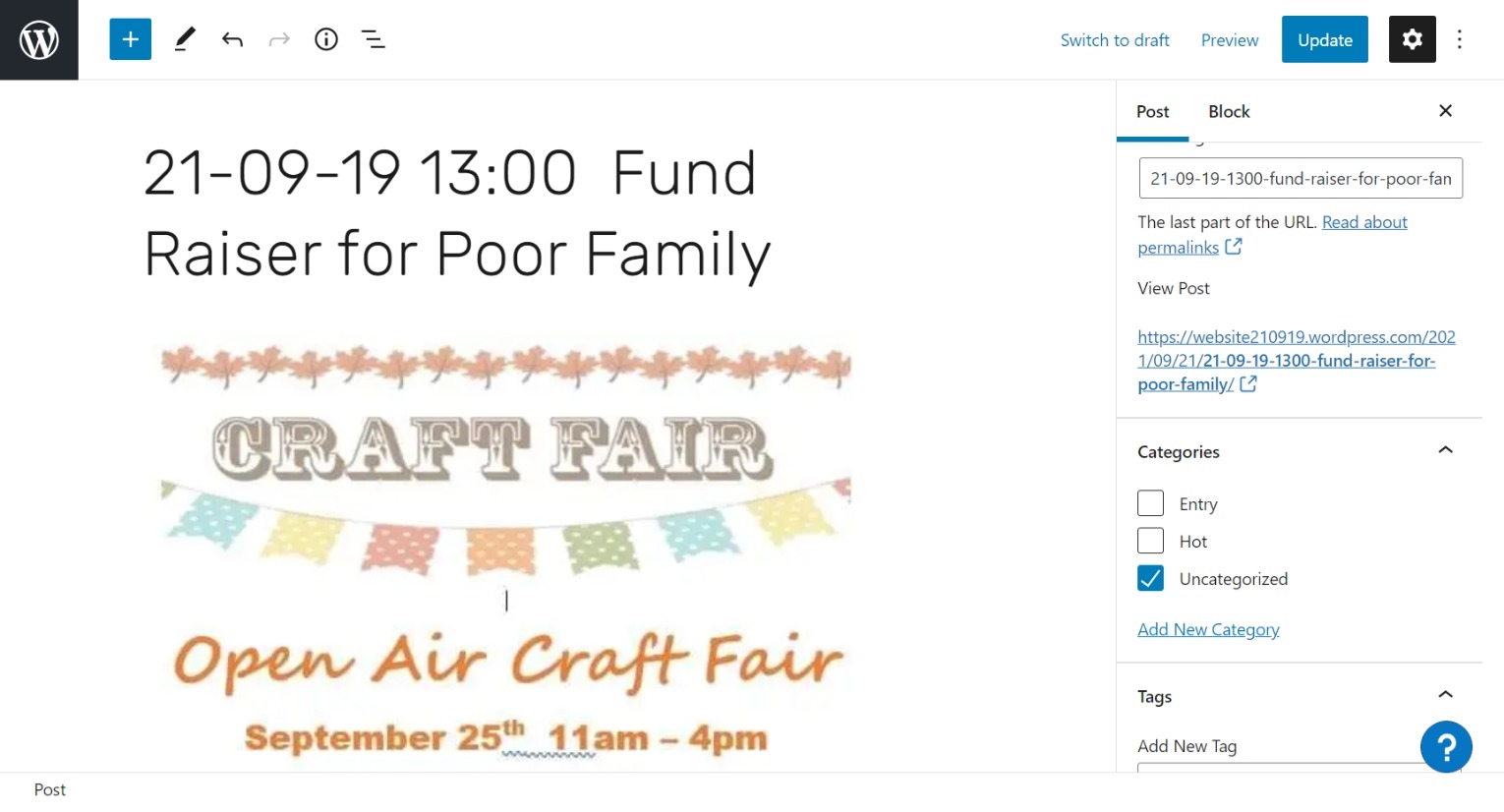 While set to Post
Change Category to only Uncategorized
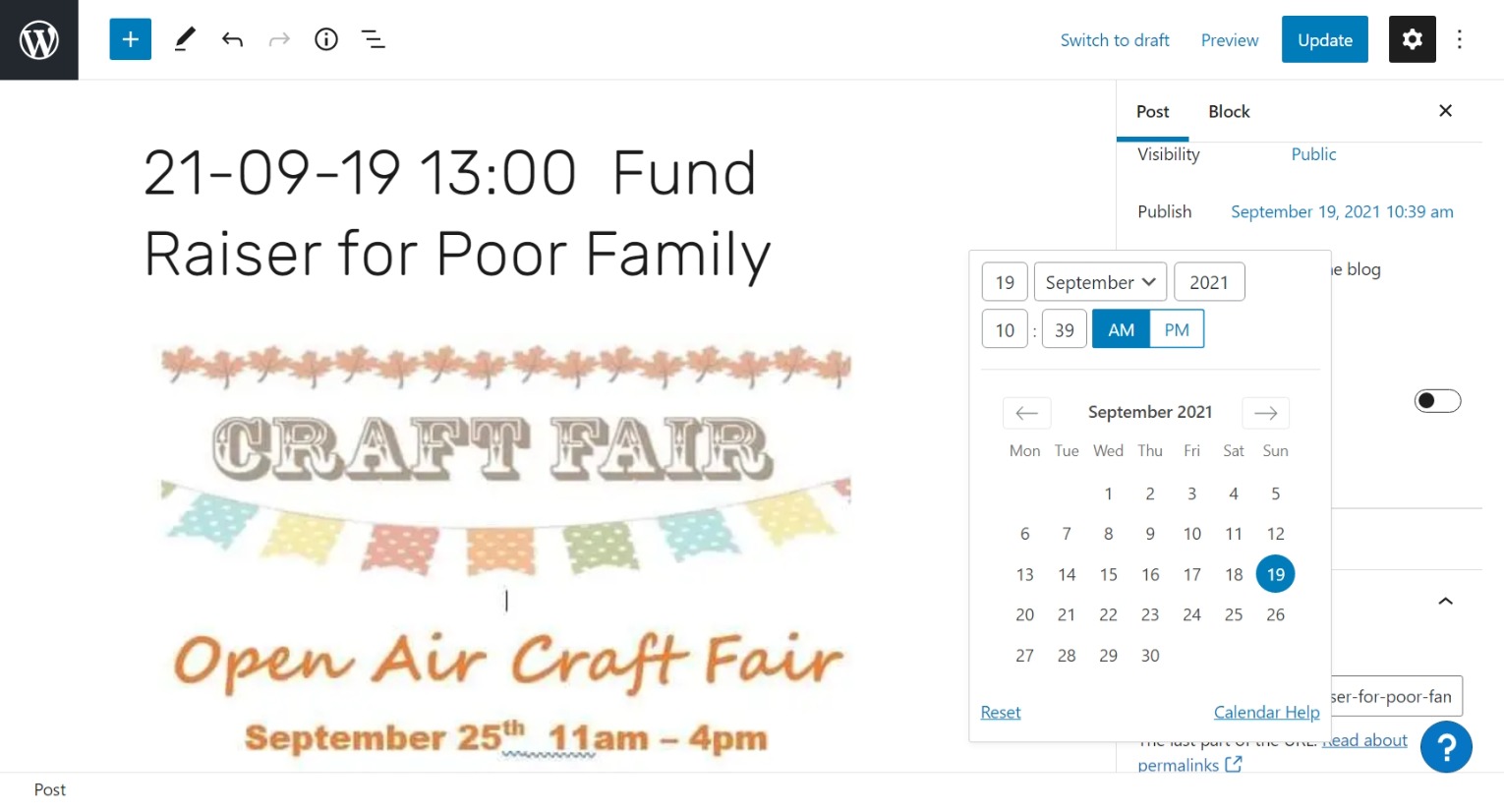 While still set to Post
When finished – Update and Leave
Since Block is a Blog Post Block you need to changed the Published date to date of function
Need Help – Got Questions
Contact your Friendly PRO / Webmaster

Email – amvetsflpro@gmail.com

amvetsfld3.wordpress.com
amvetsflpost8.org